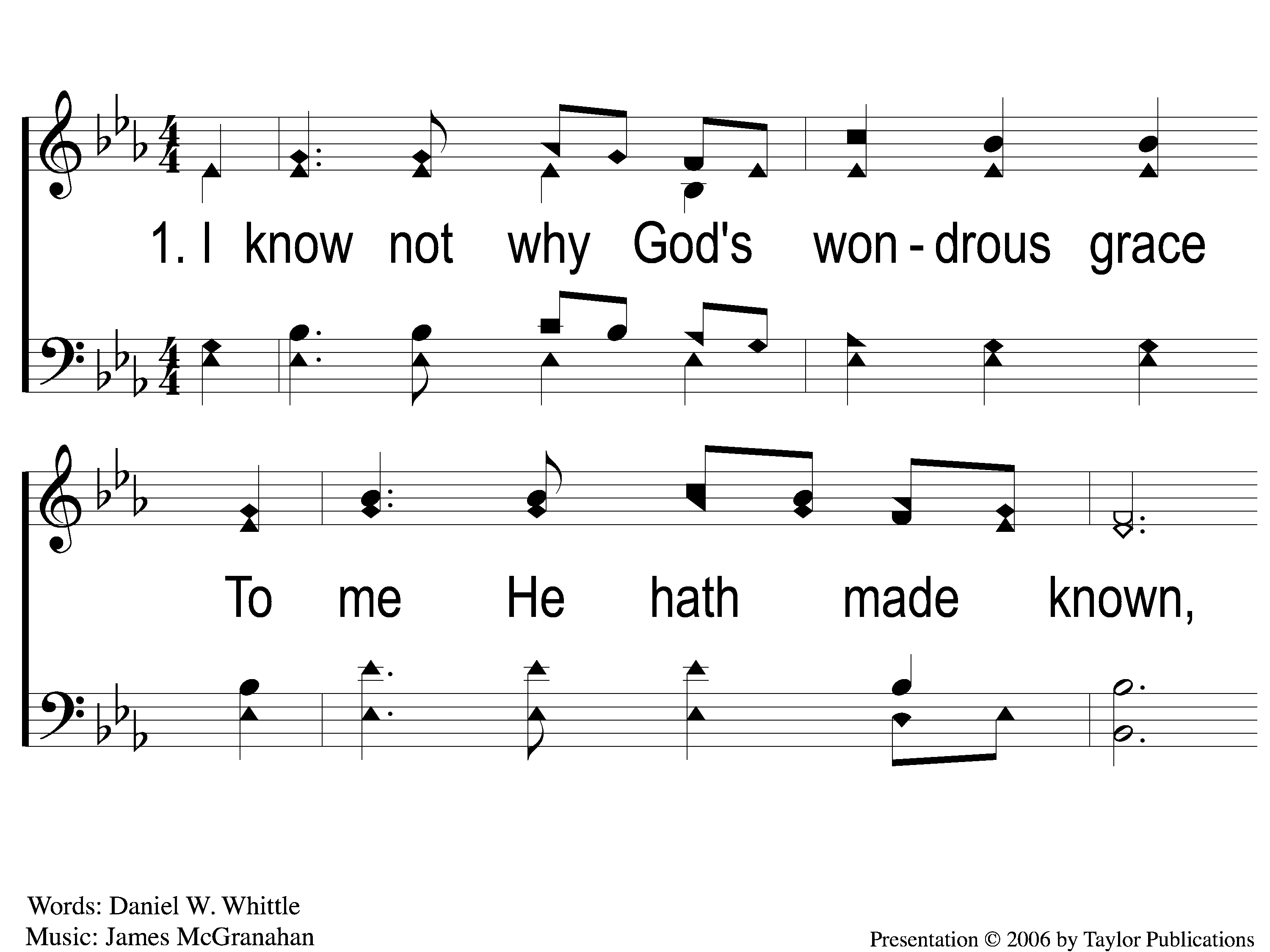 I Know Whom I Believed
524
1-1 I Know Whom I have Believed
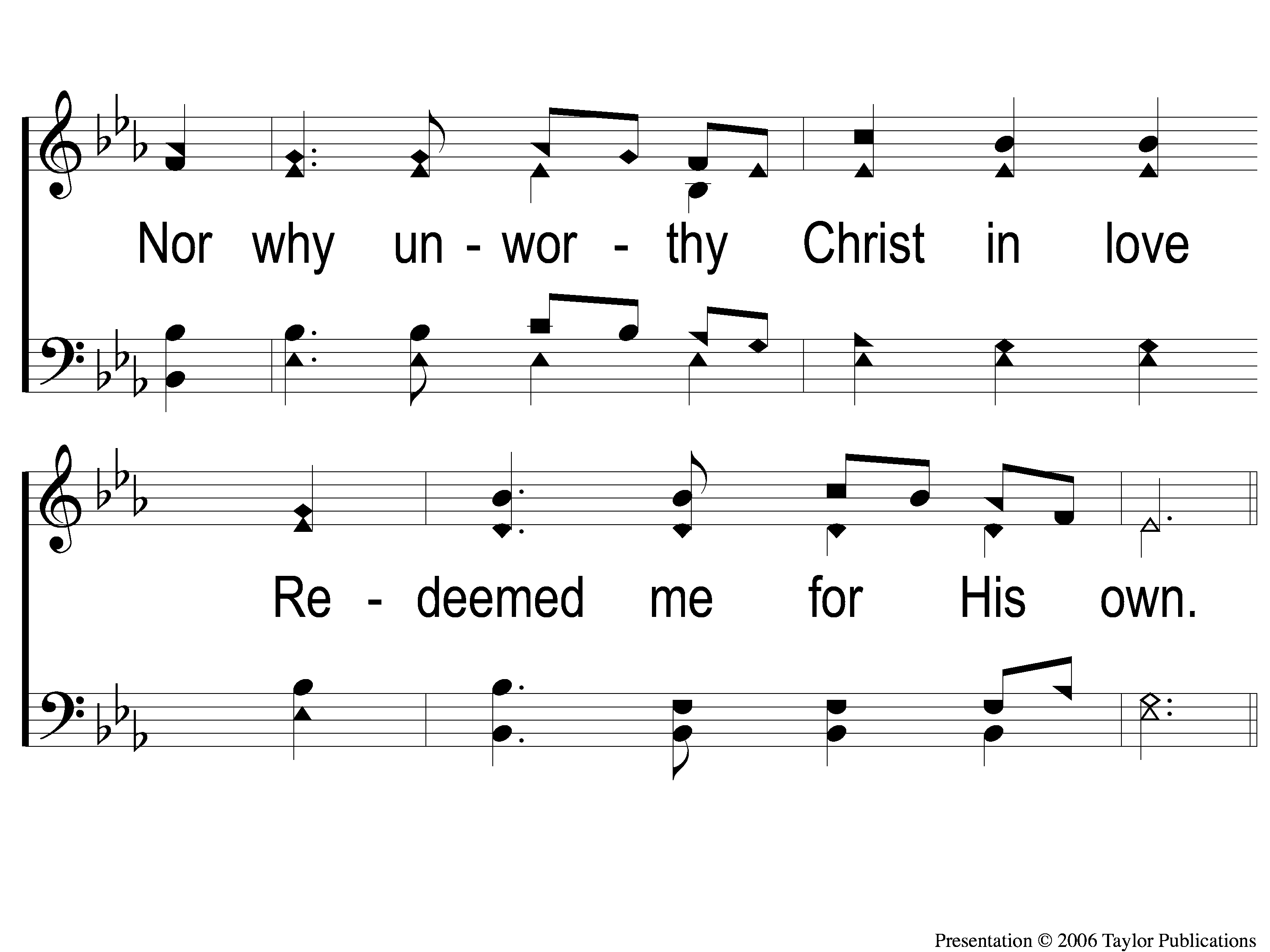 I Know Whom I Believed
524
1-2 I Know Whom I have Believed
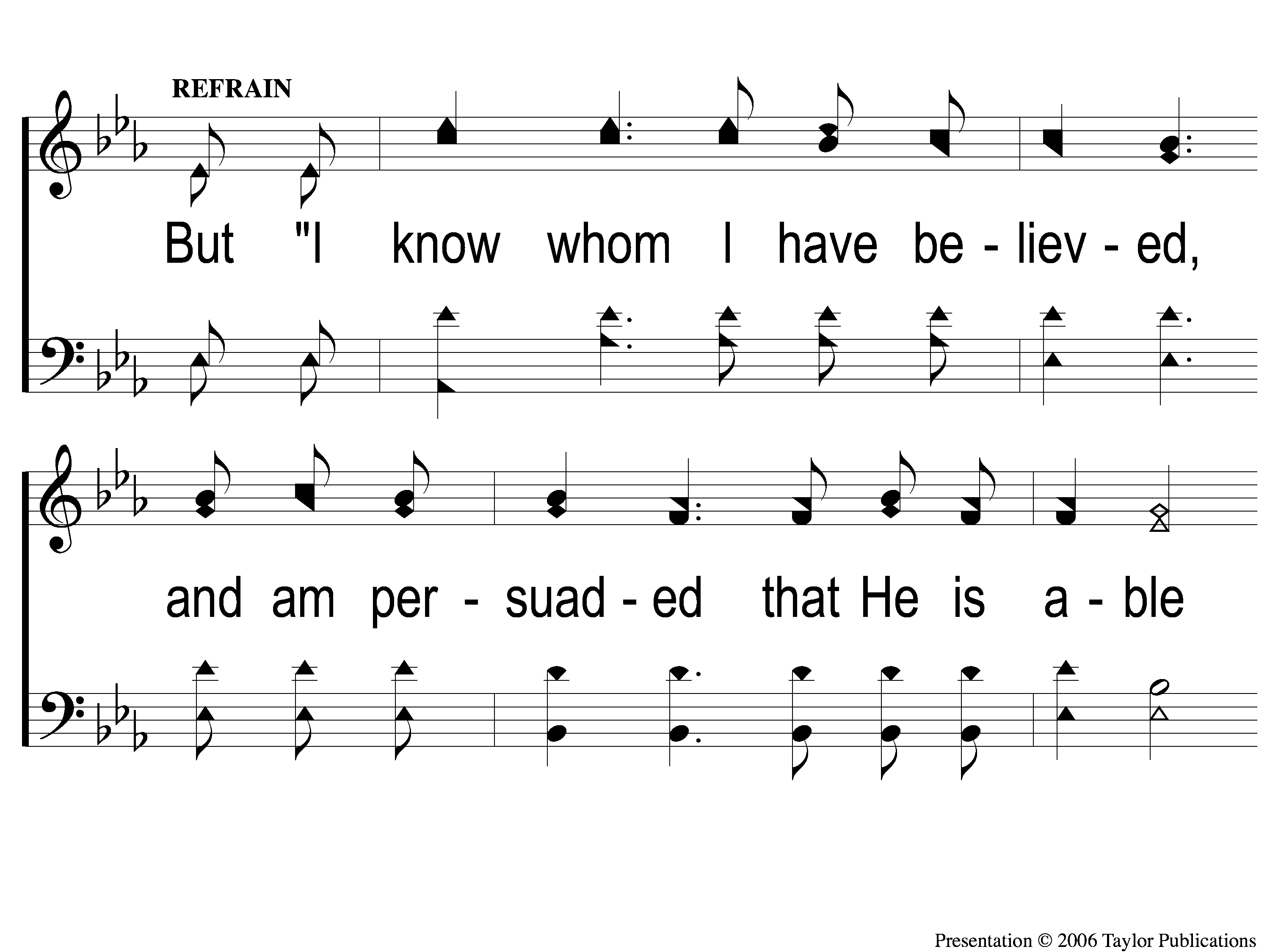 I Know Whom I Believed
524
C-1 I Know Whom I have Believed
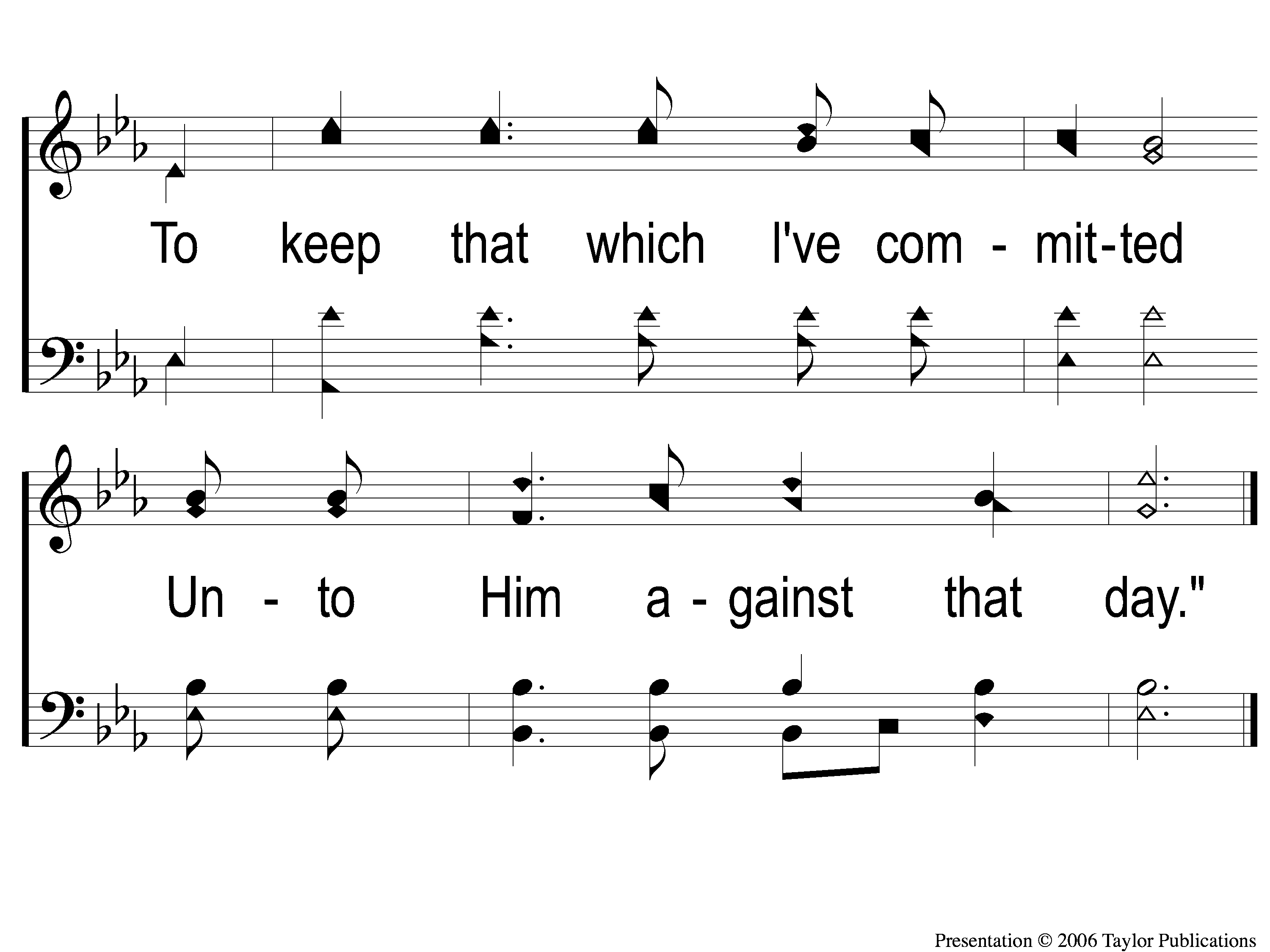 I Know Whom I Believed
524
C-2 I Know Whom I have Believed
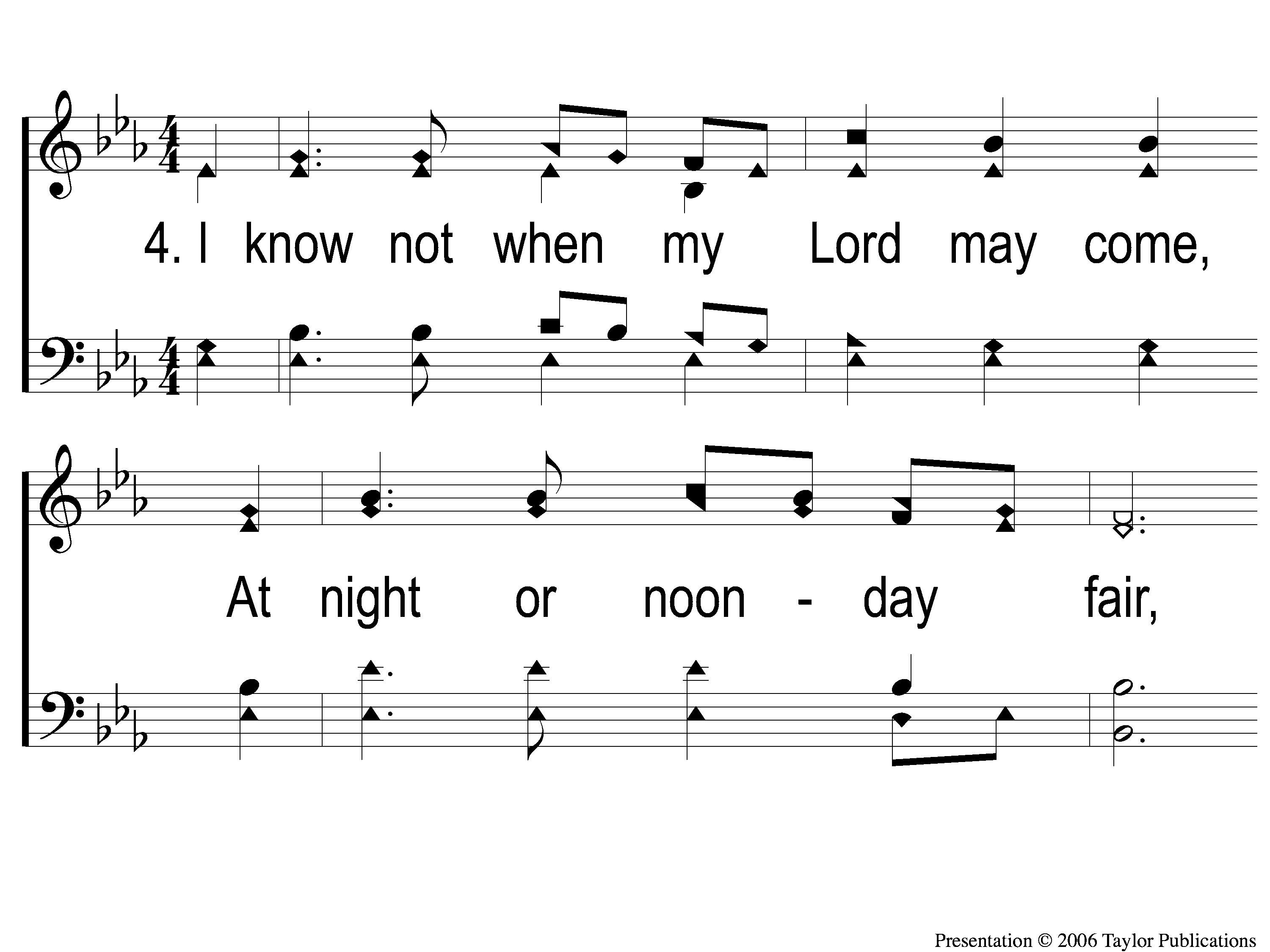 I Know Whom I Believed
524
4-1 I Know Whom I have Believed
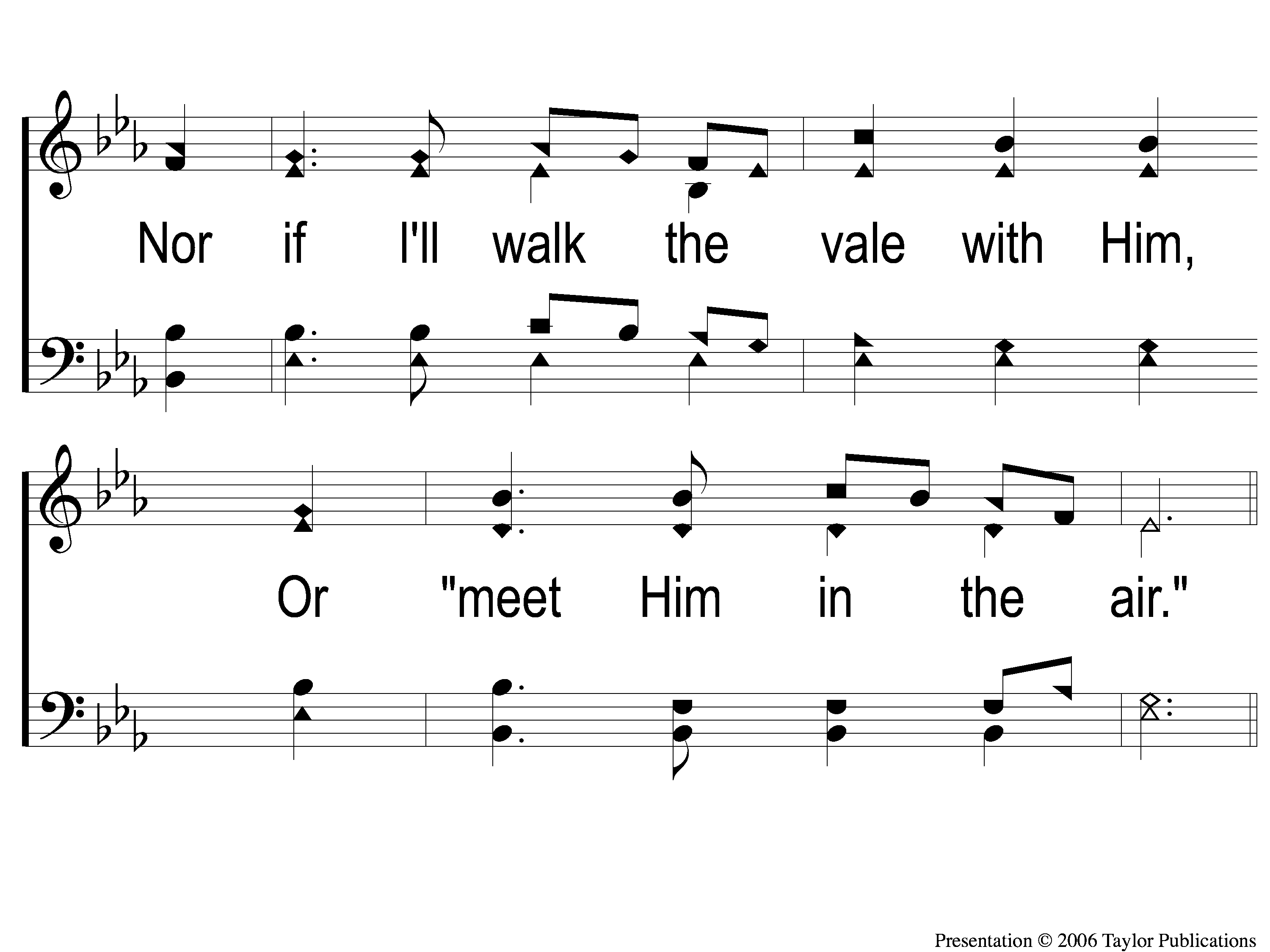 I Know Whom I Believed
524
4-2 I Know Whom I have Believed
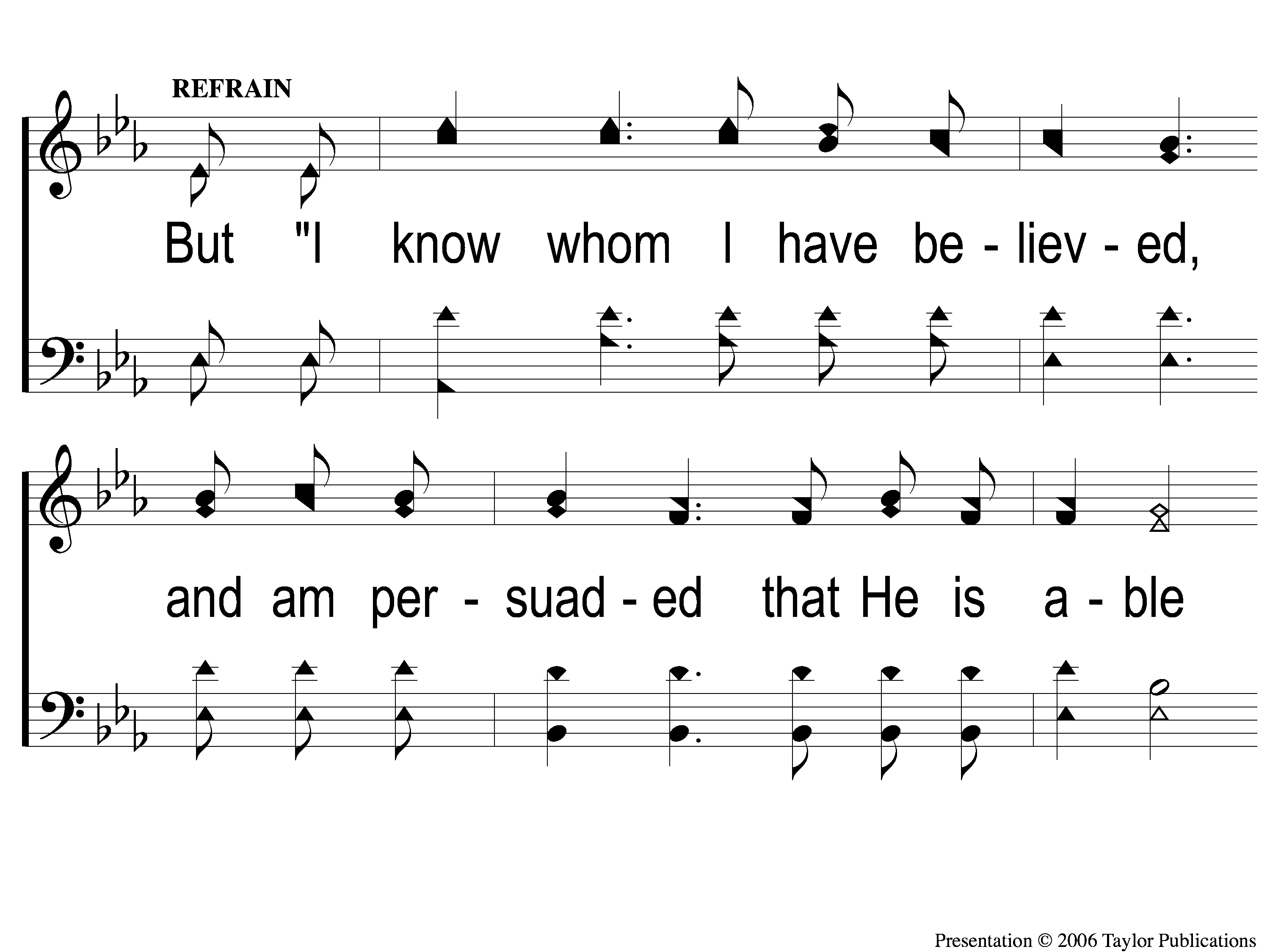 I Know Whom I Believed
524
C-1 I Know Whom I have Believed
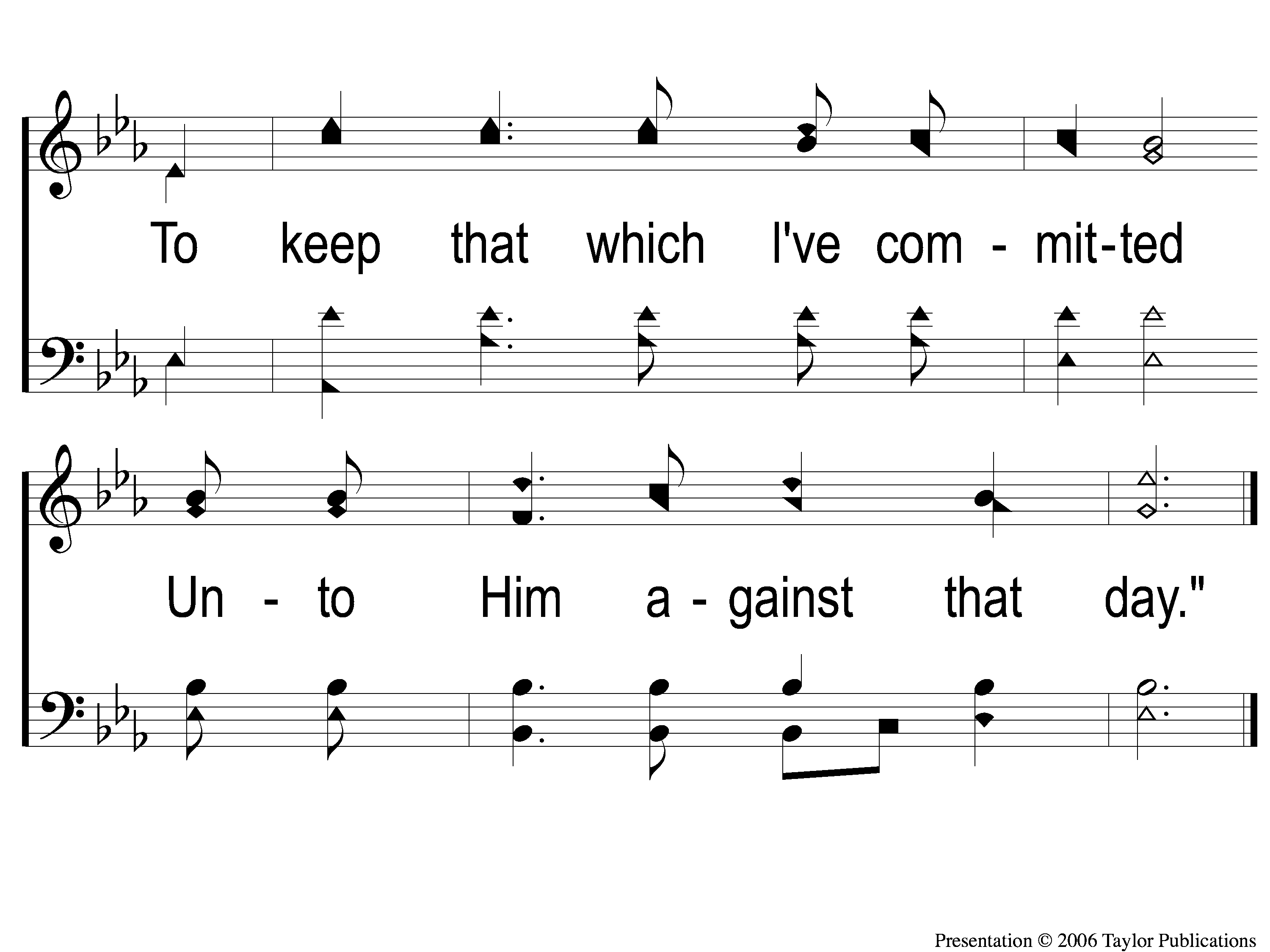 I Know Whom I Believed
524
C-2 I Know Whom I have Believed
RESTOREREBUILDRENEW
welcome
we are glad to
Have you with us
IN 2022
WHEELER
CHURCH
OF
CHRIST
Song:
This World Is Not My Home
#957
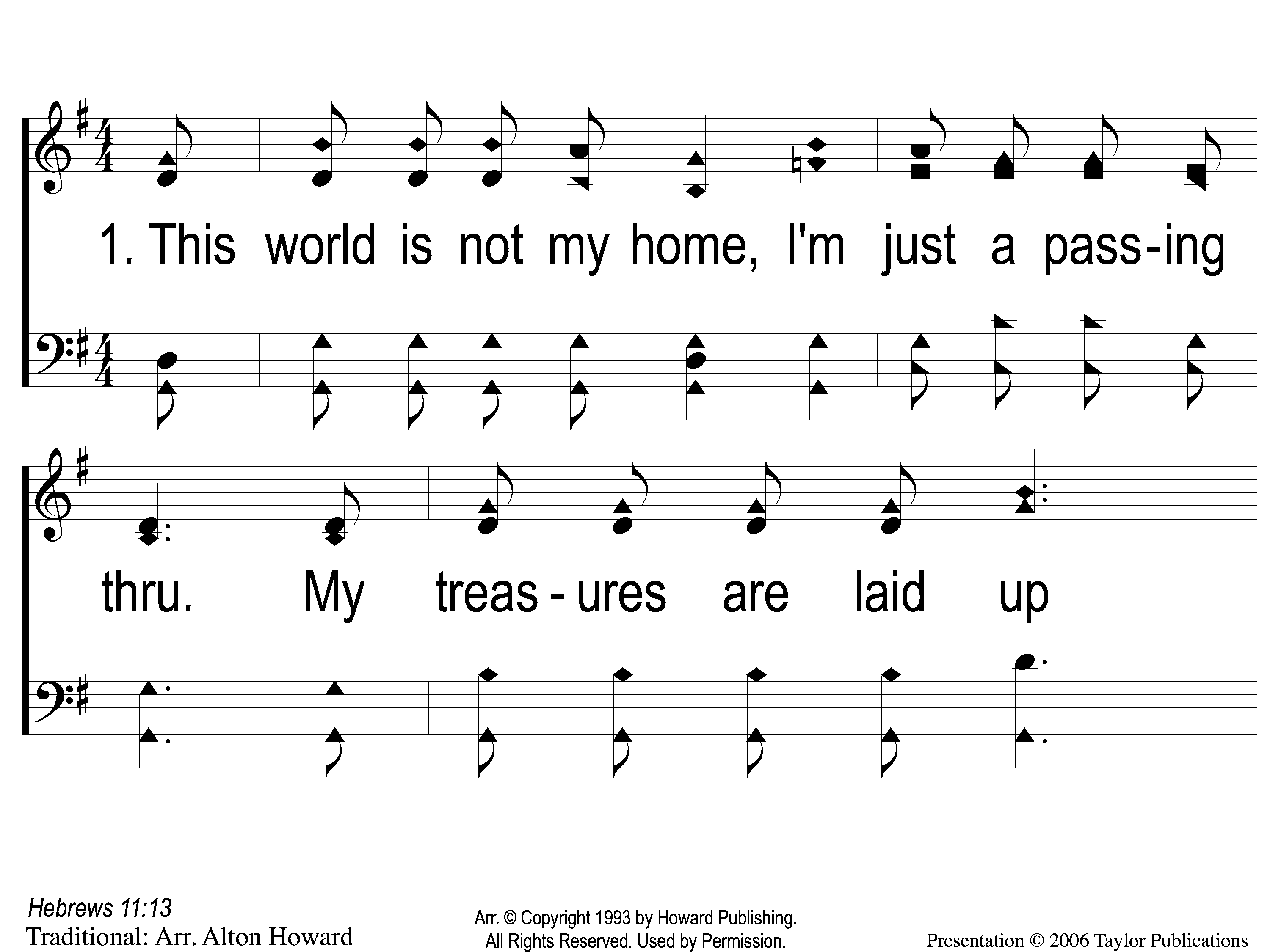 This World Is Not My Home
957
1-1 This World is Not My Home
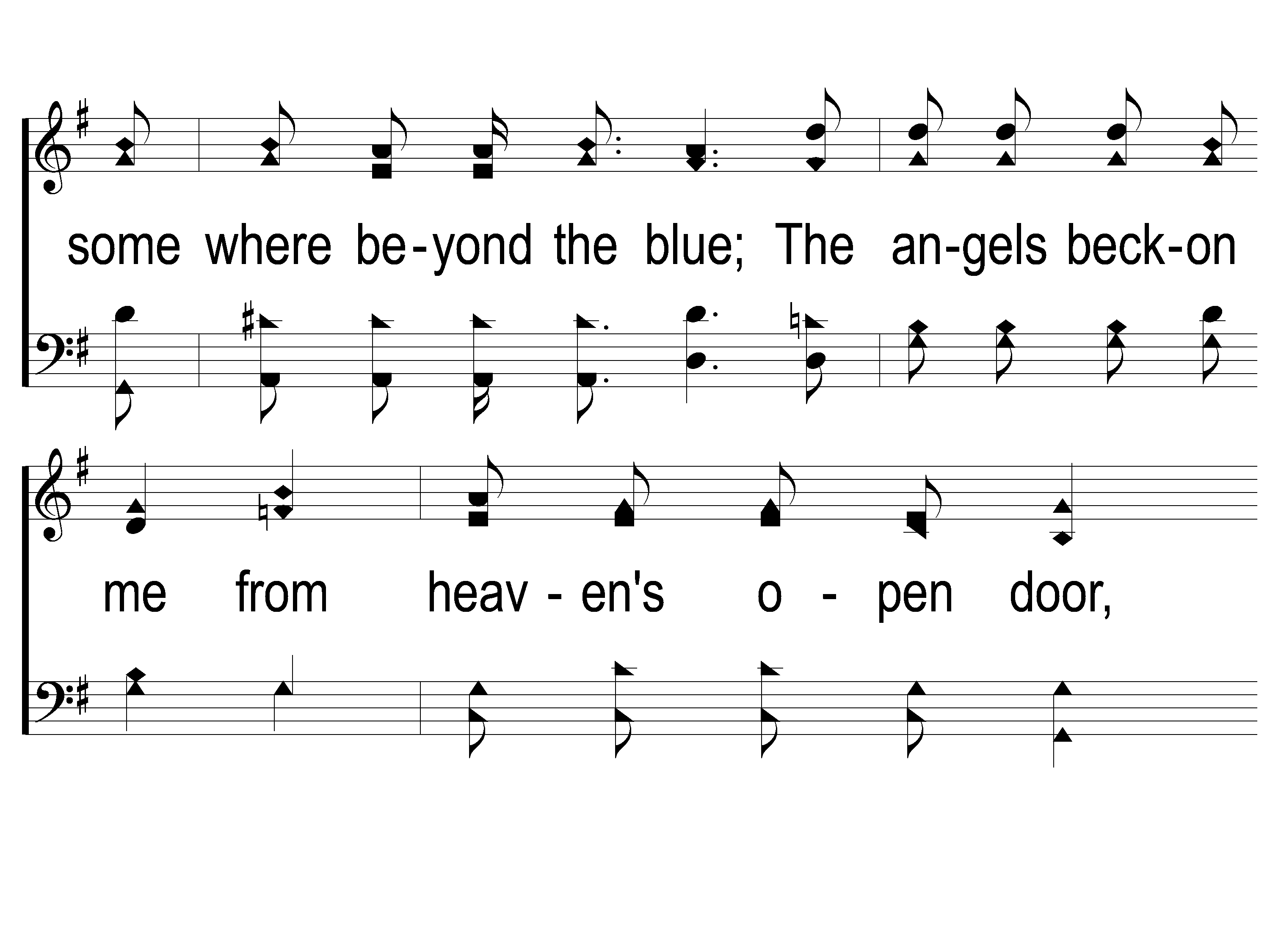 This World Is Not My Home
957
1-2 This World is Not My Home
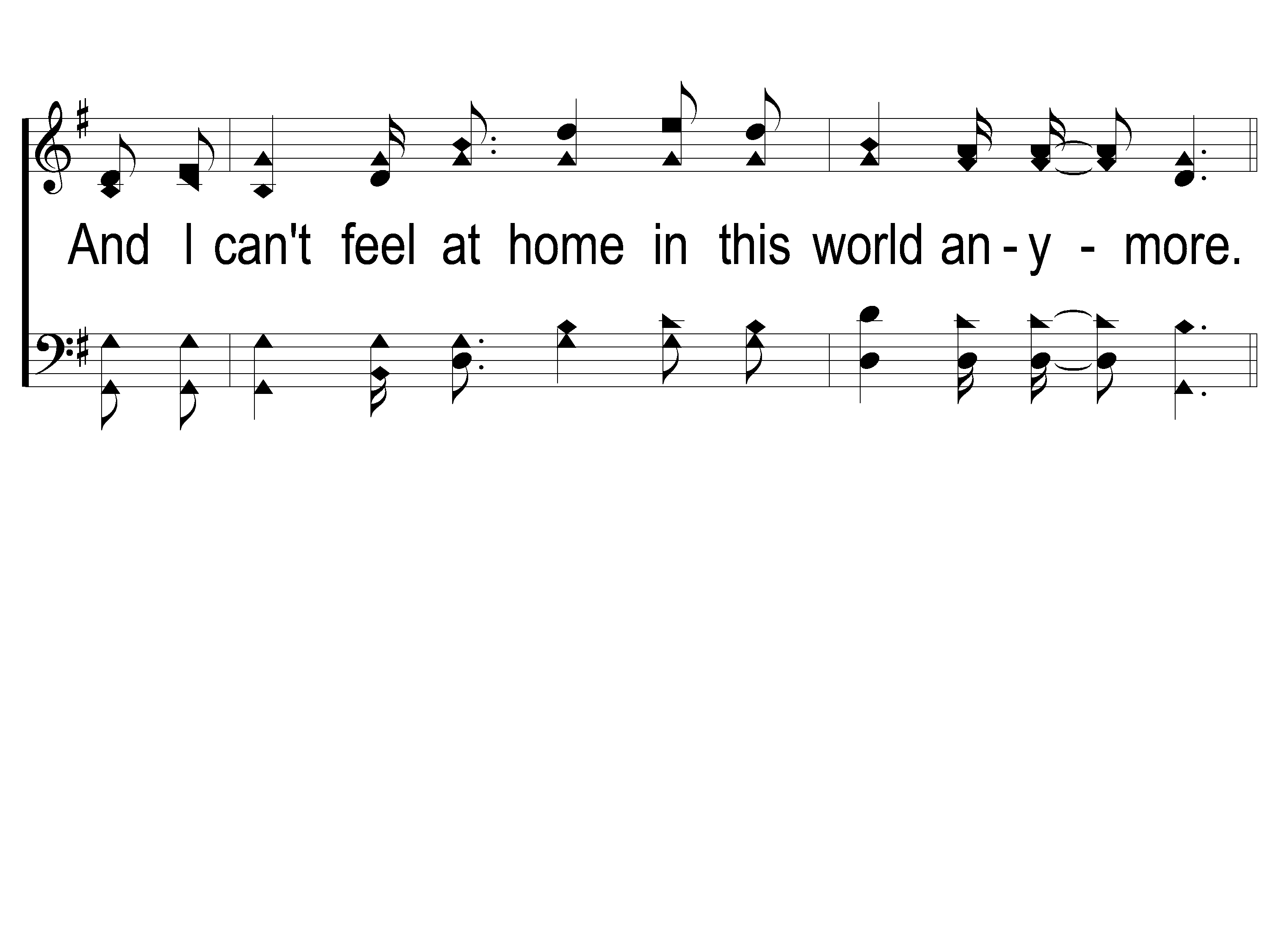 This World Is Not My Home
957
1-3 This World is Not My Home
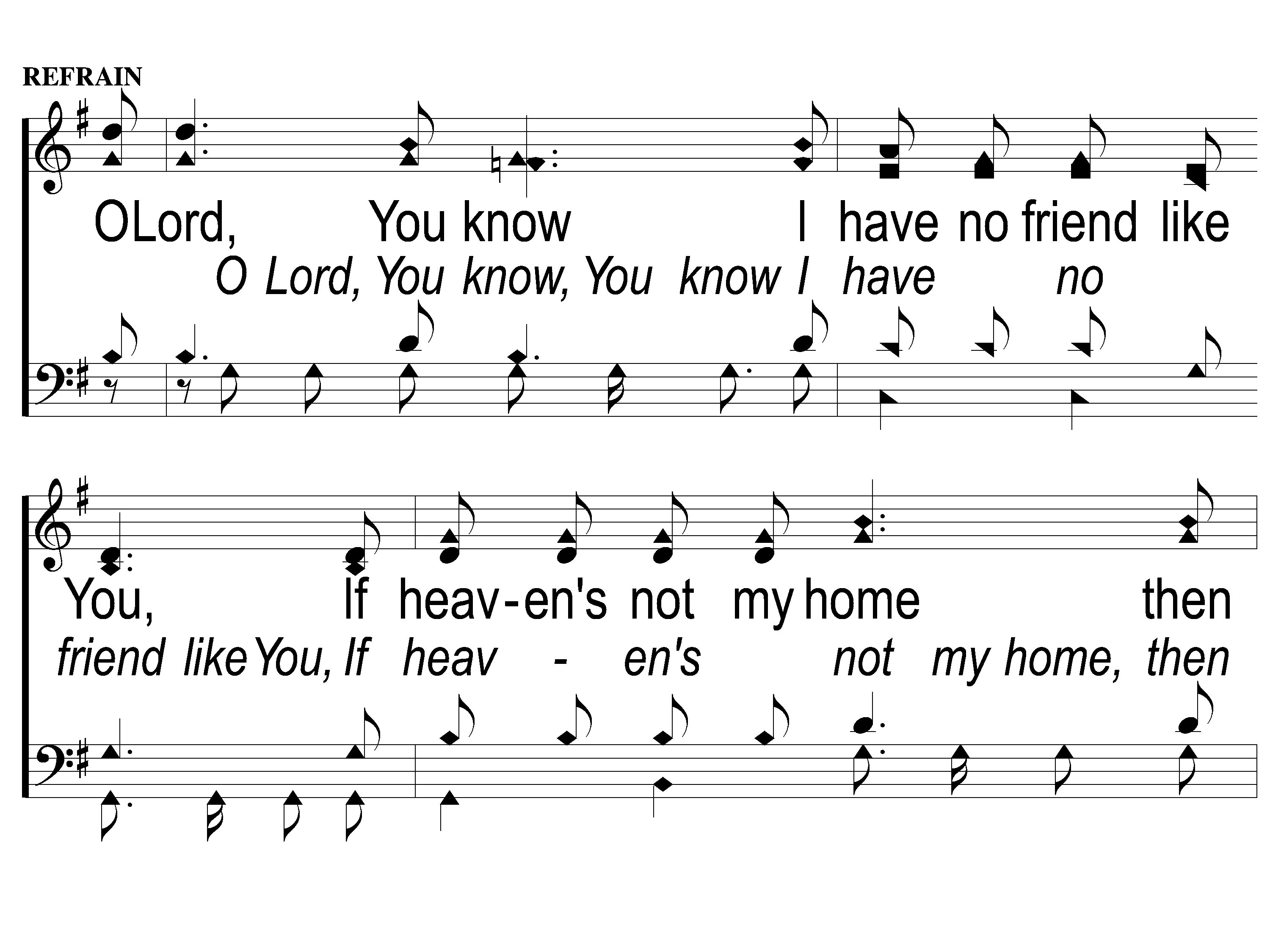 This World Is Not My Home
957
C-1 This World is Not My Home
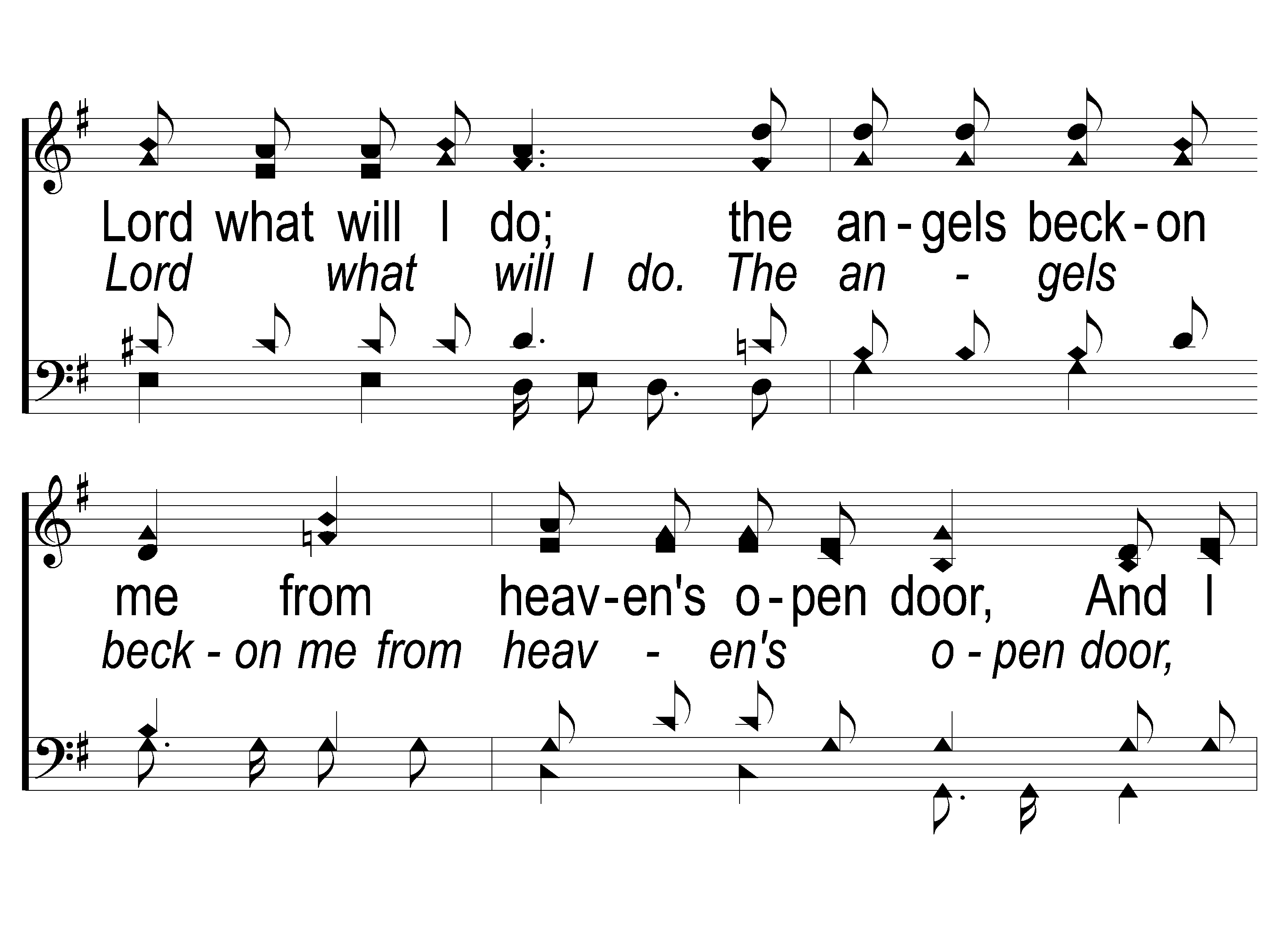 This World Is Not My Home
957
C-2 This World is Not My Home
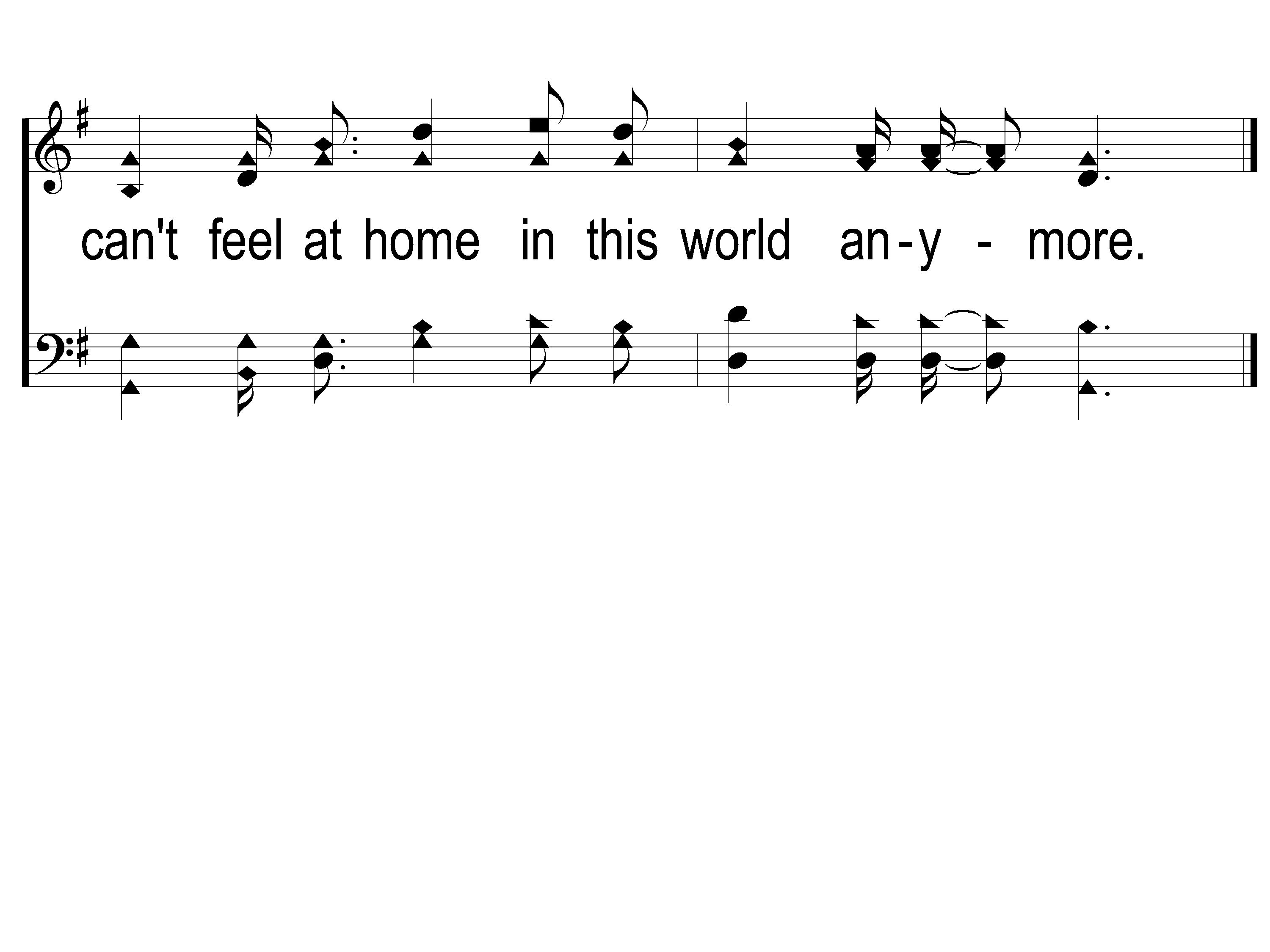 This World Is Not My Home
957
C-3 This World is Not My Home
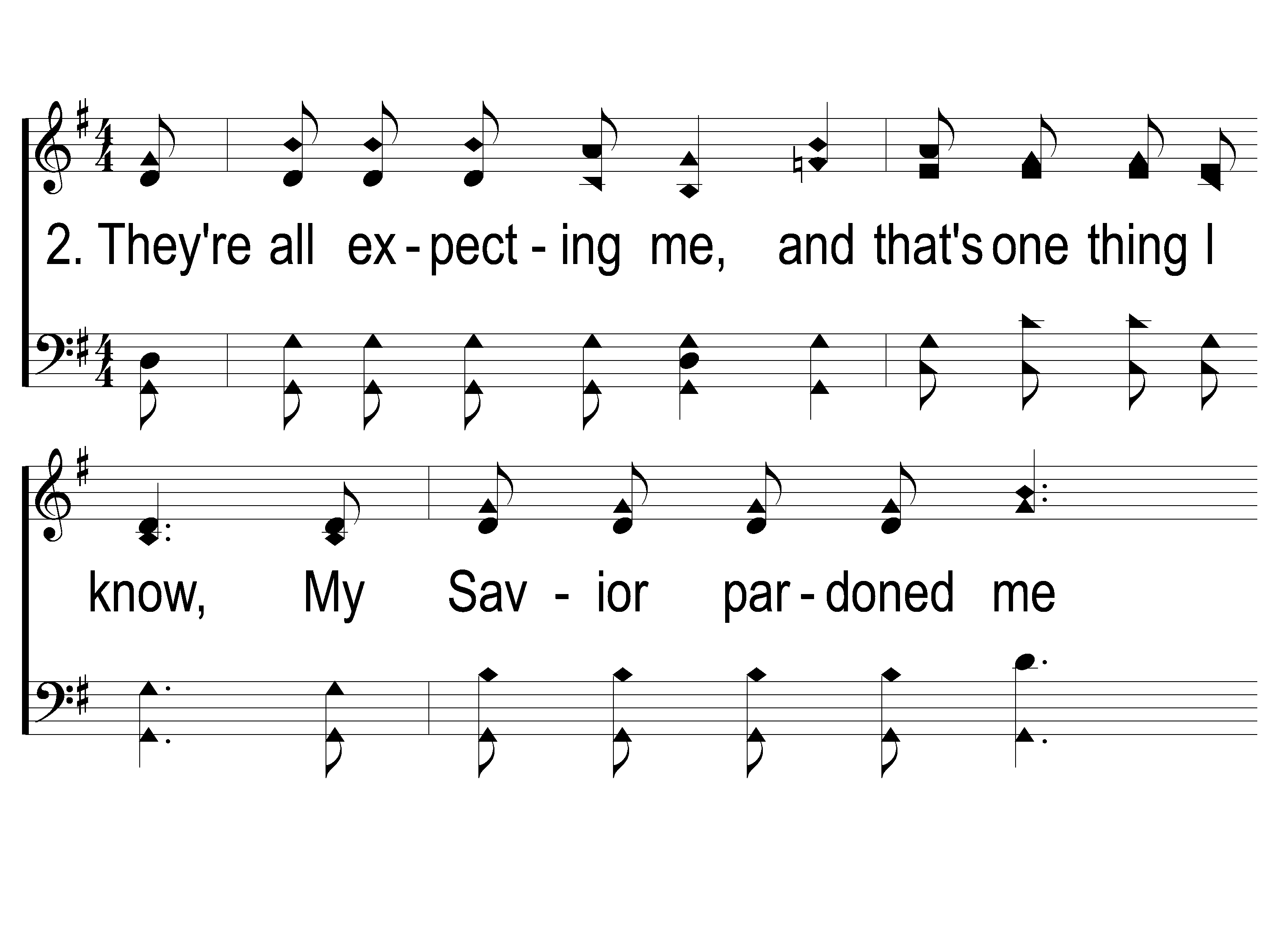 This World Is Not My Home
957
2-1 This World is Not My Home
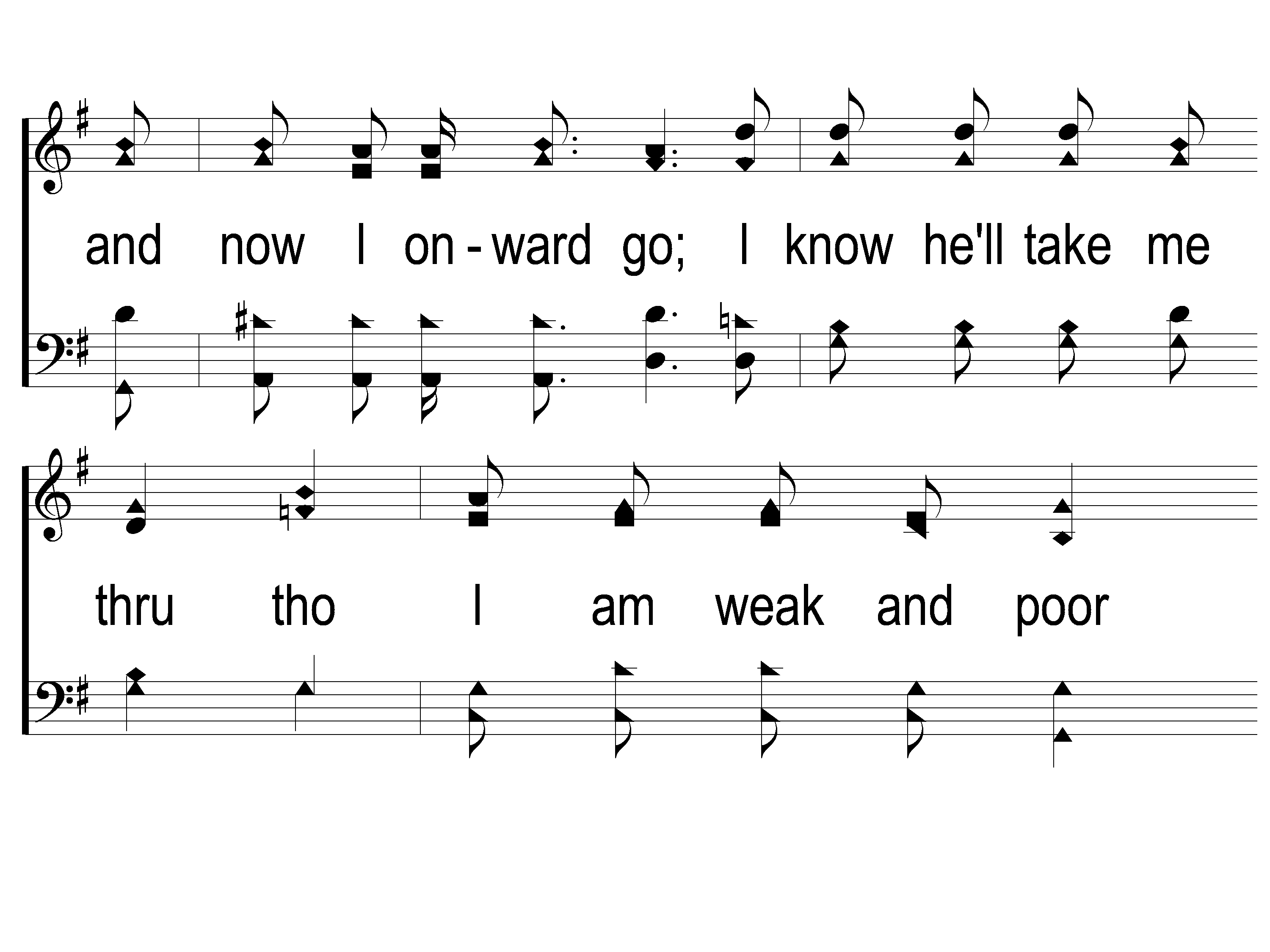 This World Is Not My Home
957
2-2 This World is Not My Home
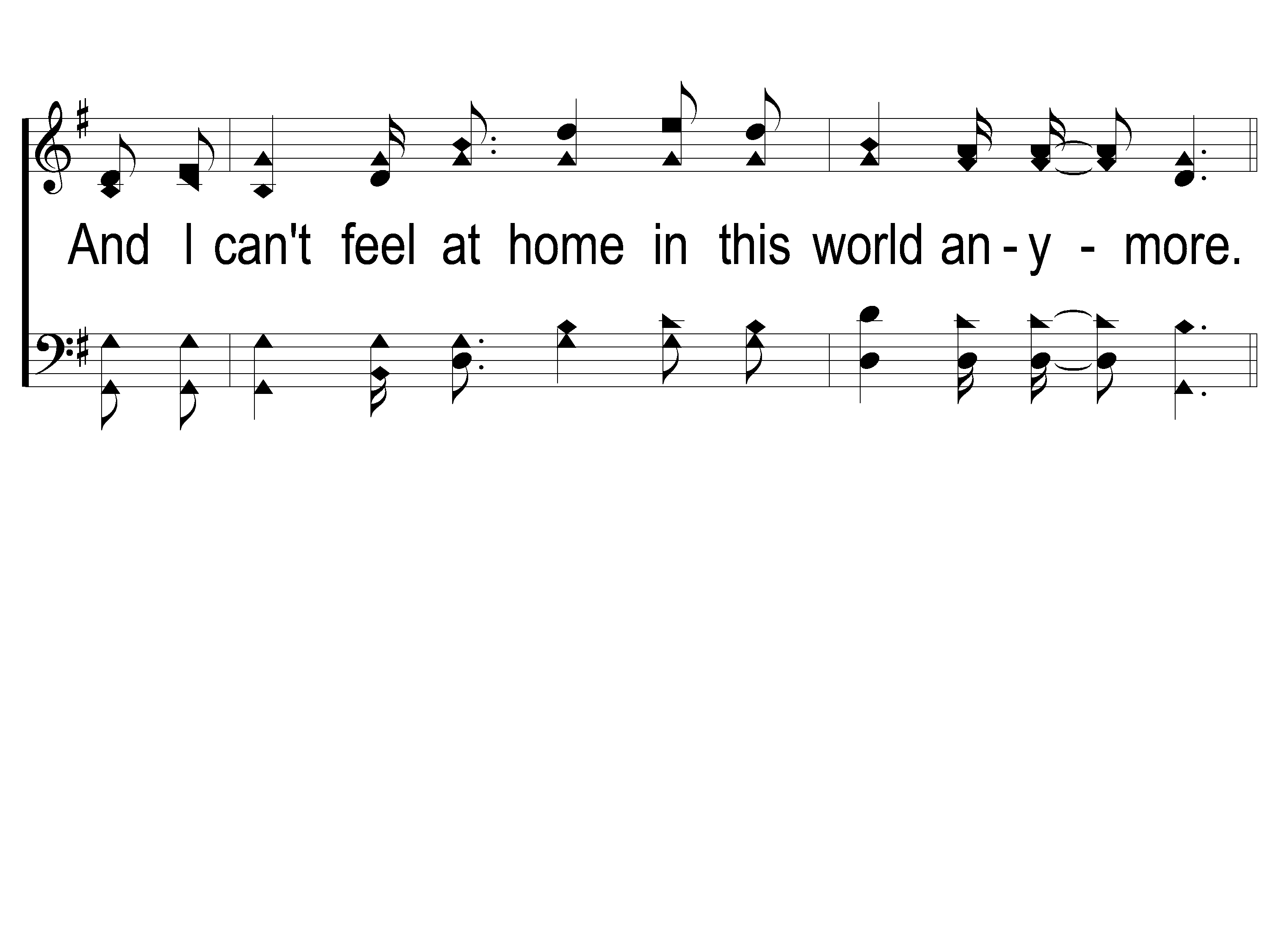 This World Is Not My Home
957
2-3 This World is Not My Home
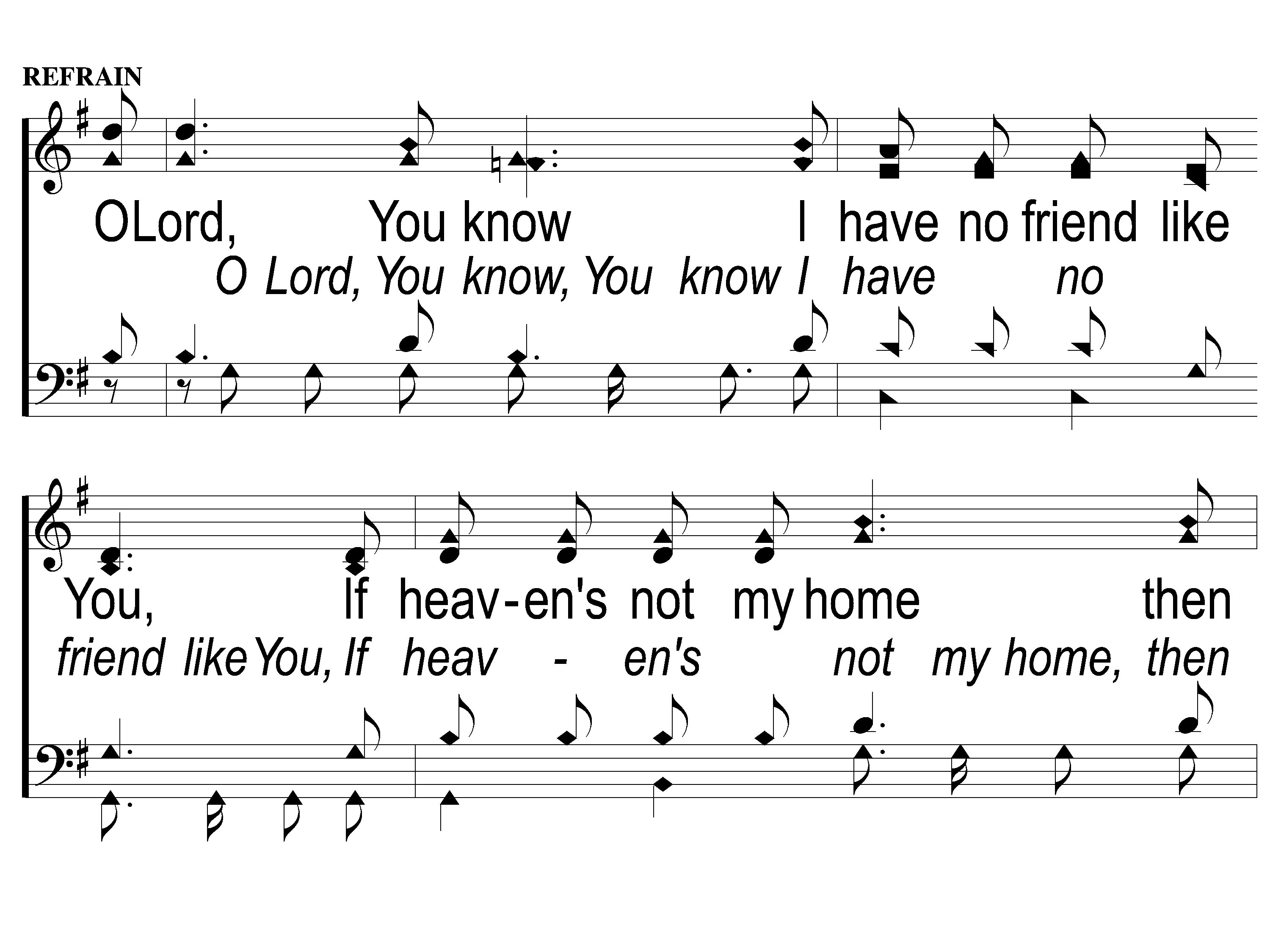 This World Is Not My Home
957
C-1 This World is Not My Home
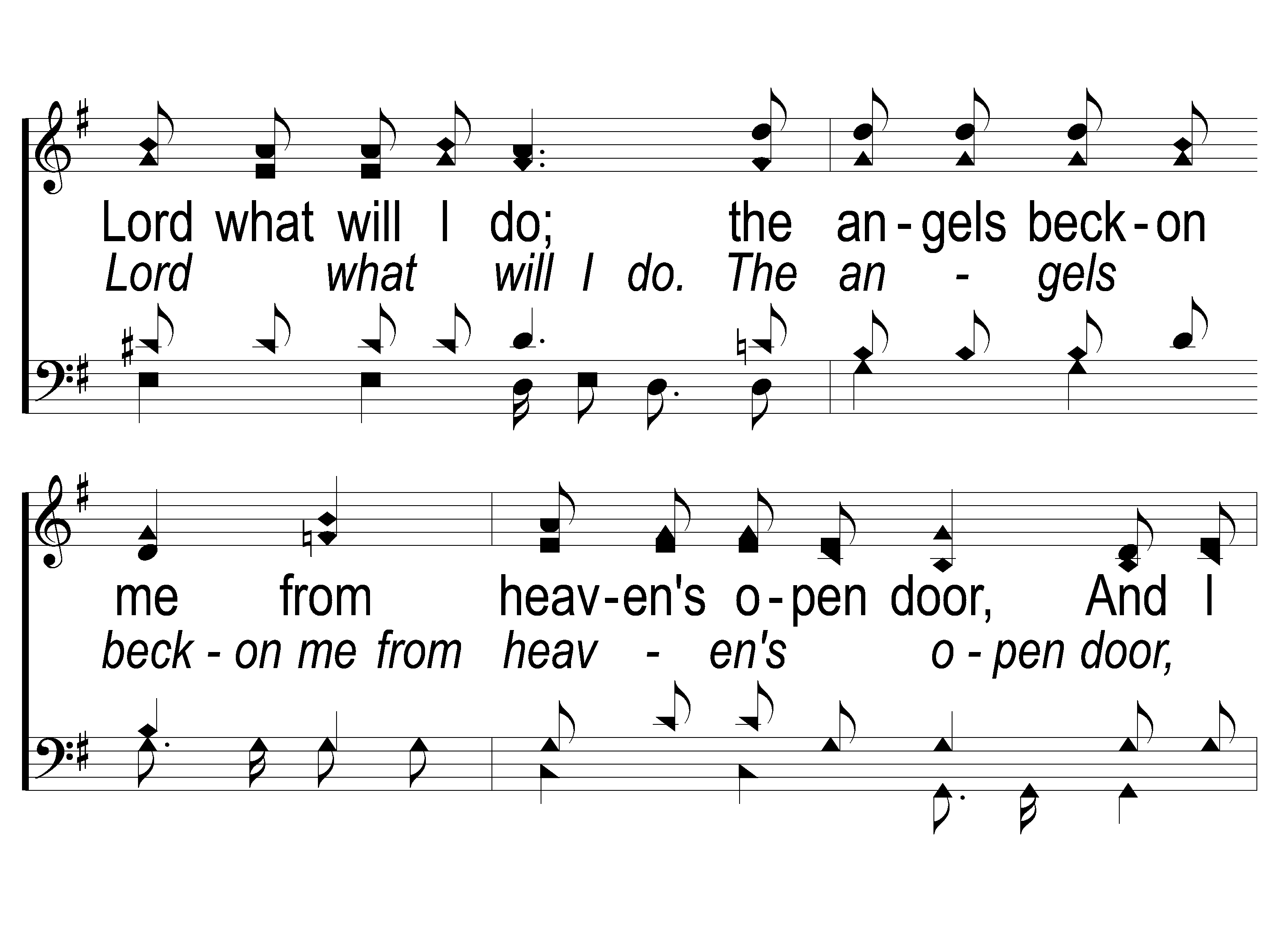 This World Is Not My Home
957
C-2 This World is Not My Home
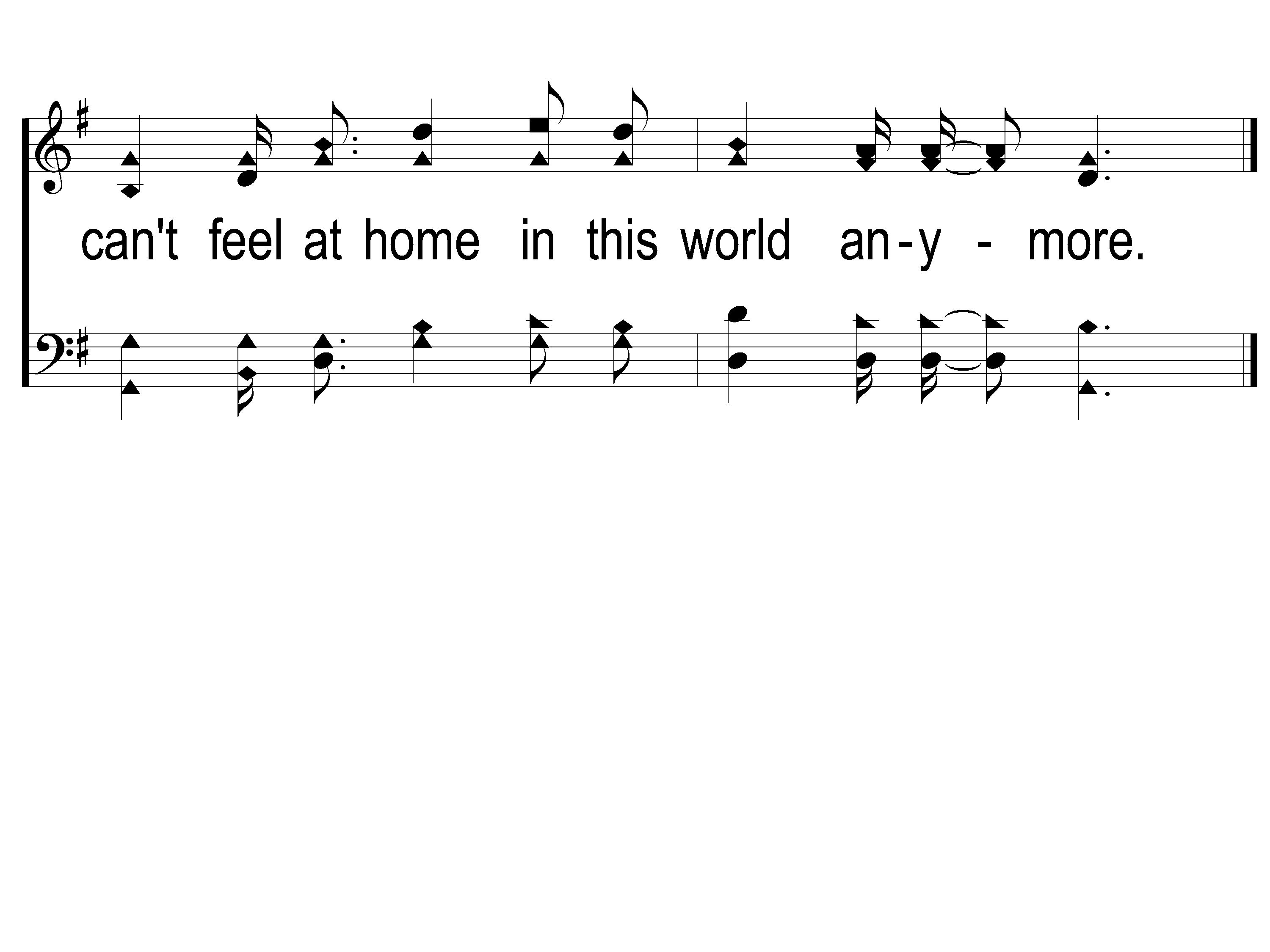 This World Is Not My Home
957
C-3 This World is Not My Home
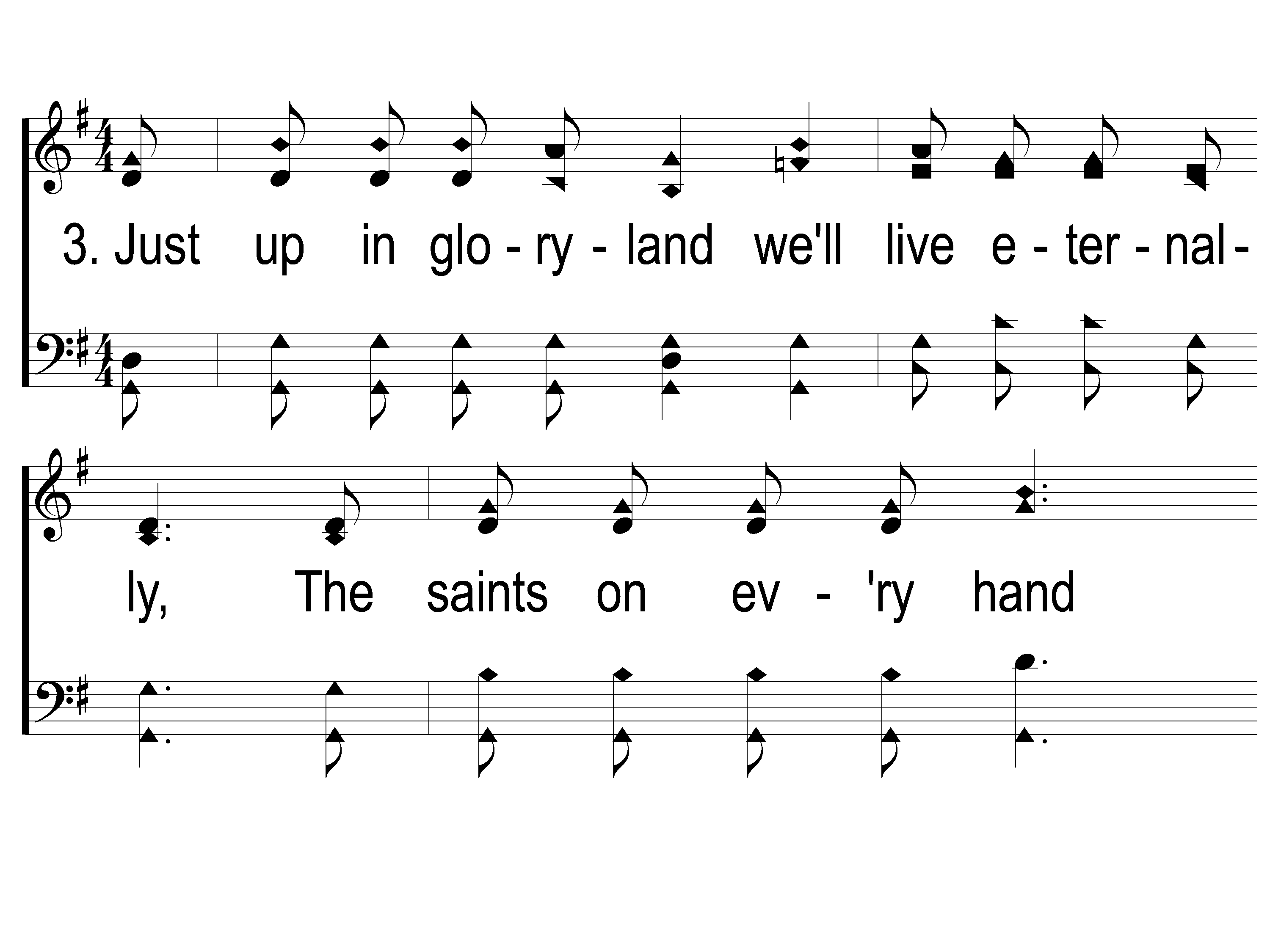 This World Is Not My Home
957
3-1 This World is Not My Home
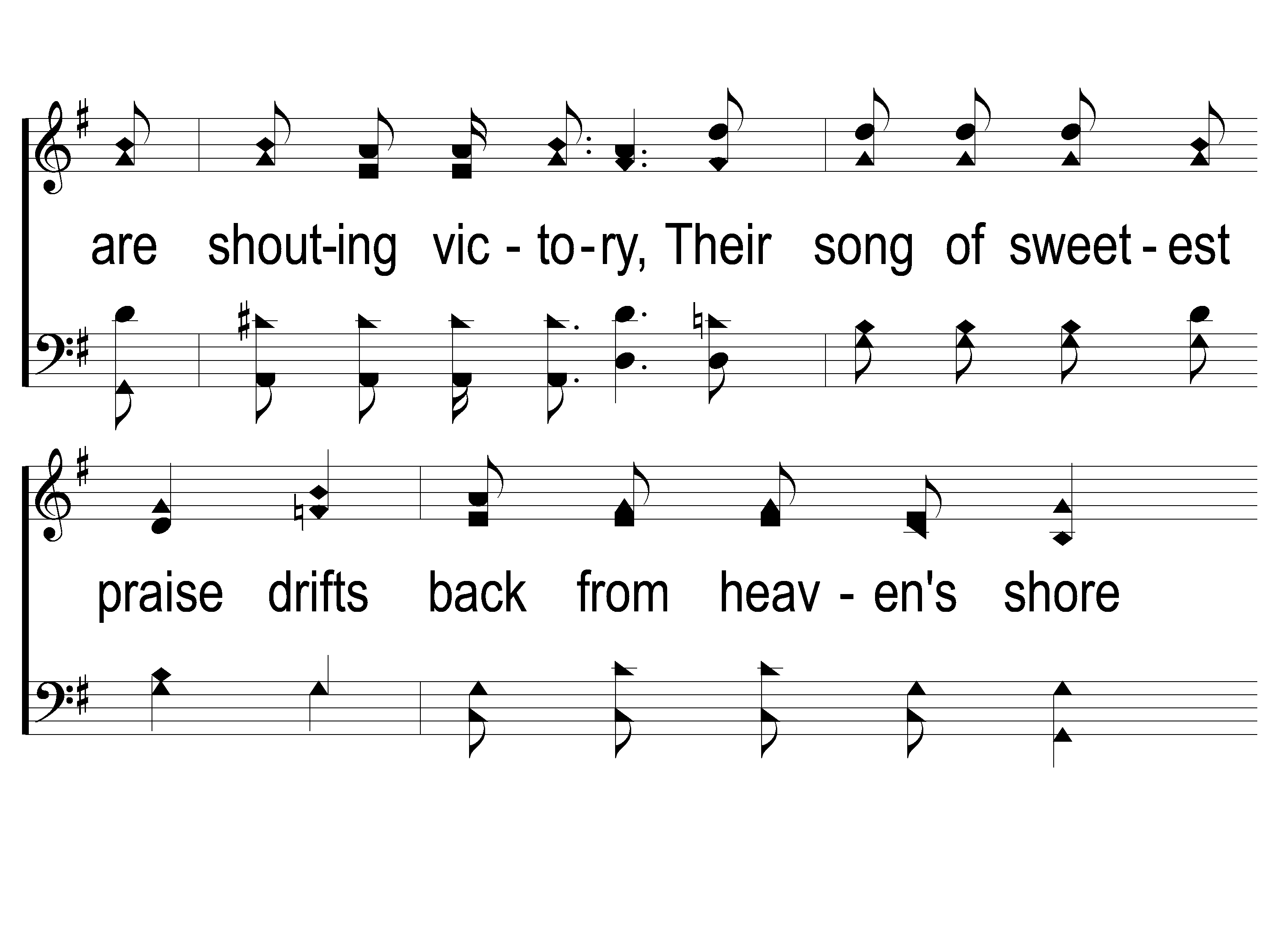 This World Is Not My Home
957
3-2 This World is Not My Home
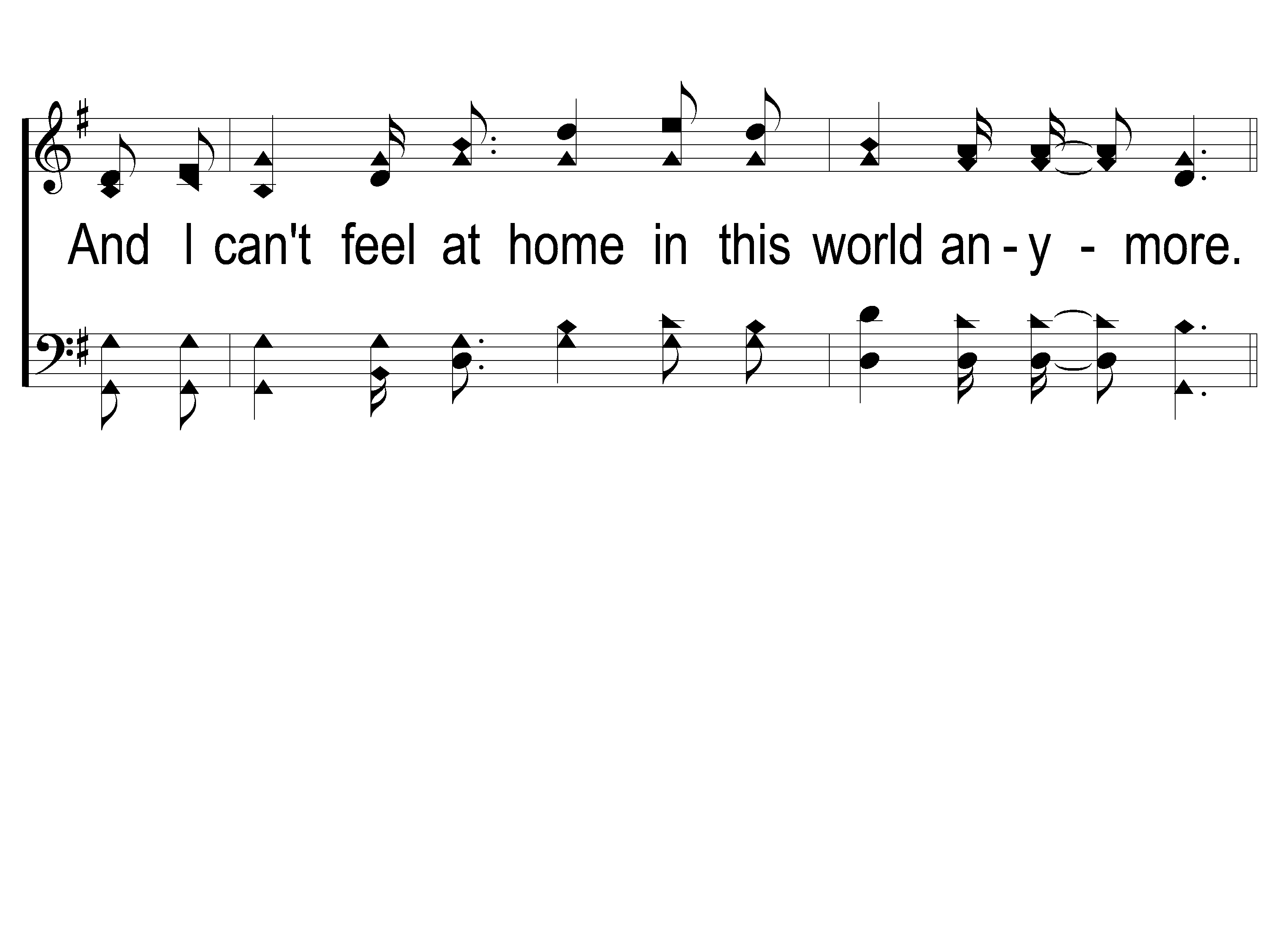 This World Is Not My Home
957
3-3 This World is Not My Home
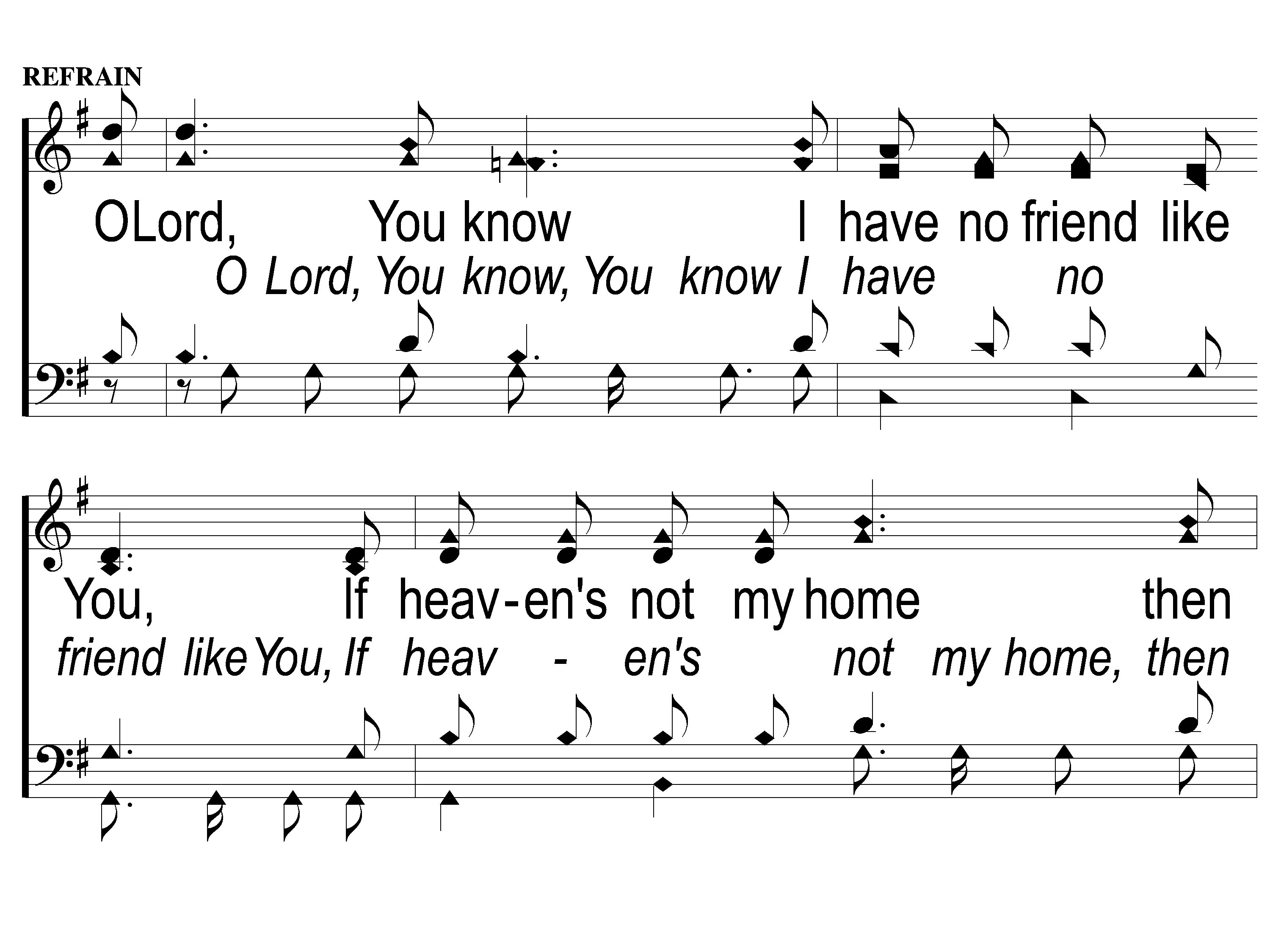 This World Is Not My Home
957
C-1 This World is Not My Home
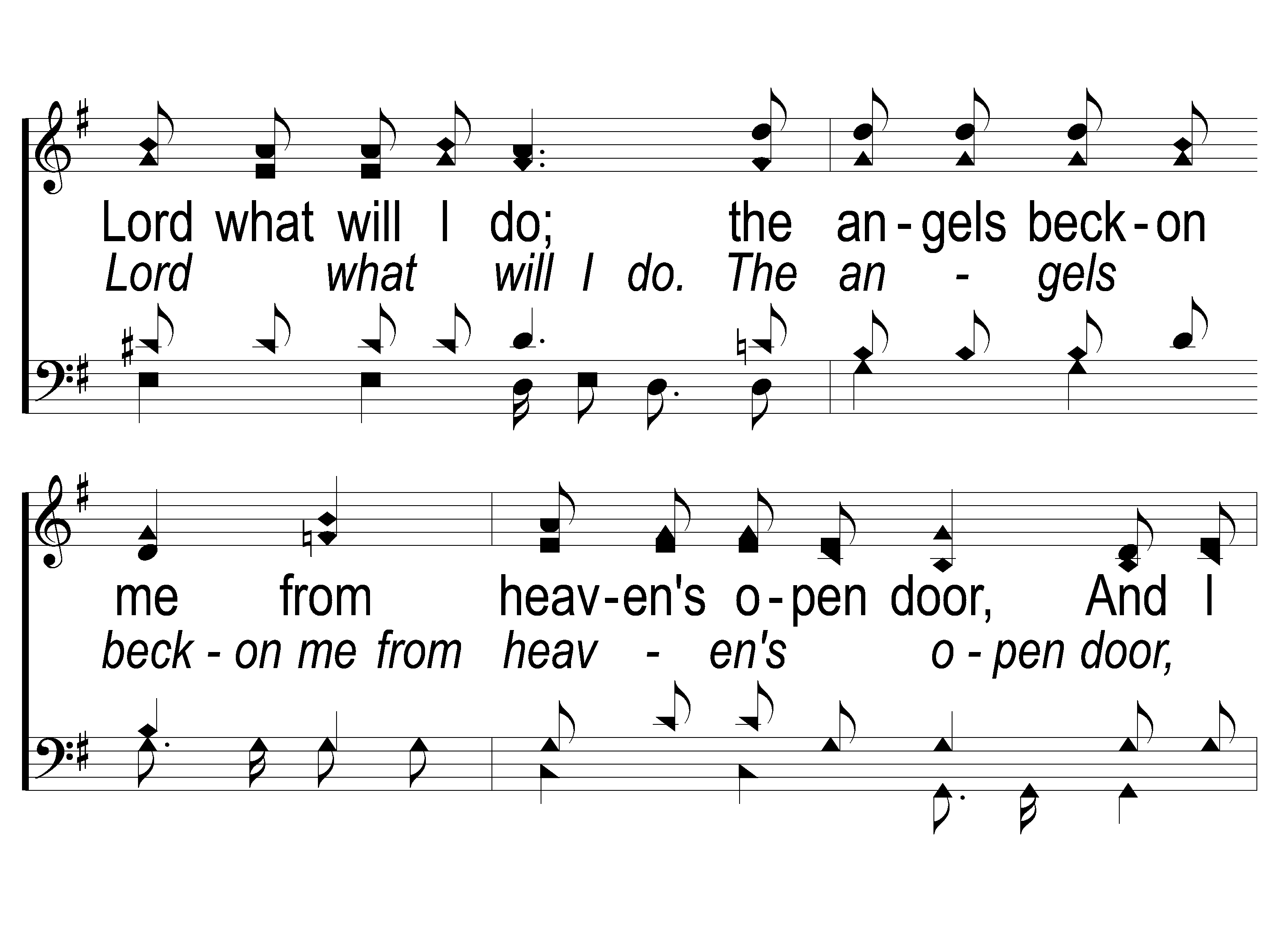 This World Is Not My Home
957
C-2 This World is Not My Home
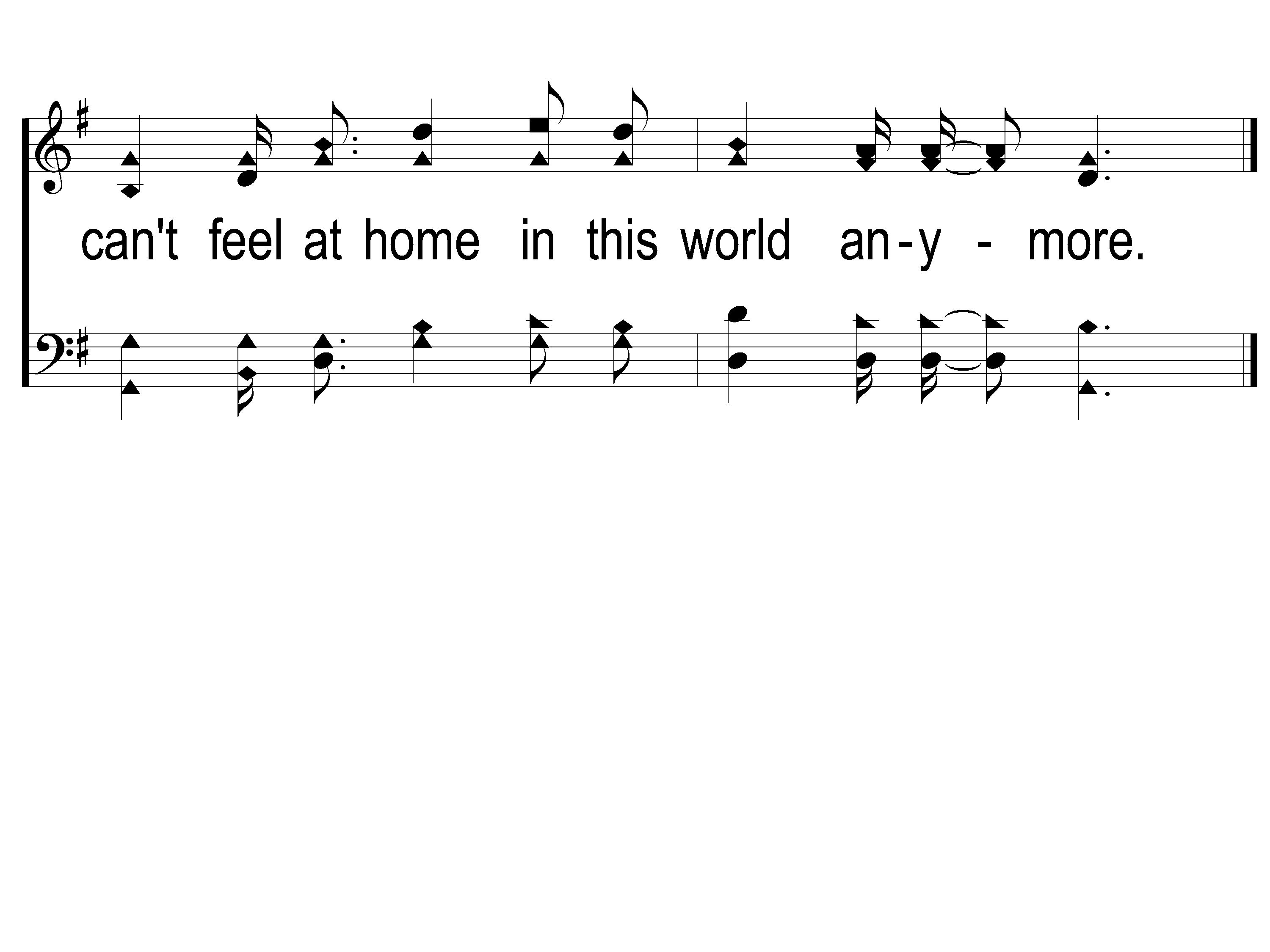 This World Is Not My Home
957
C-3 This World is Not My Home
Song:
When We All Get To Heaven
#853
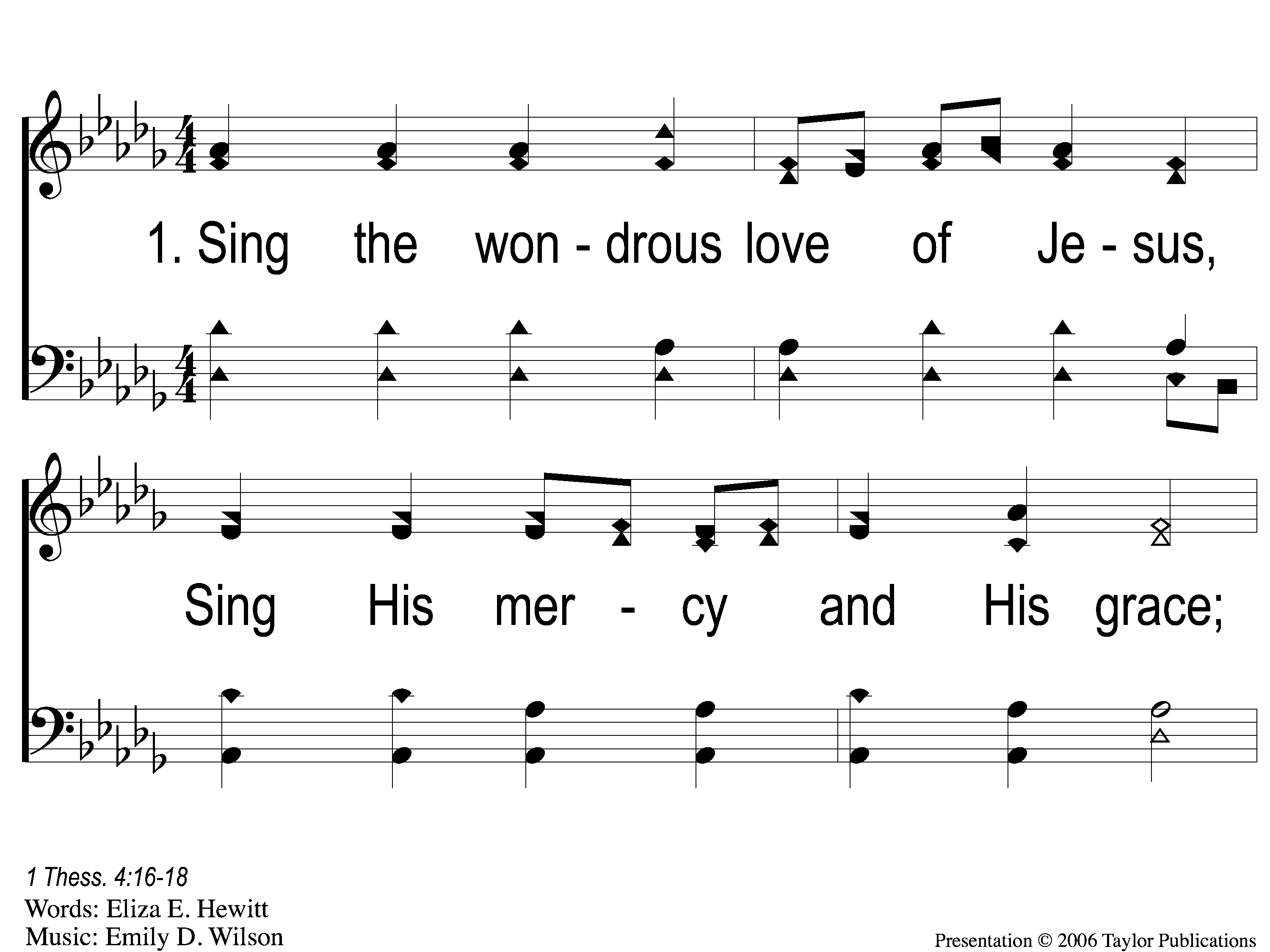 When We All Get To Heaven
853
1-1 When We All Get To Heaven
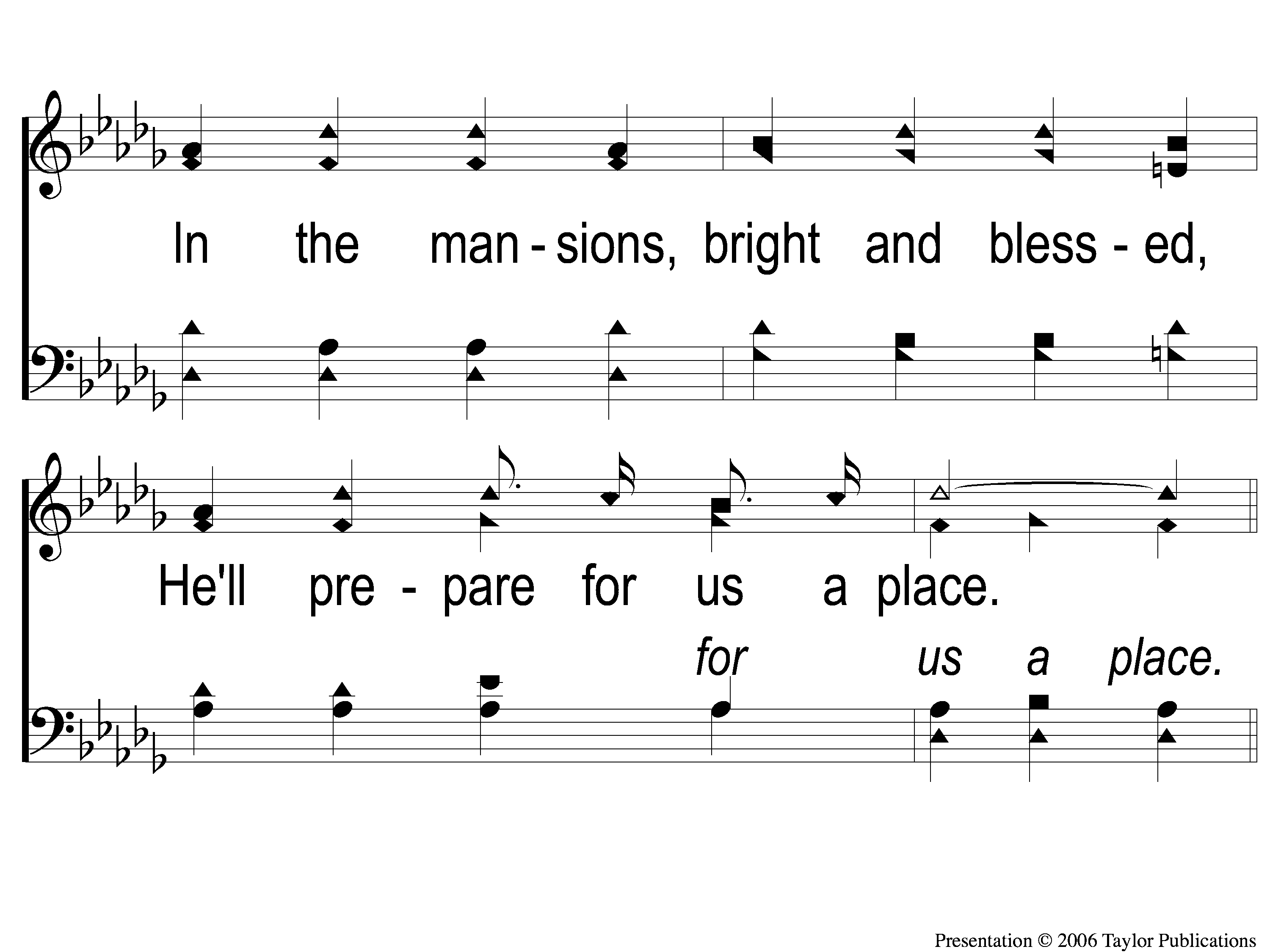 When We All Get To Heaven
853
1-2 When We All Get To Heaven
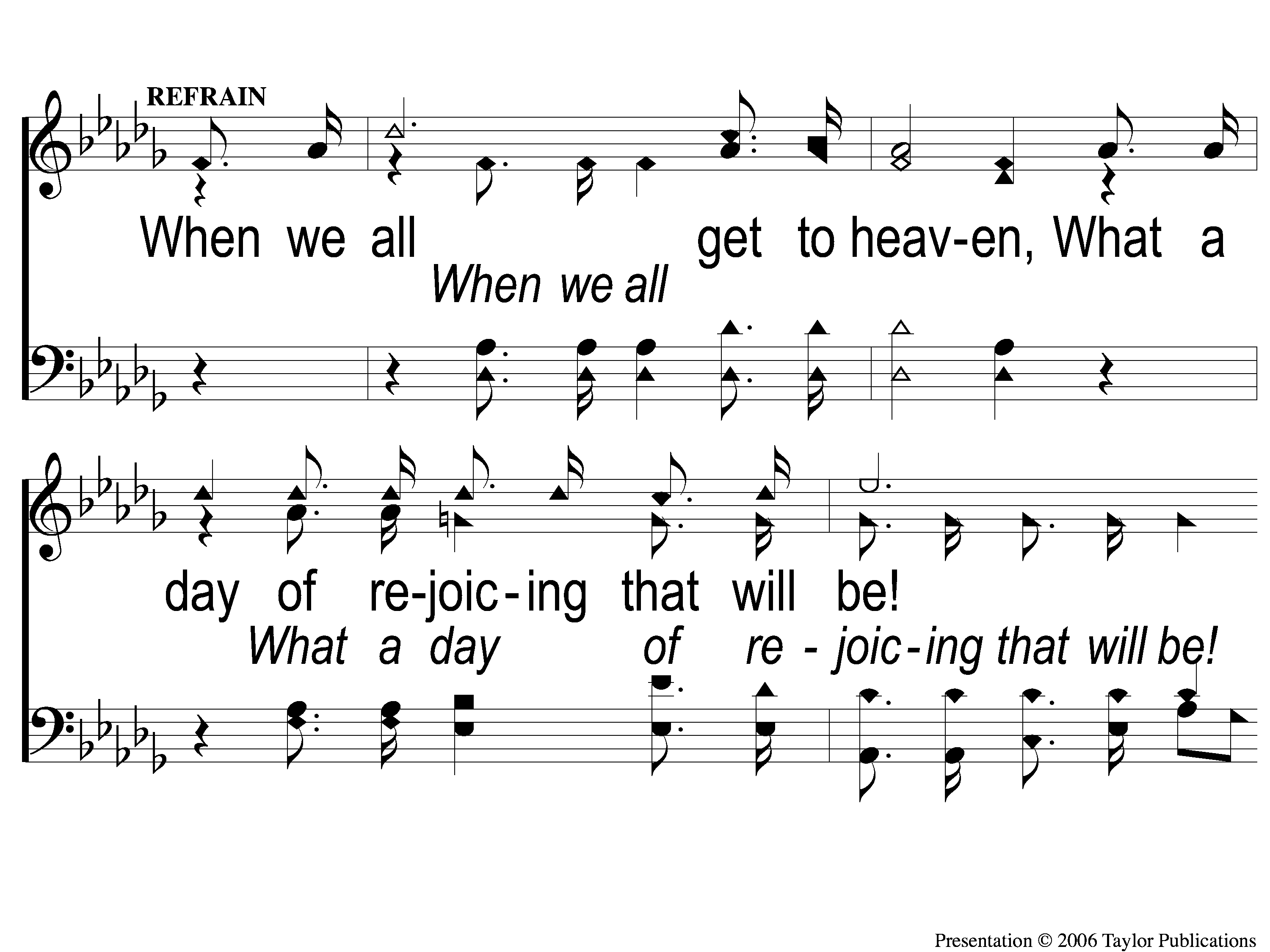 When We All Get To Heaven
853
C-1 When We All Get To Heaven
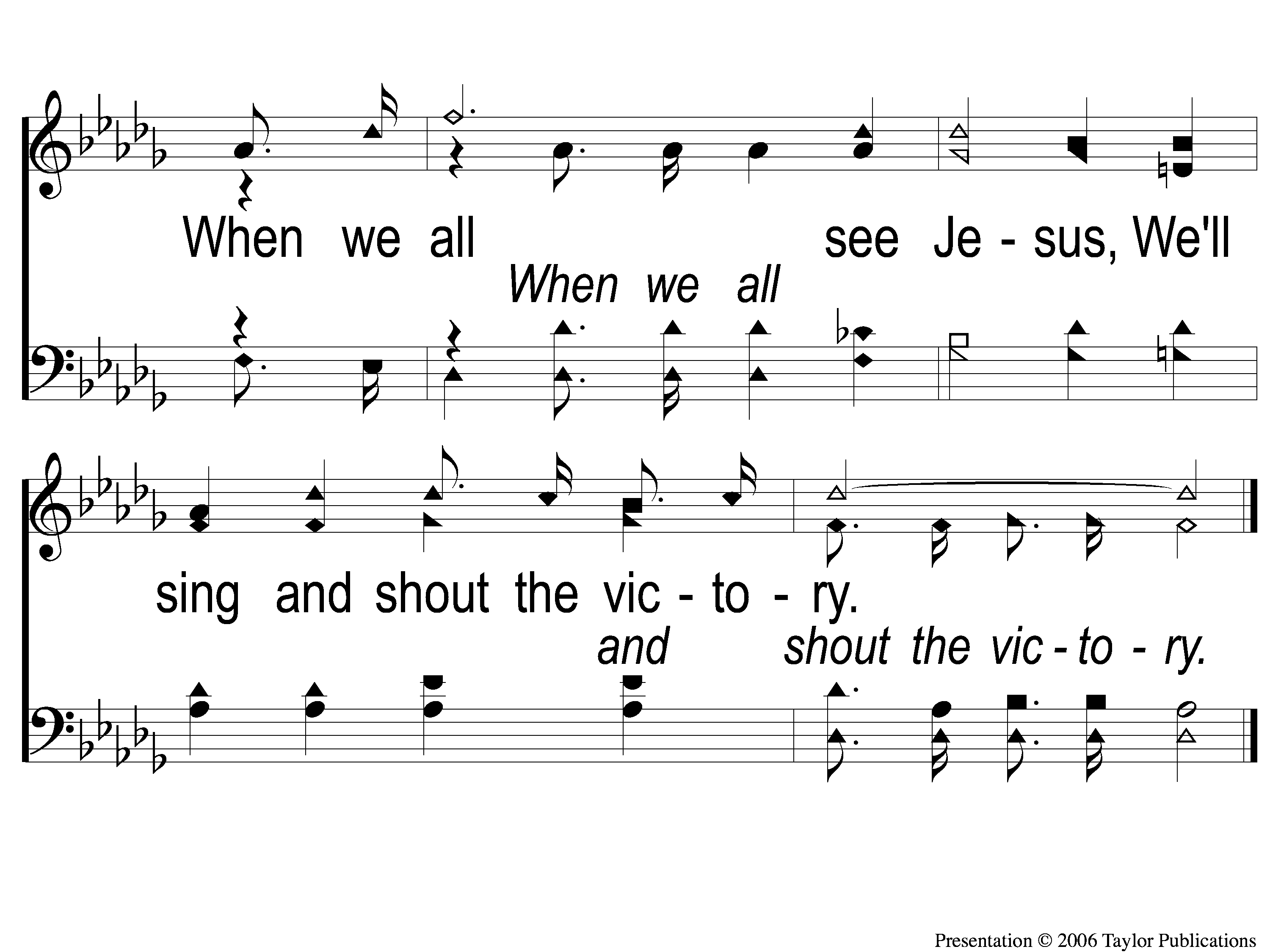 When We All Get To Heaven
853
C-2 When We All Get To Heaven
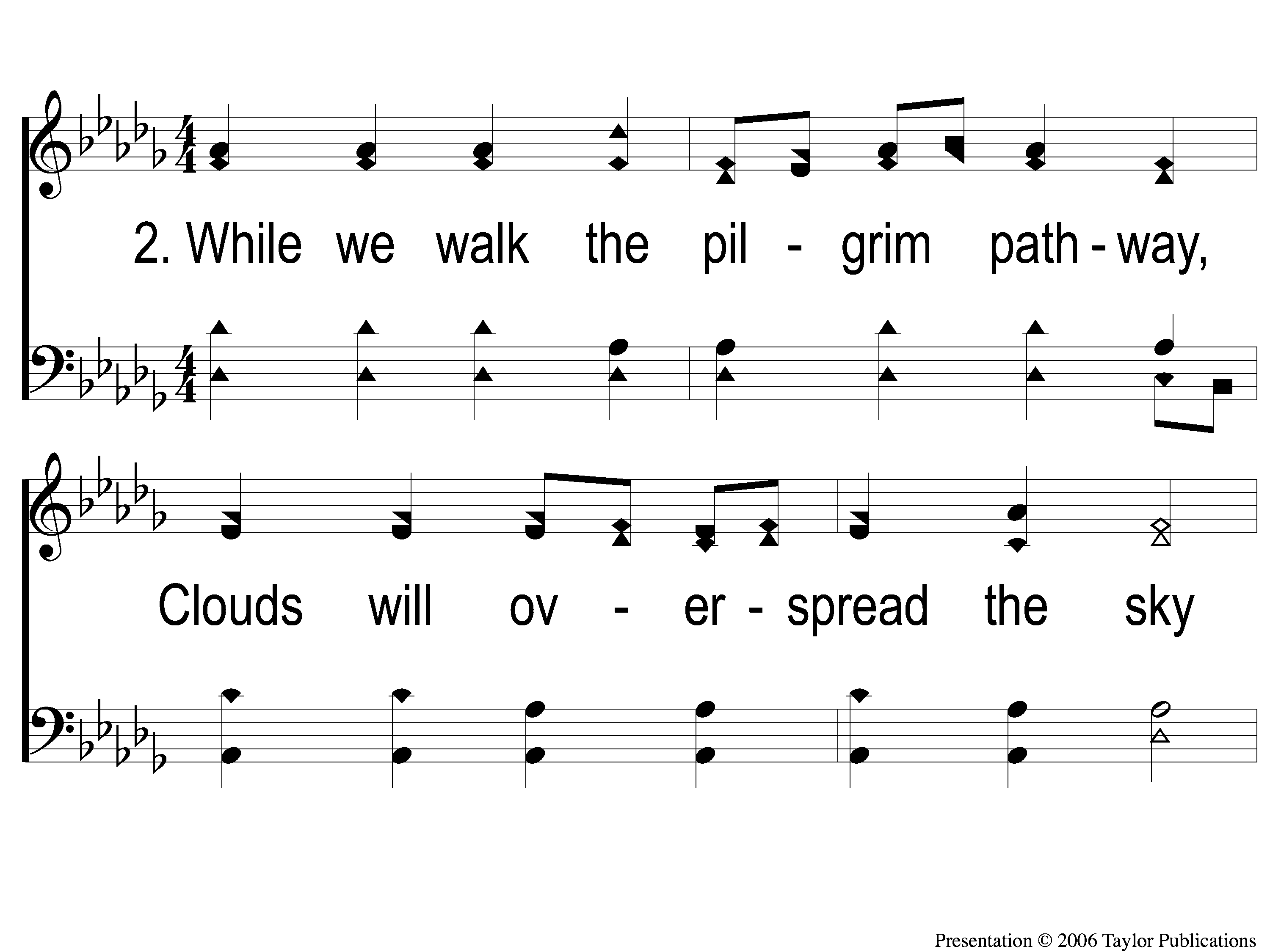 When We All Get To Heaven
853
2-1 When We All Get To Heaven
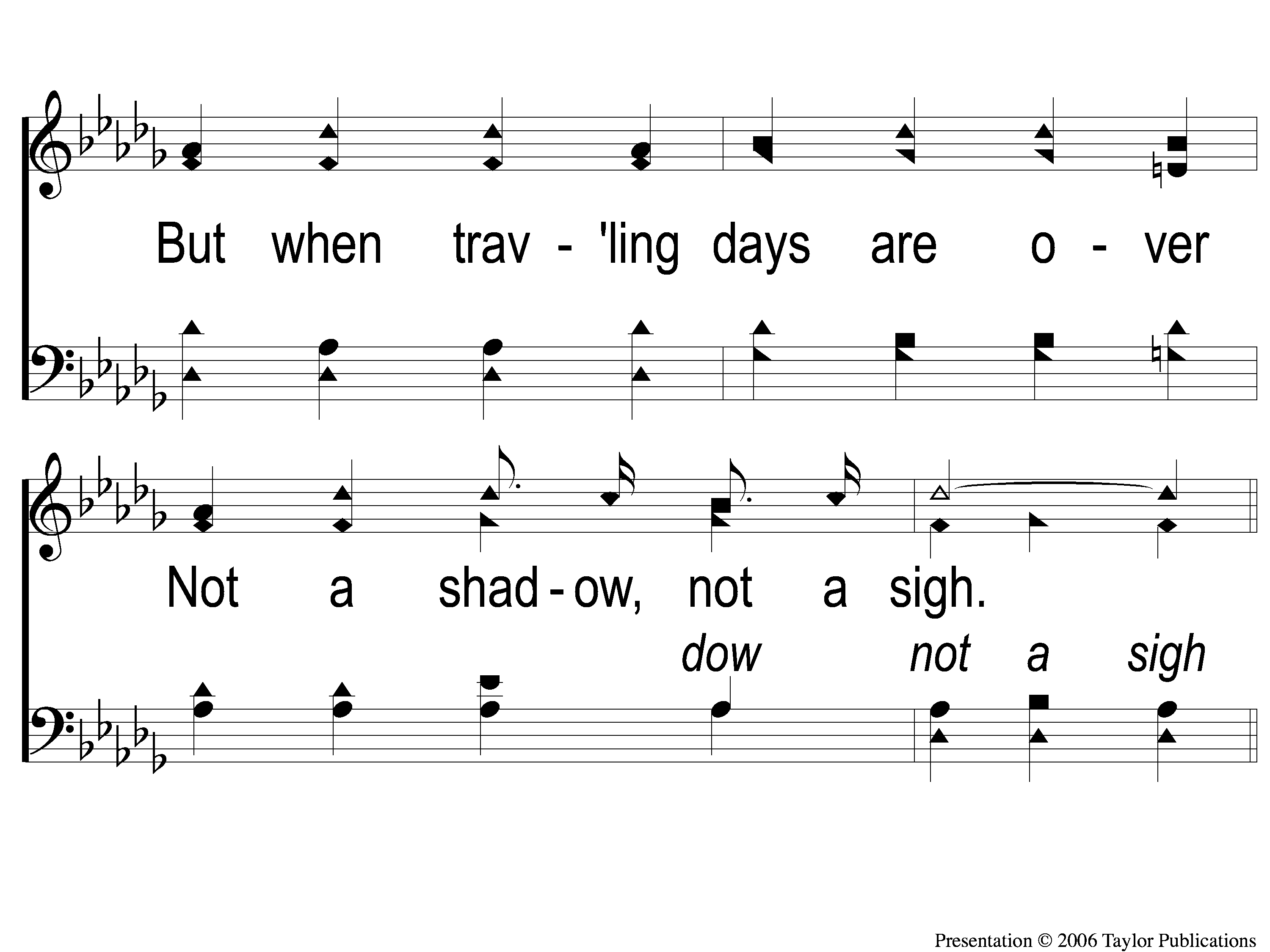 When We All Get To Heaven
853
2-2 When We All Get To Heaven
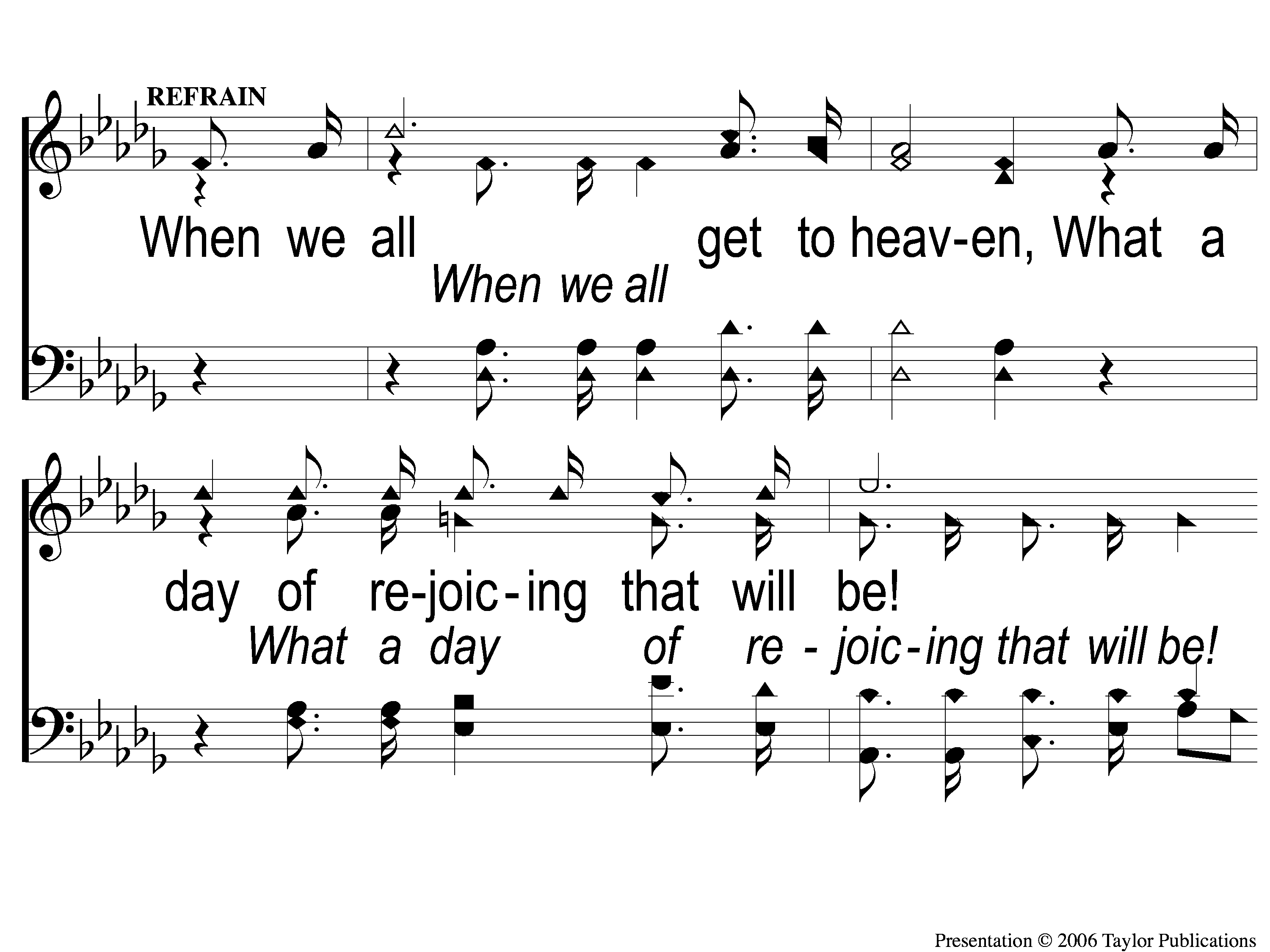 When We All Get To Heaven
853
C-1 When We All Get To Heaven
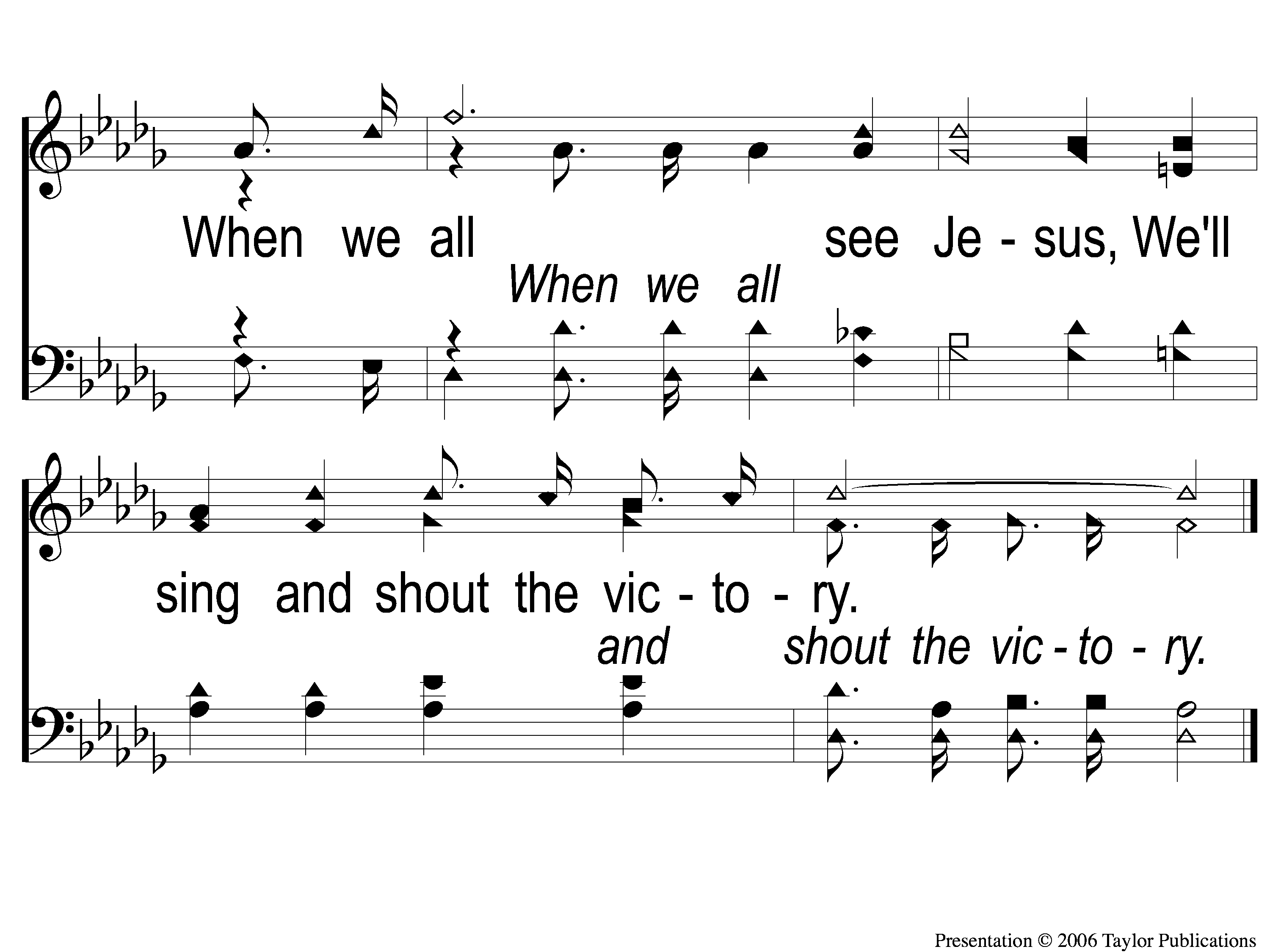 When We All Get To Heaven
853
C-2 When We All Get To Heaven
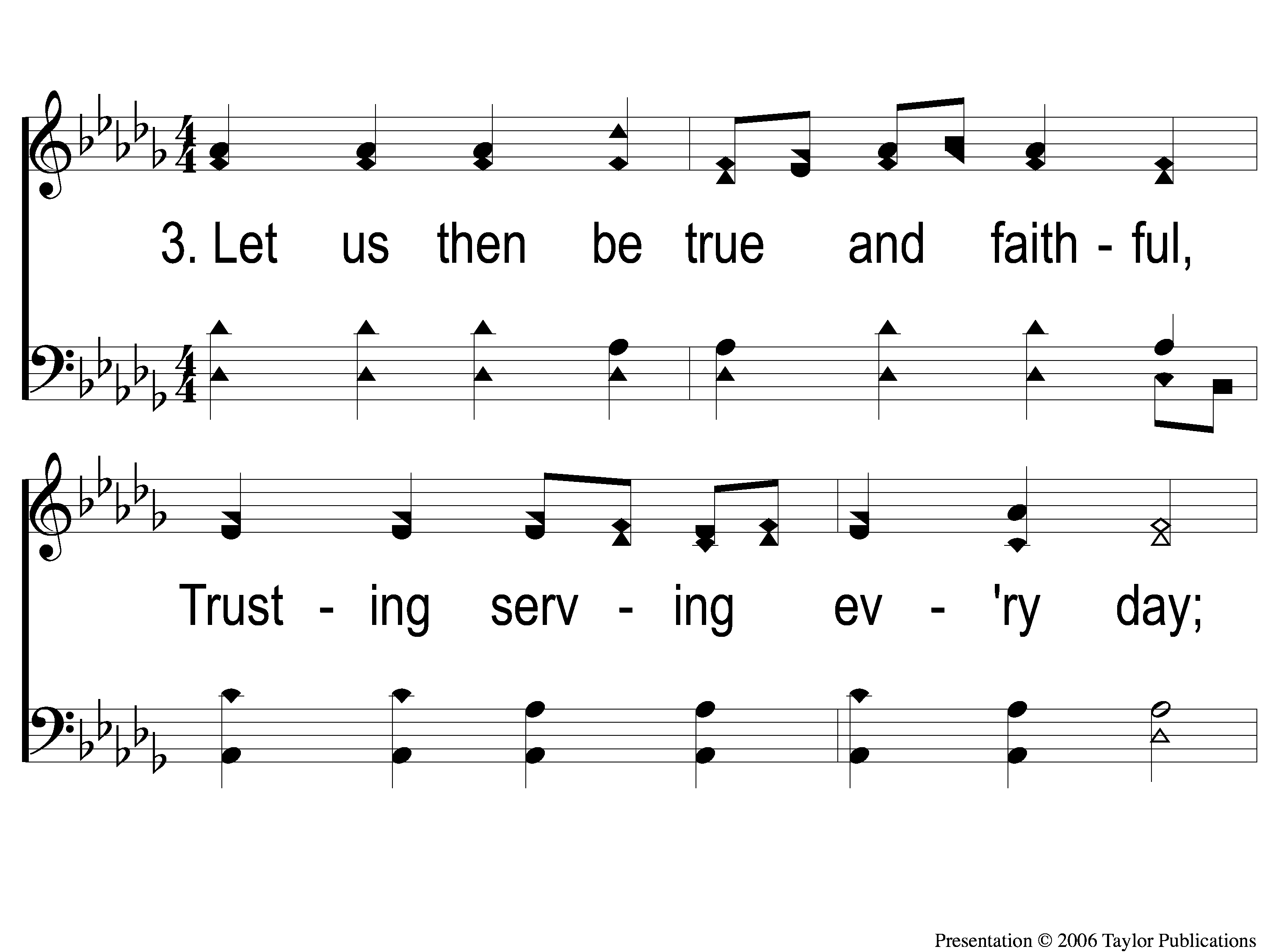 When We All Get To Heaven
853
3-1 When We All Get To Heaven
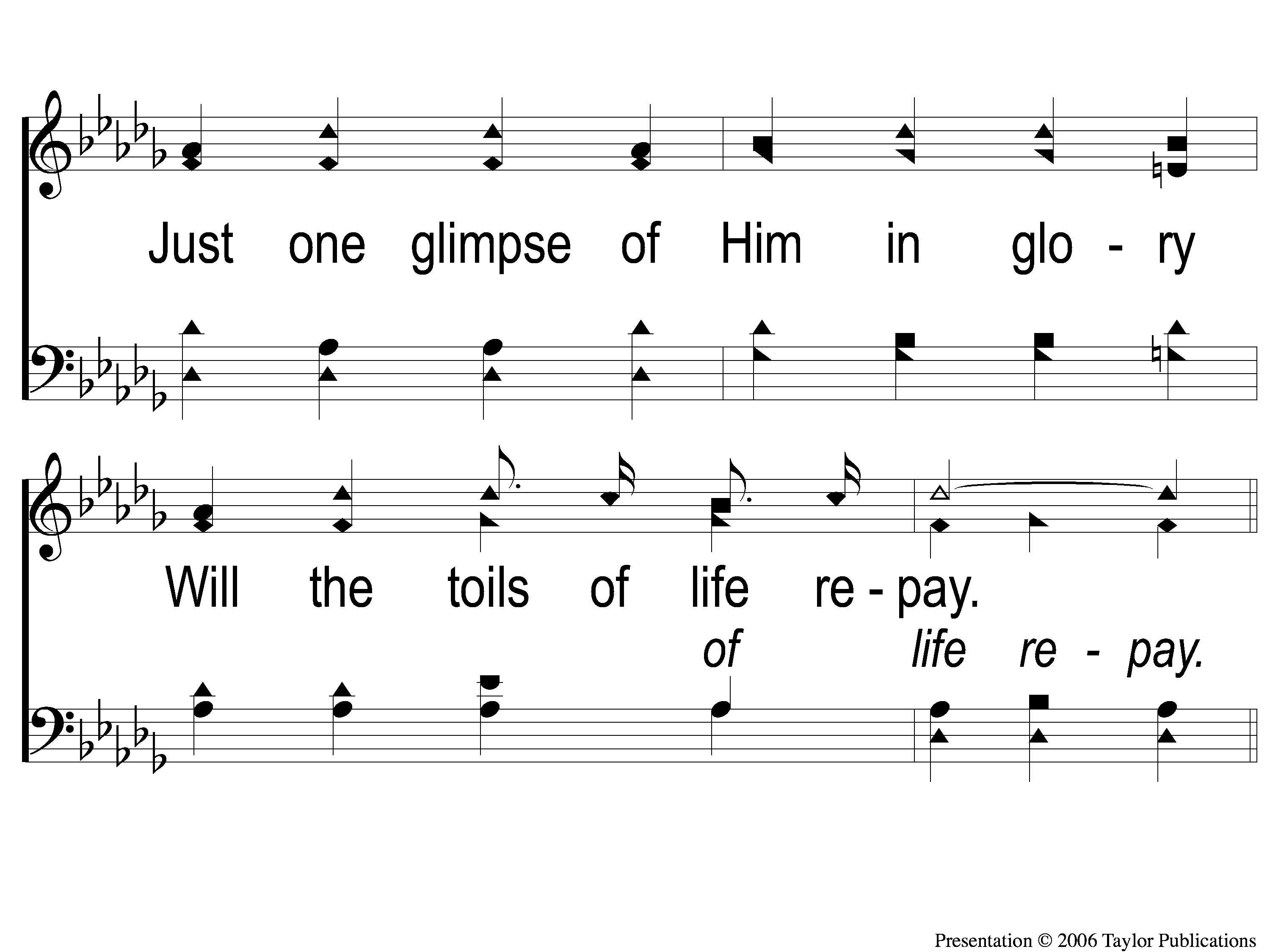 When We All Get To Heaven
853
3-2 When We All Get To Heaven
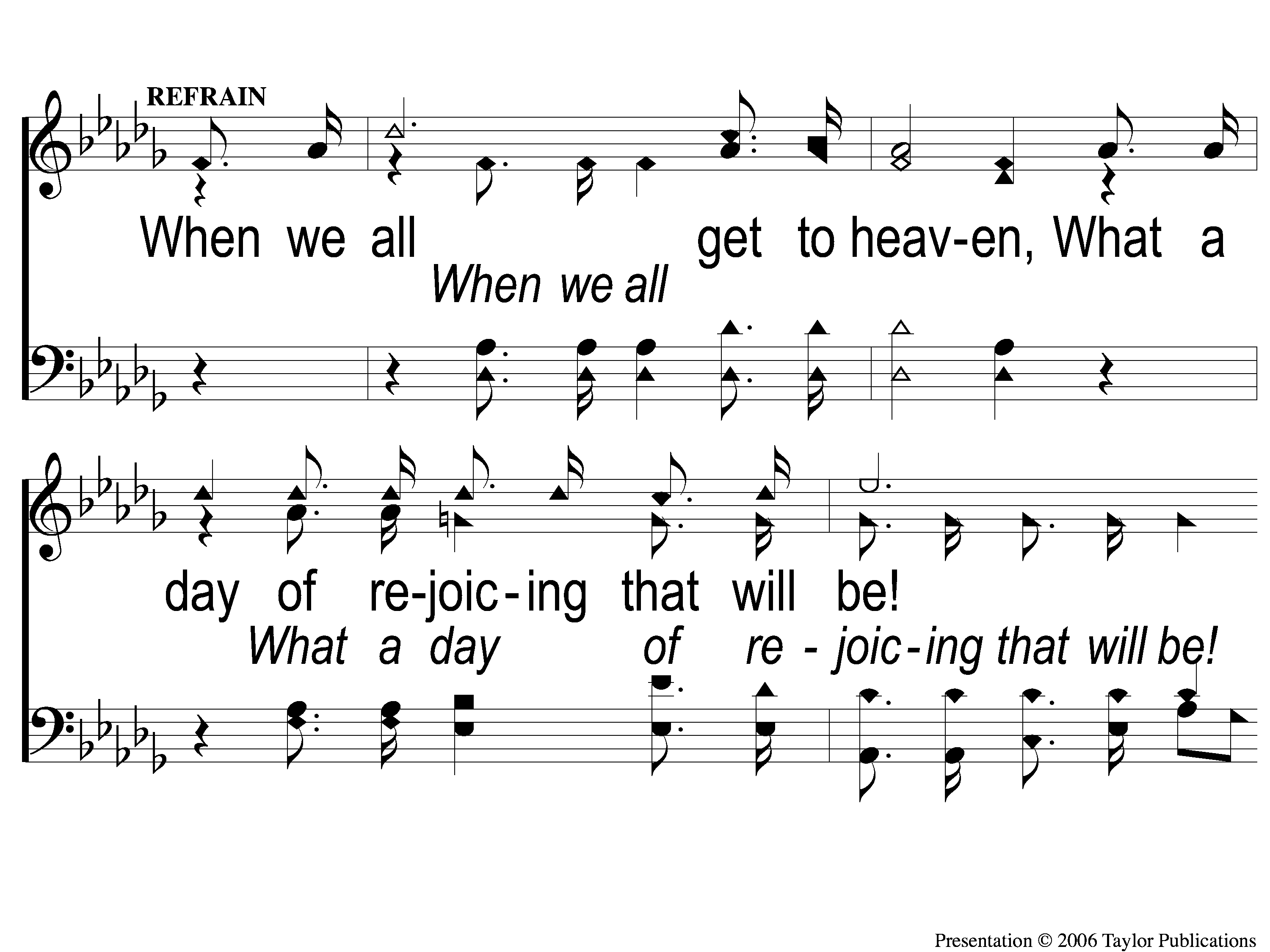 When We All Get To Heaven
853
C-1 When We All Get To Heaven
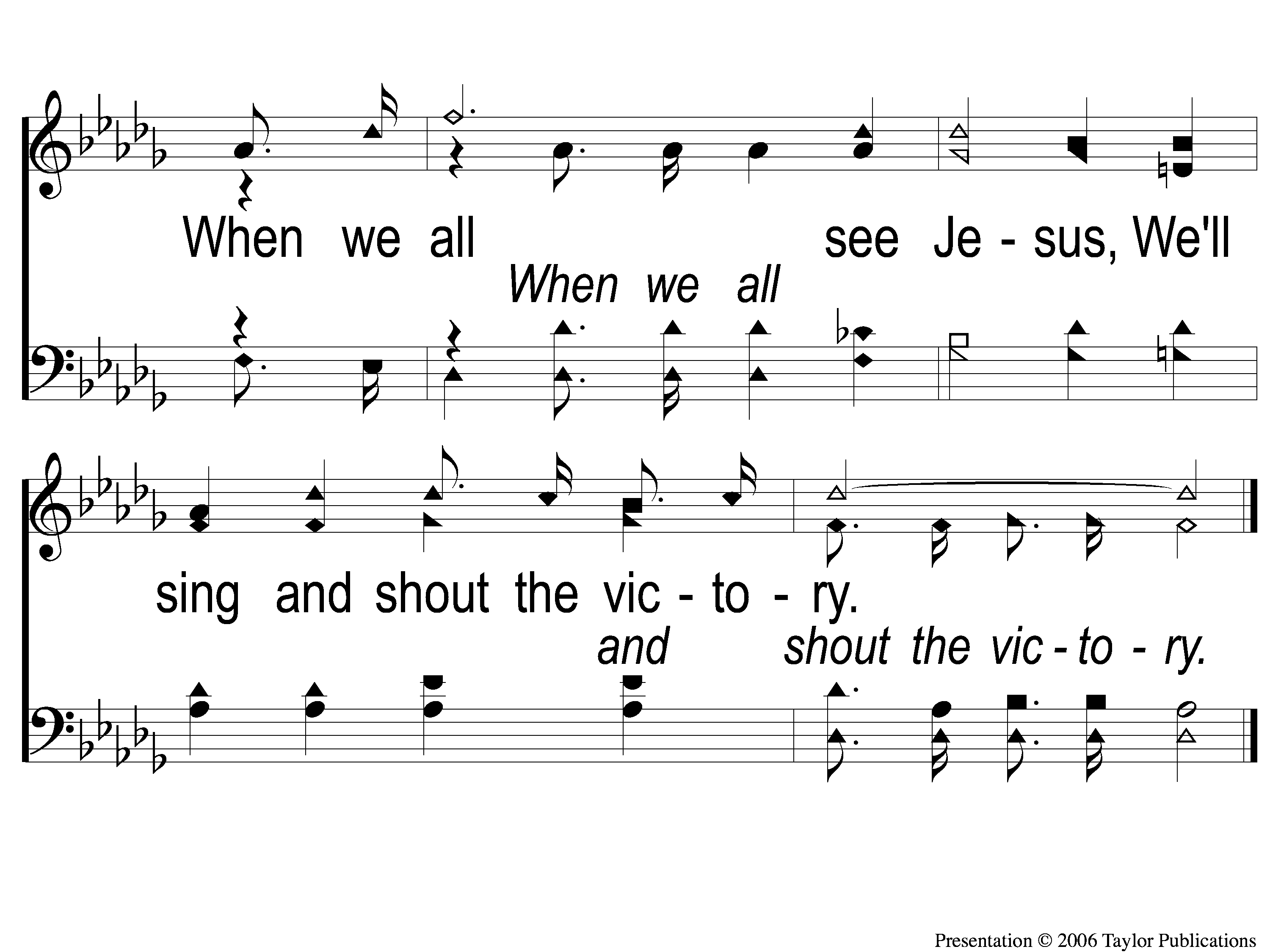 When We All Get To Heaven
853
C-2 When We All Get To Heaven
Opening Prayer
Song:
The Battle Belongs To The Lord
#749
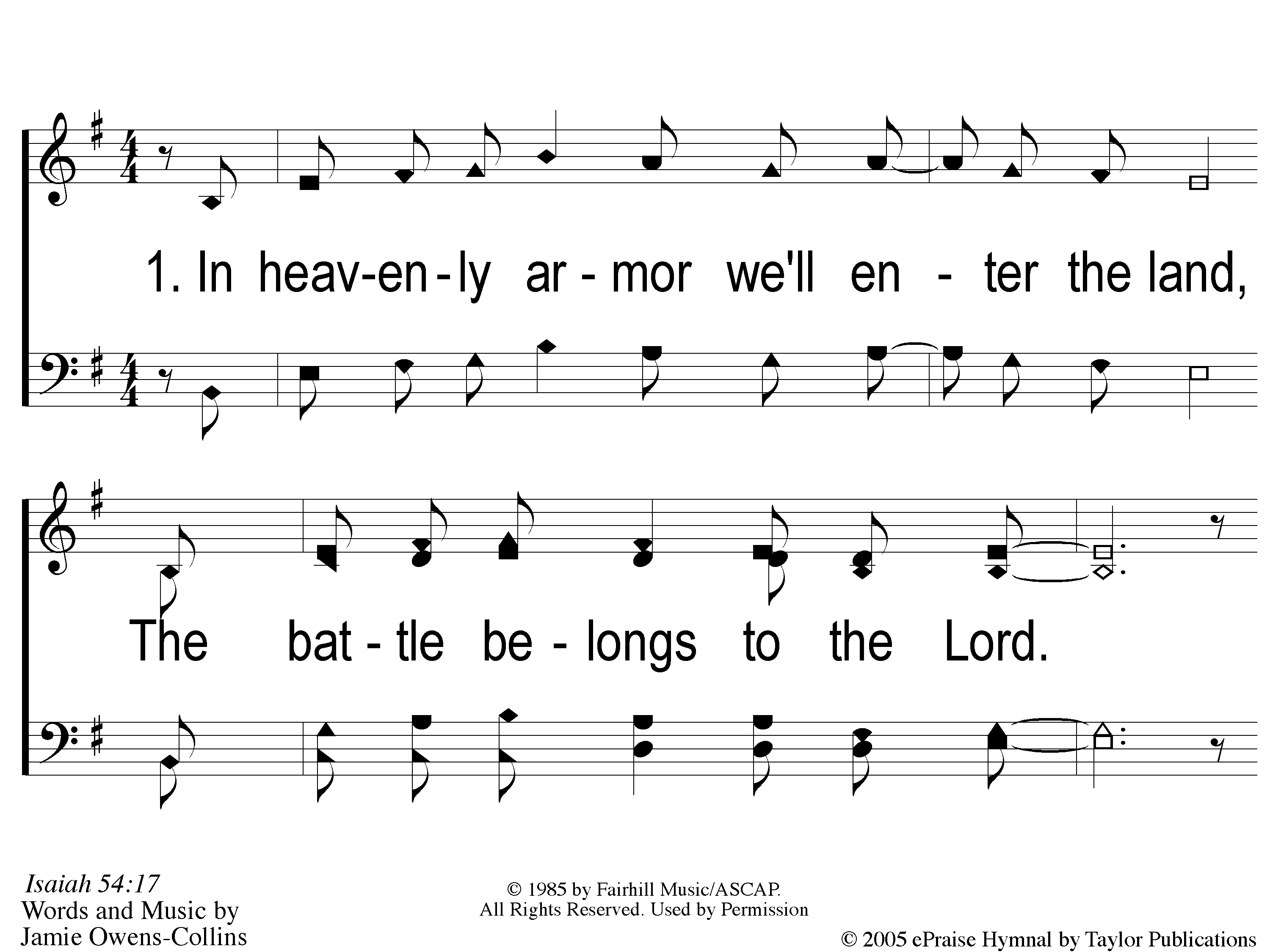 The Battle Belongs to the Lord
749
1-1 The Battle Belongs to the Lord
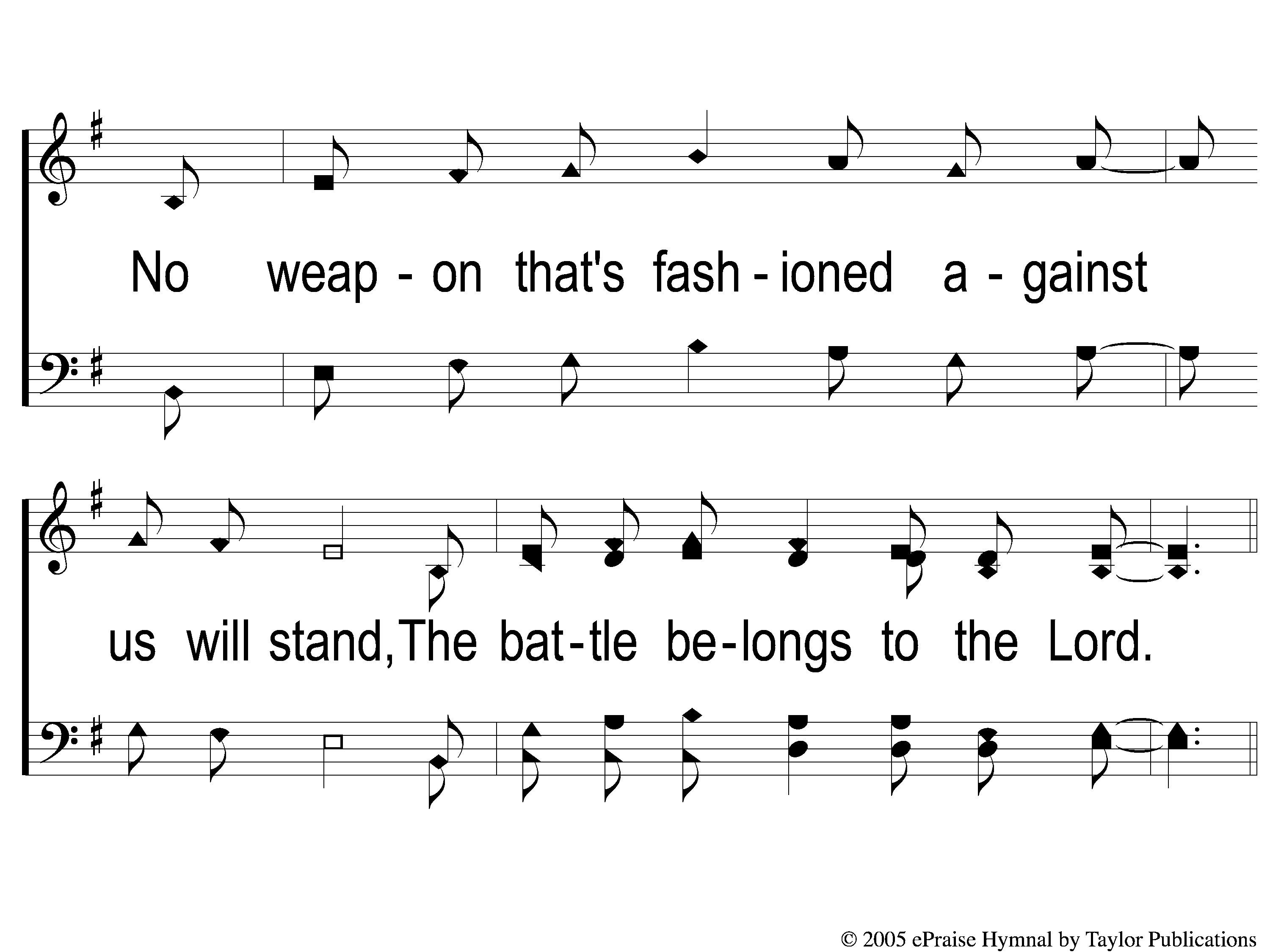 The Battle Belongs to the Lord
749
1-2 The Battle Belongs to the Lord
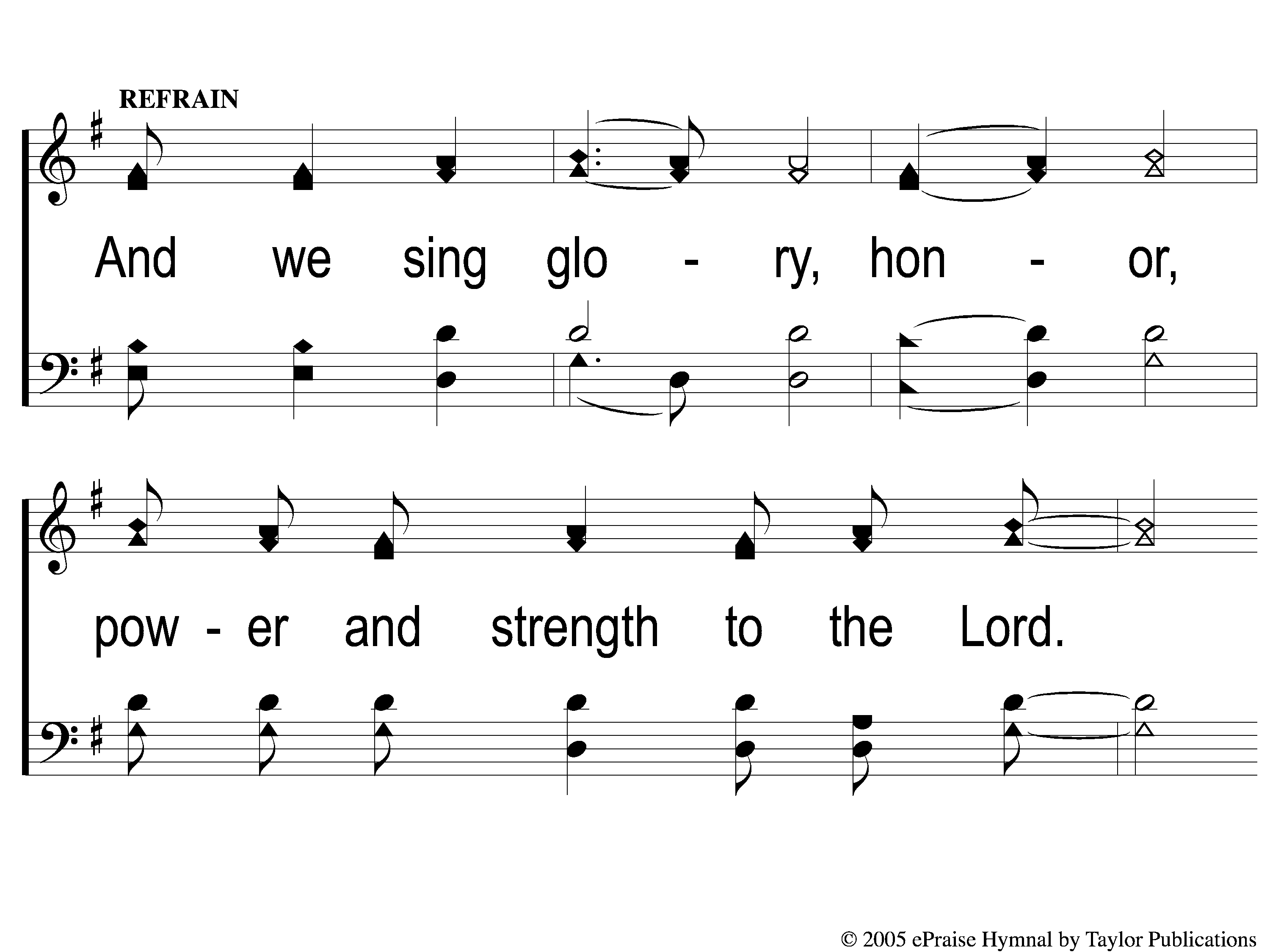 The Battle Belongs to the Lord
749
C-1 The Battle Belongs to the Lord
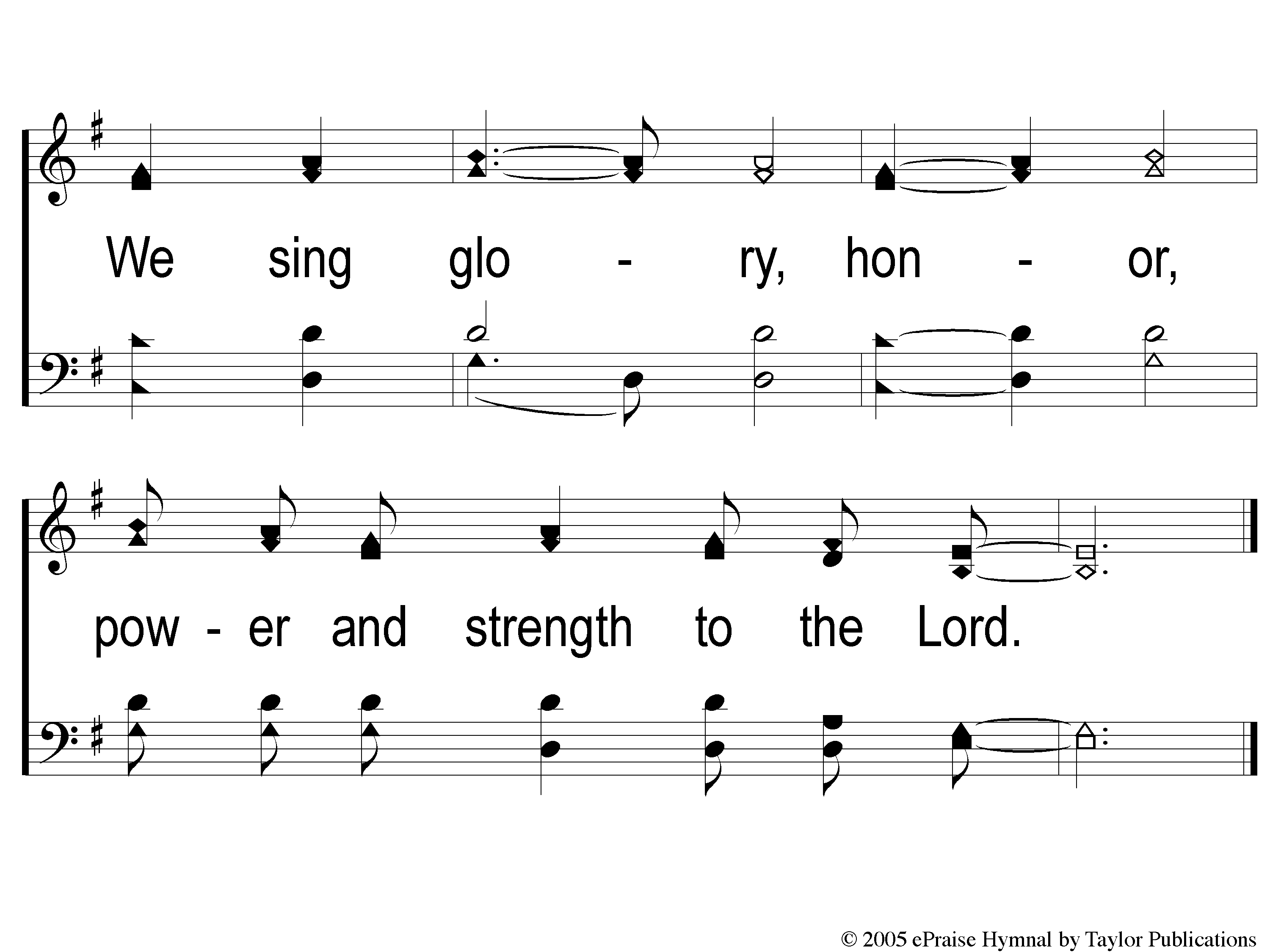 The Battle Belongs to the Lord
749
C-2 The Battle Belongs to the Lord
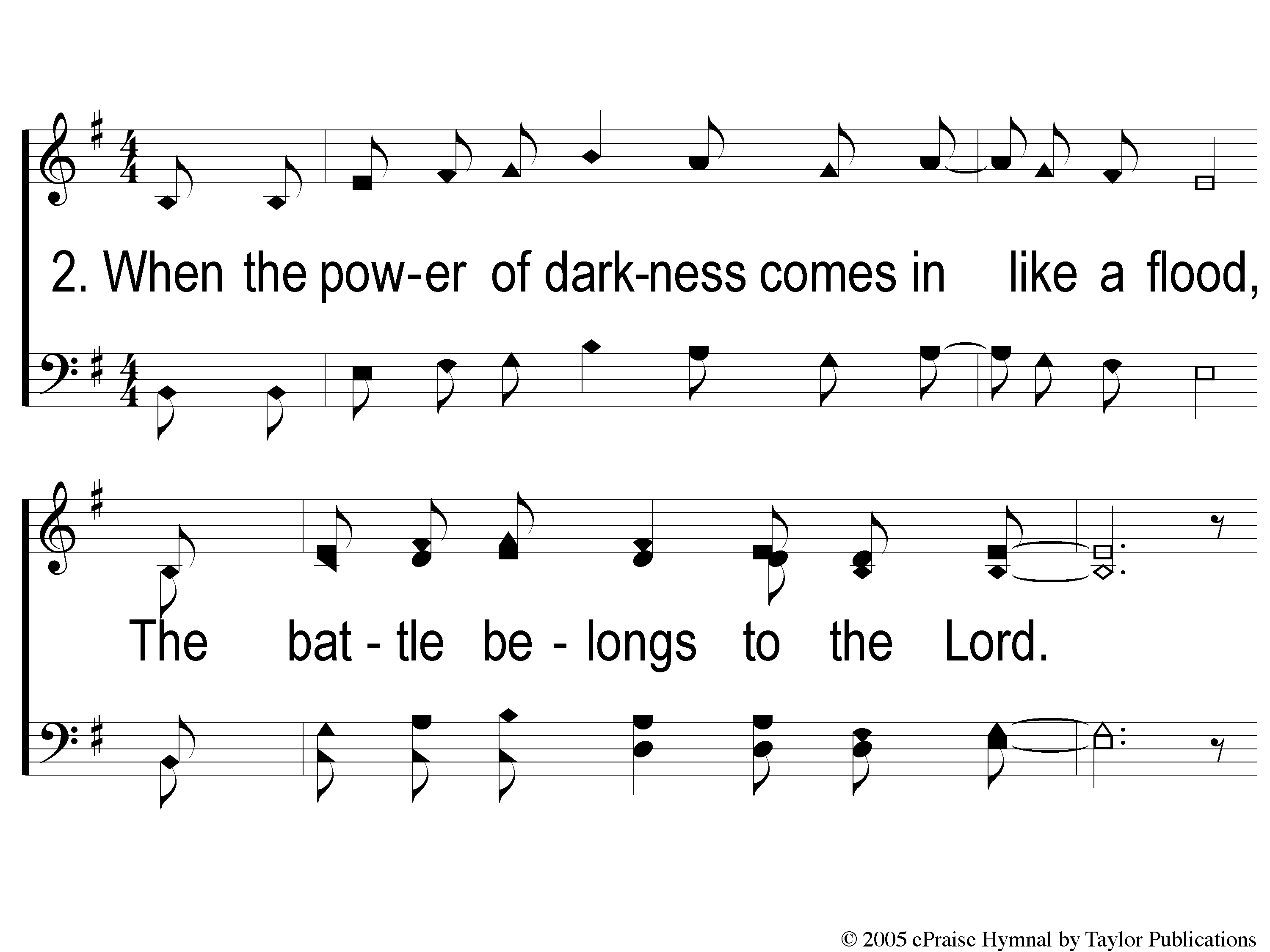 The Battle Belongs to the Lord
749
2-1 The Battle Belongs to the Lord
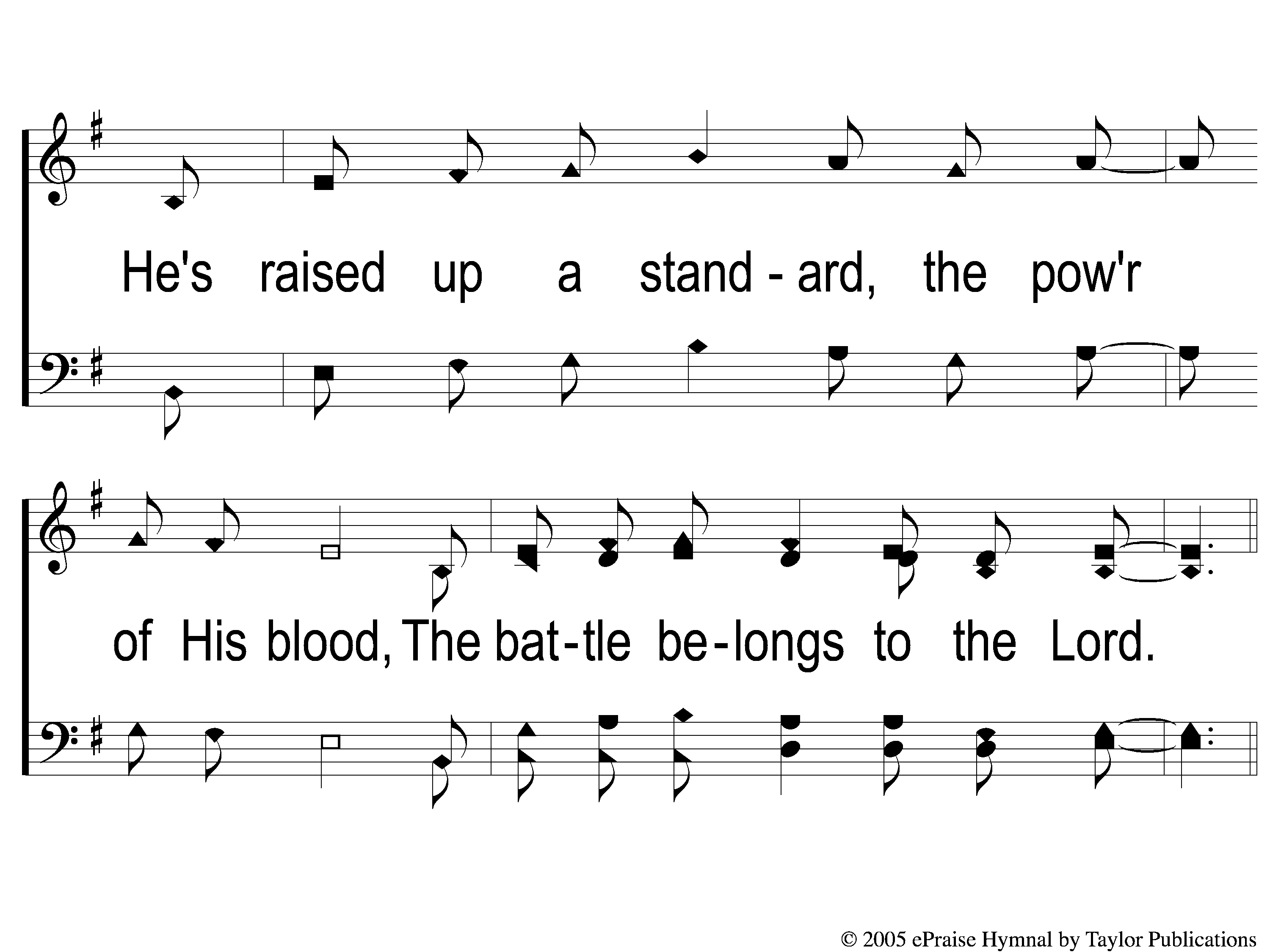 The Battle Belongs to the Lord
749
2-2 The Battle Belongs to the Lord
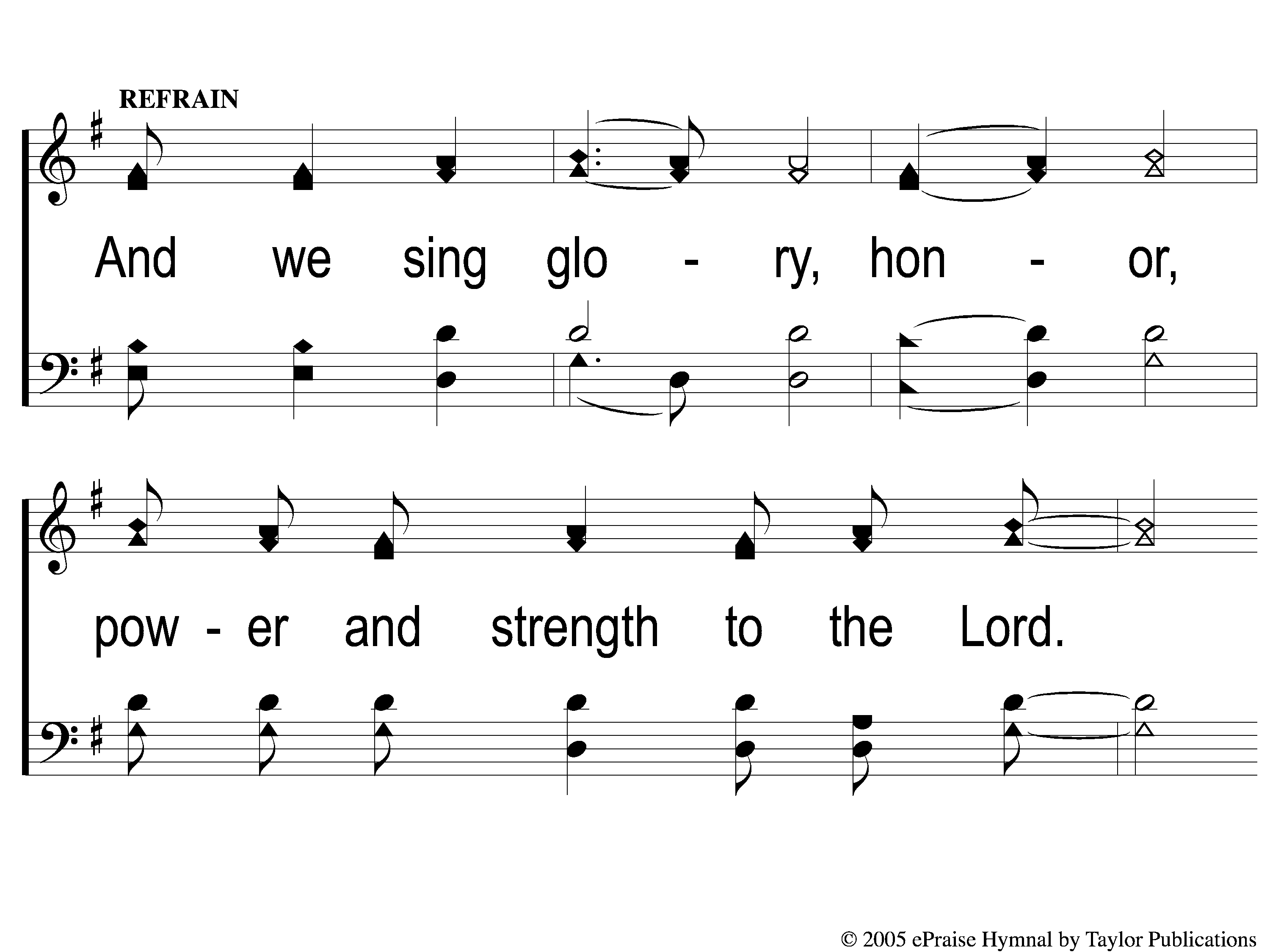 The Battle Belongs to the Lord
749
C-1 The Battle Belongs to the Lord
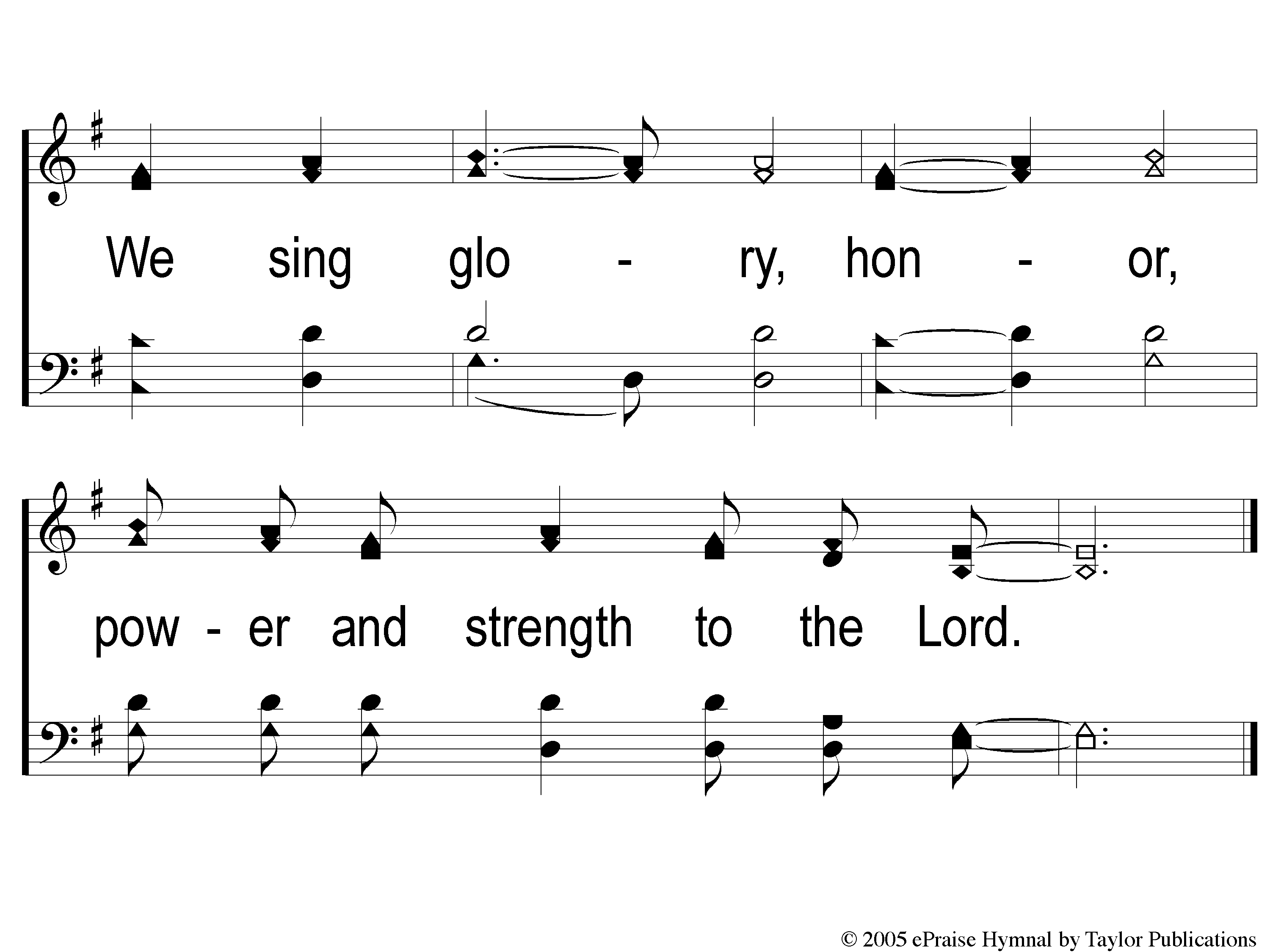 The Battle Belongs to the Lord
749
C-2 The Battle Belongs to the Lord
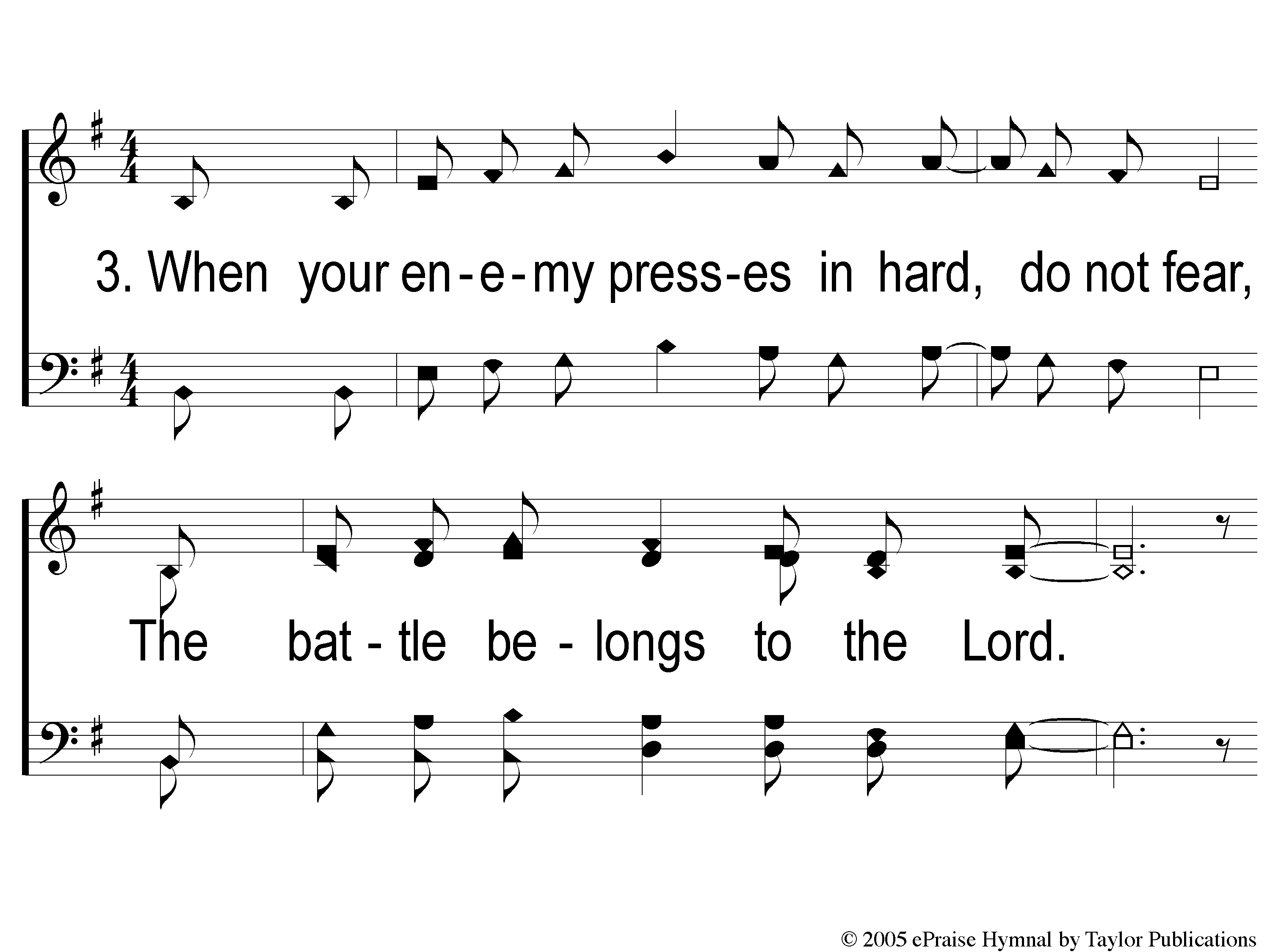 The Battle Belongs to the Lord
749
3-1 The Battle Belongs to the Lord
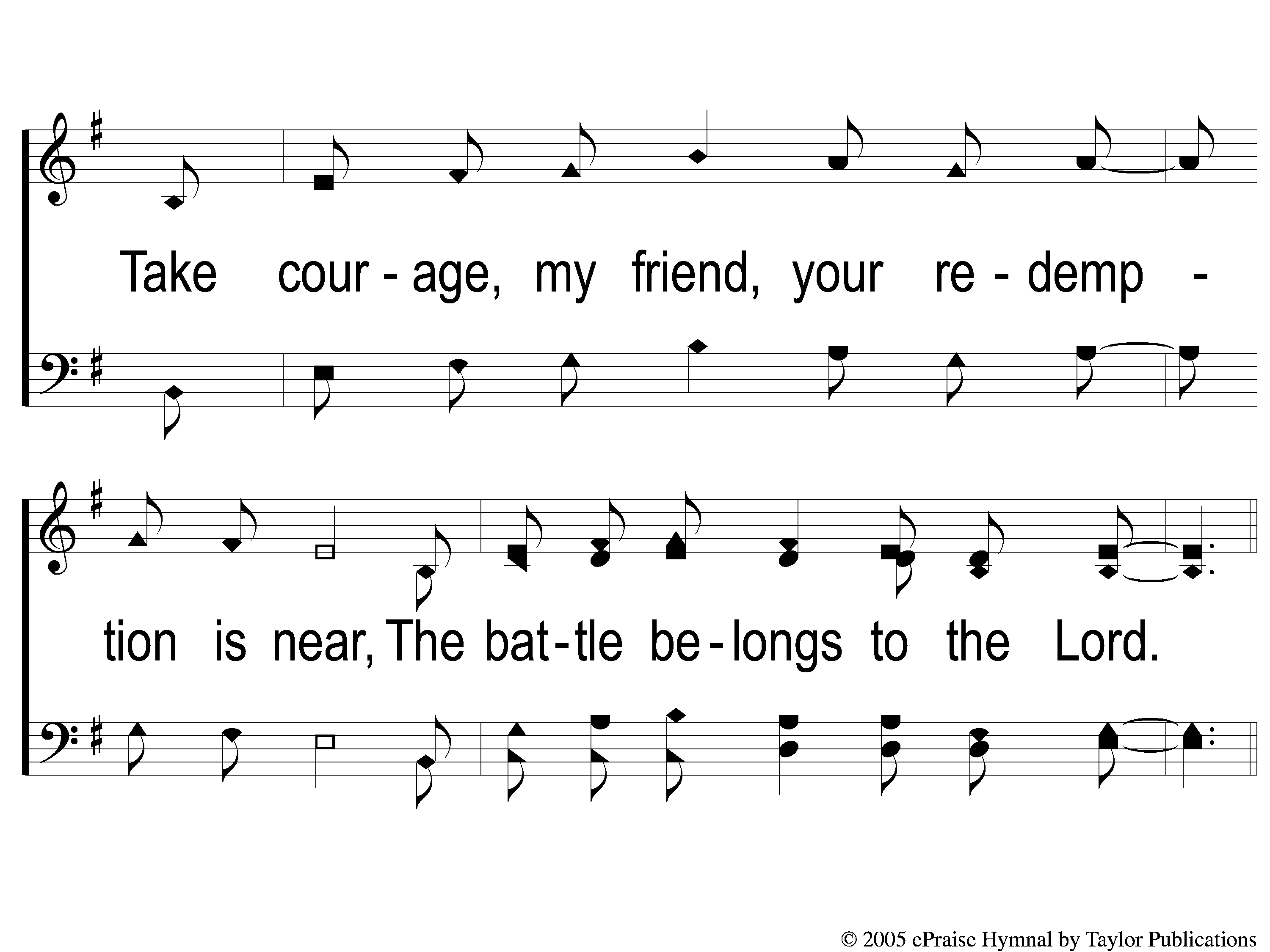 The Battle Belongs to the Lord
749
3-2 The Battle Belongs to the Lord
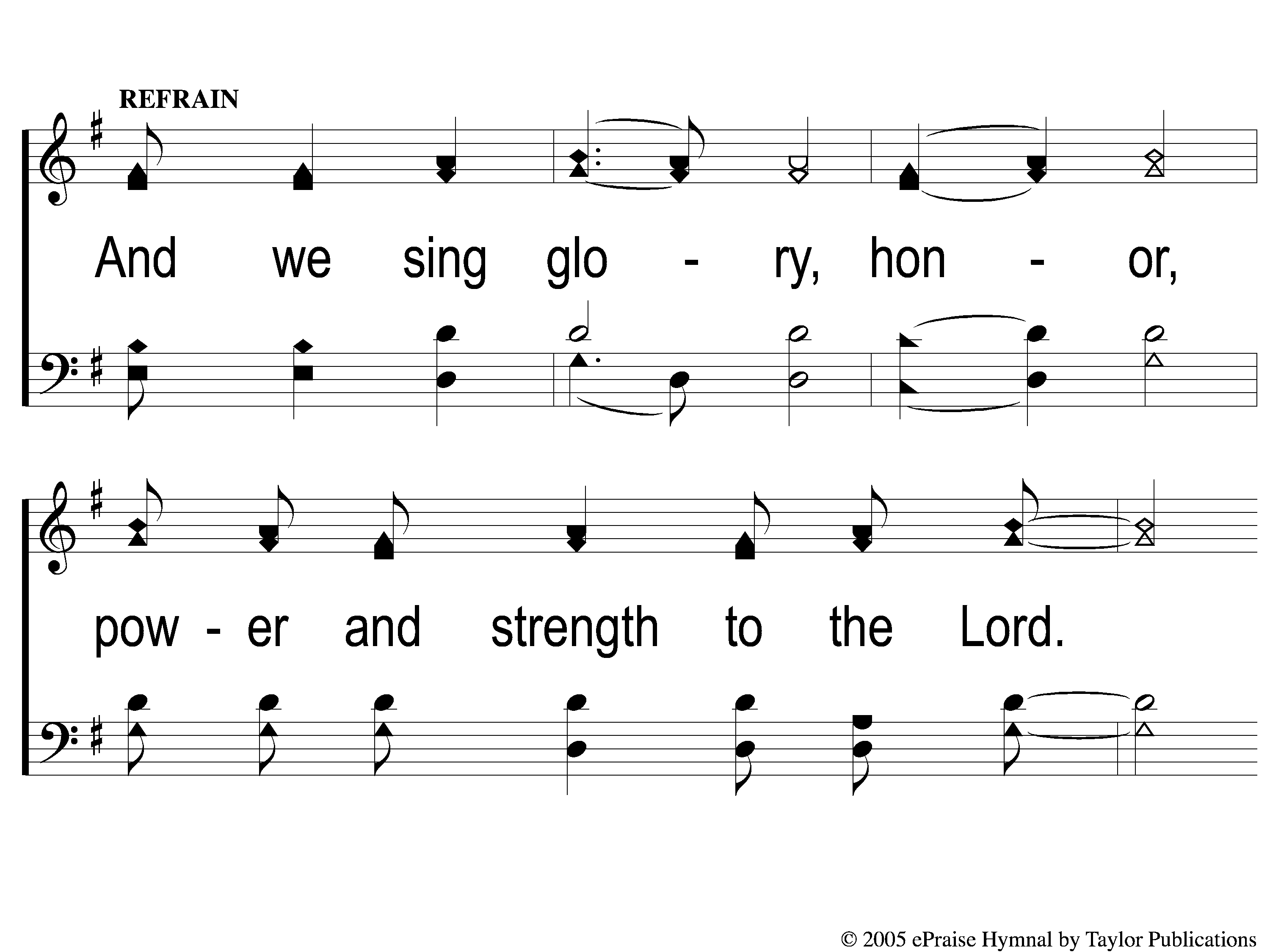 The Battle Belongs to the Lord
749
C-1 The Battle Belongs to the Lord
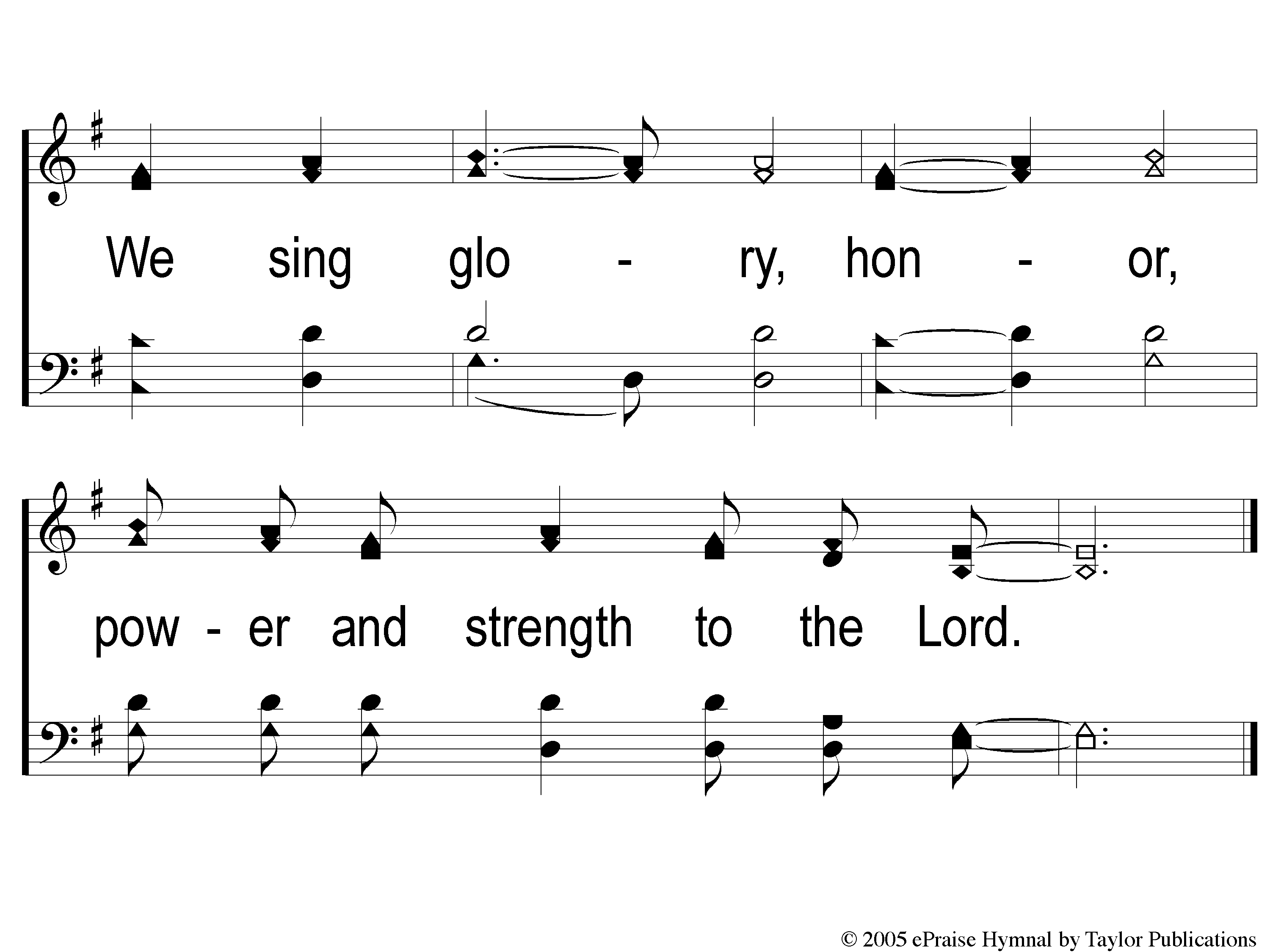 The Battle Belongs to the Lord
749
C-2 The Battle Belongs to the Lord
Song:
On Bended Knee
#791
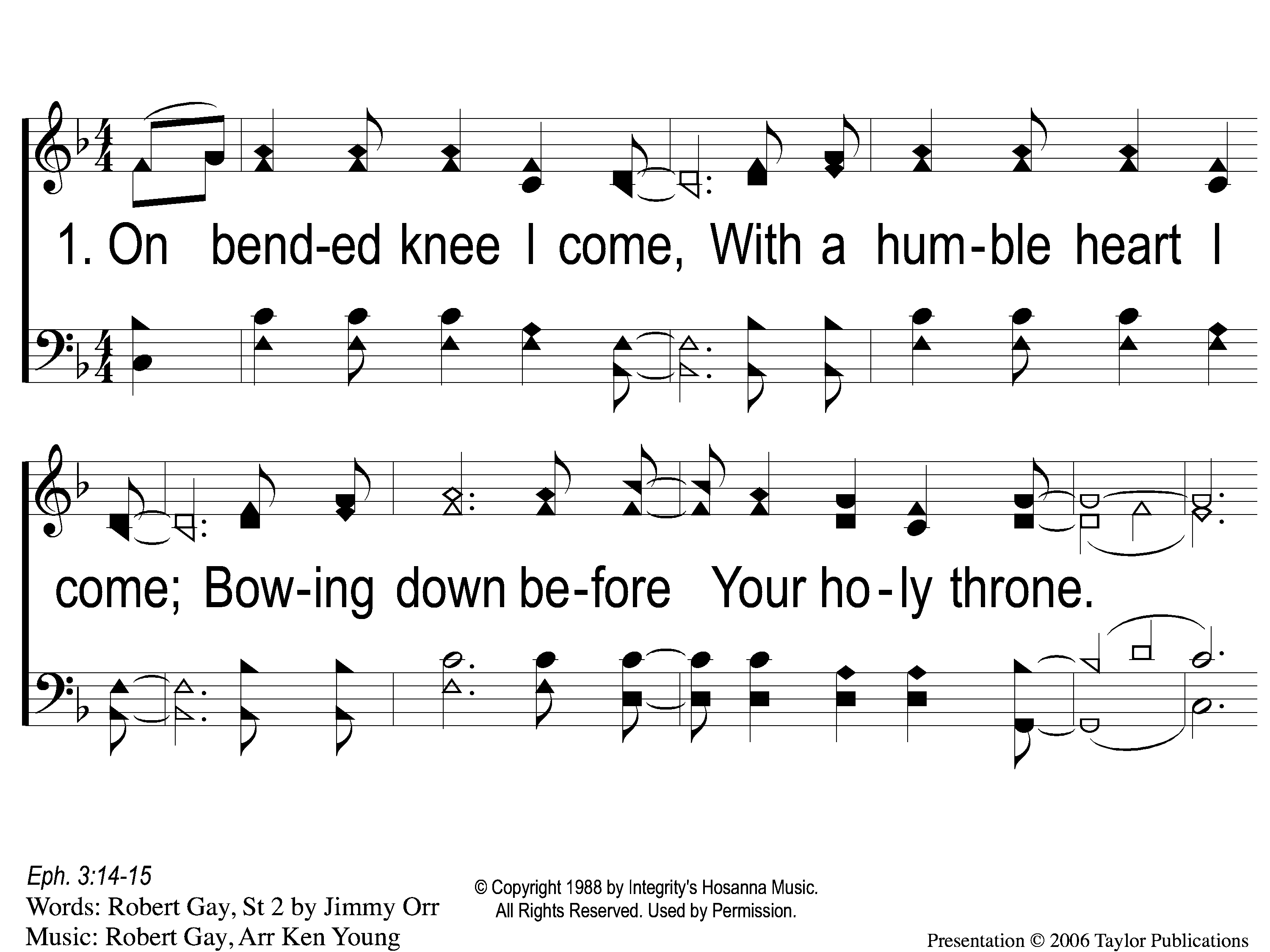 On Bended Knee
791
1-1 On Bended Knee
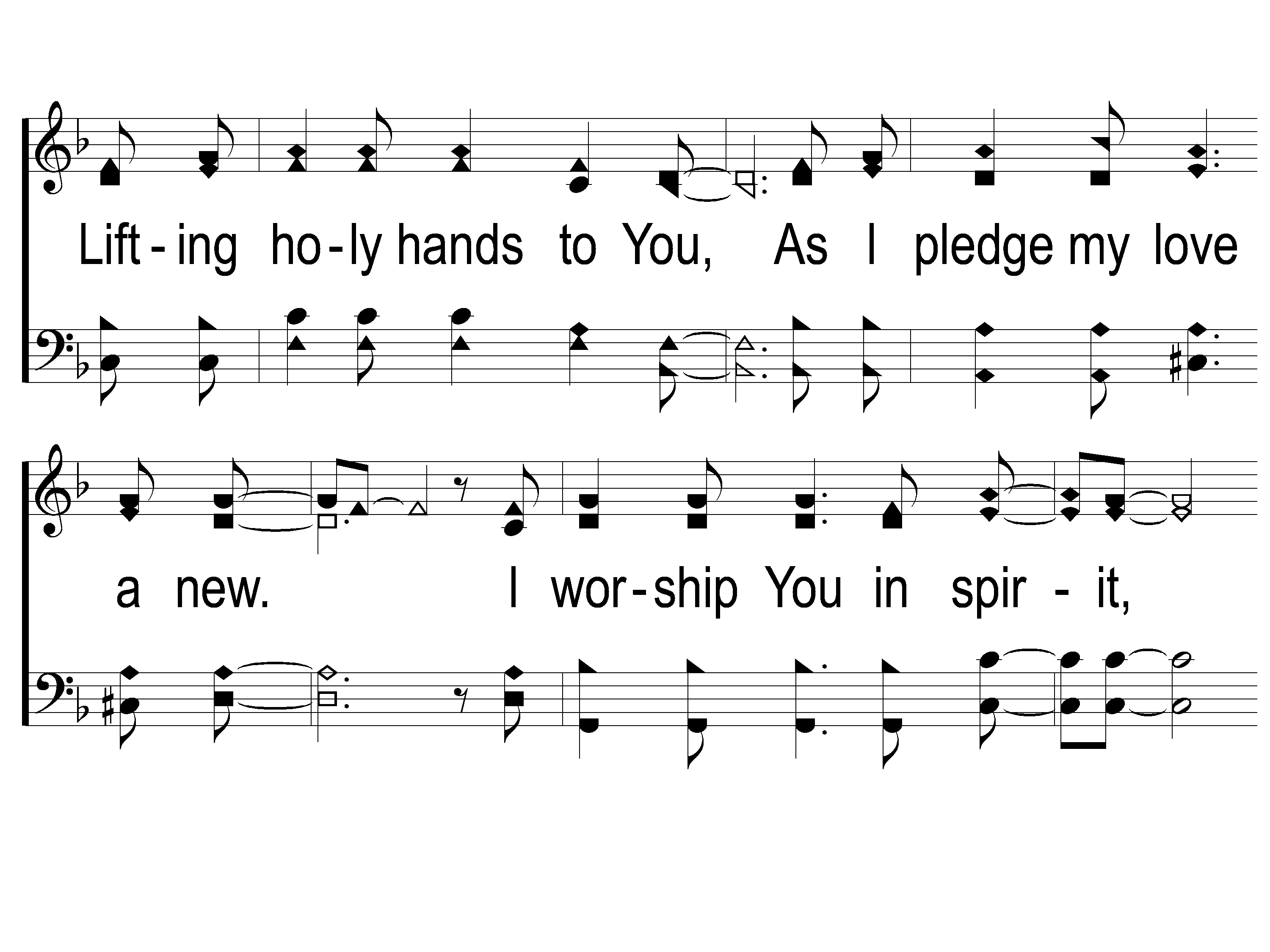 On Bended Knee
791
1-2 On Bended Knee
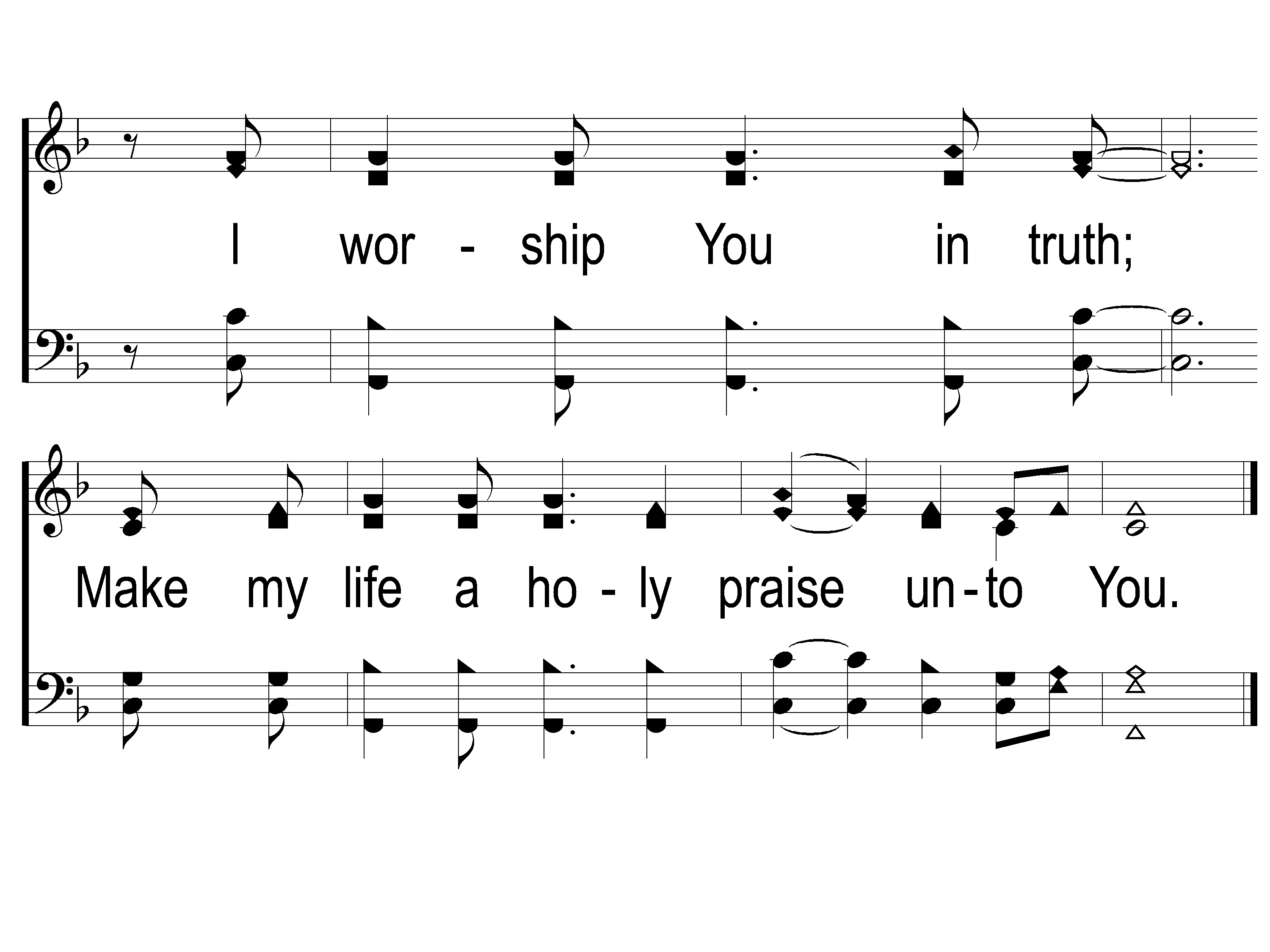 On Bended Knee
791
1-3 On Bended Knee
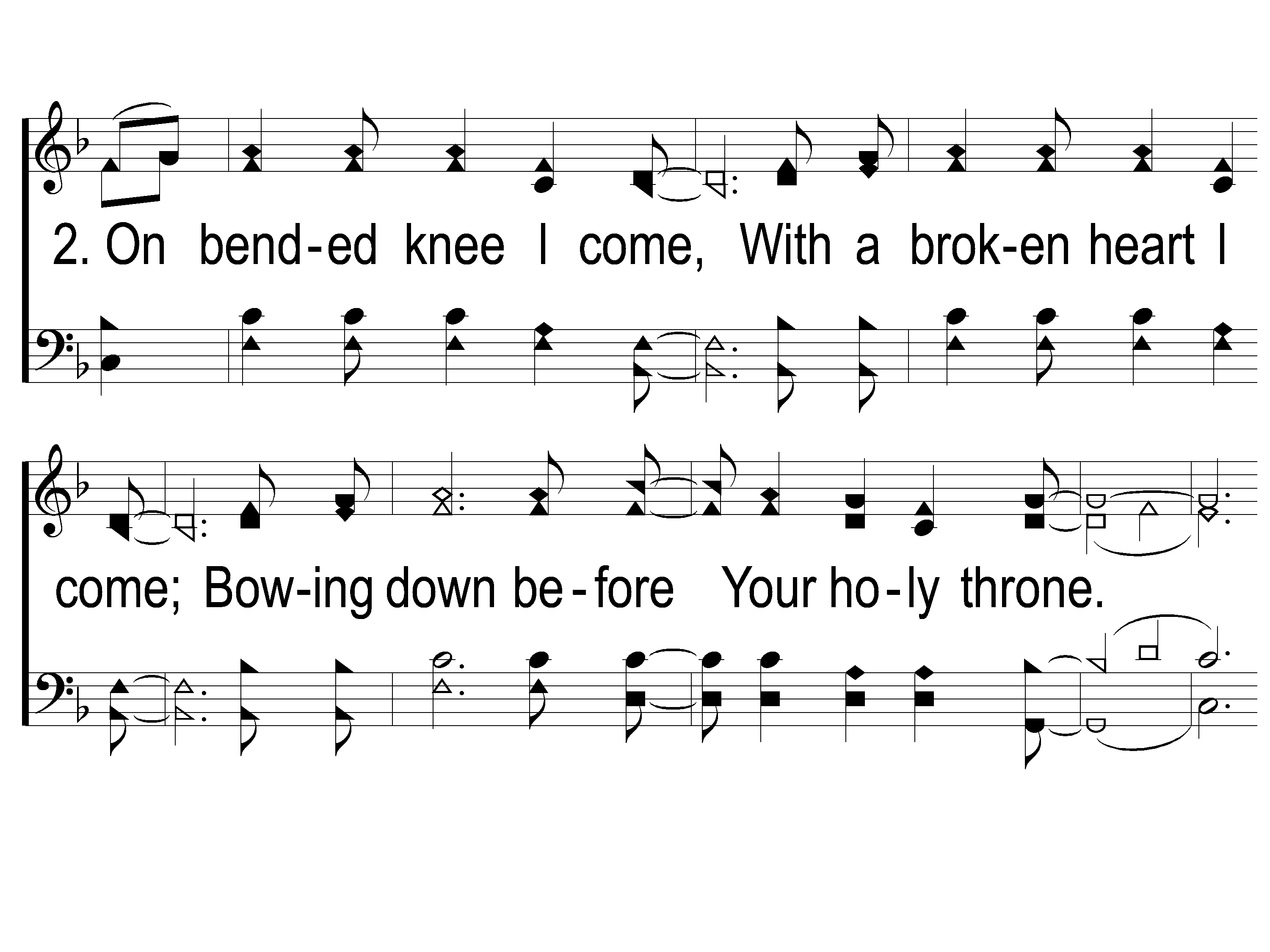 On Bended Knee
791
2-1 On Bended Knee
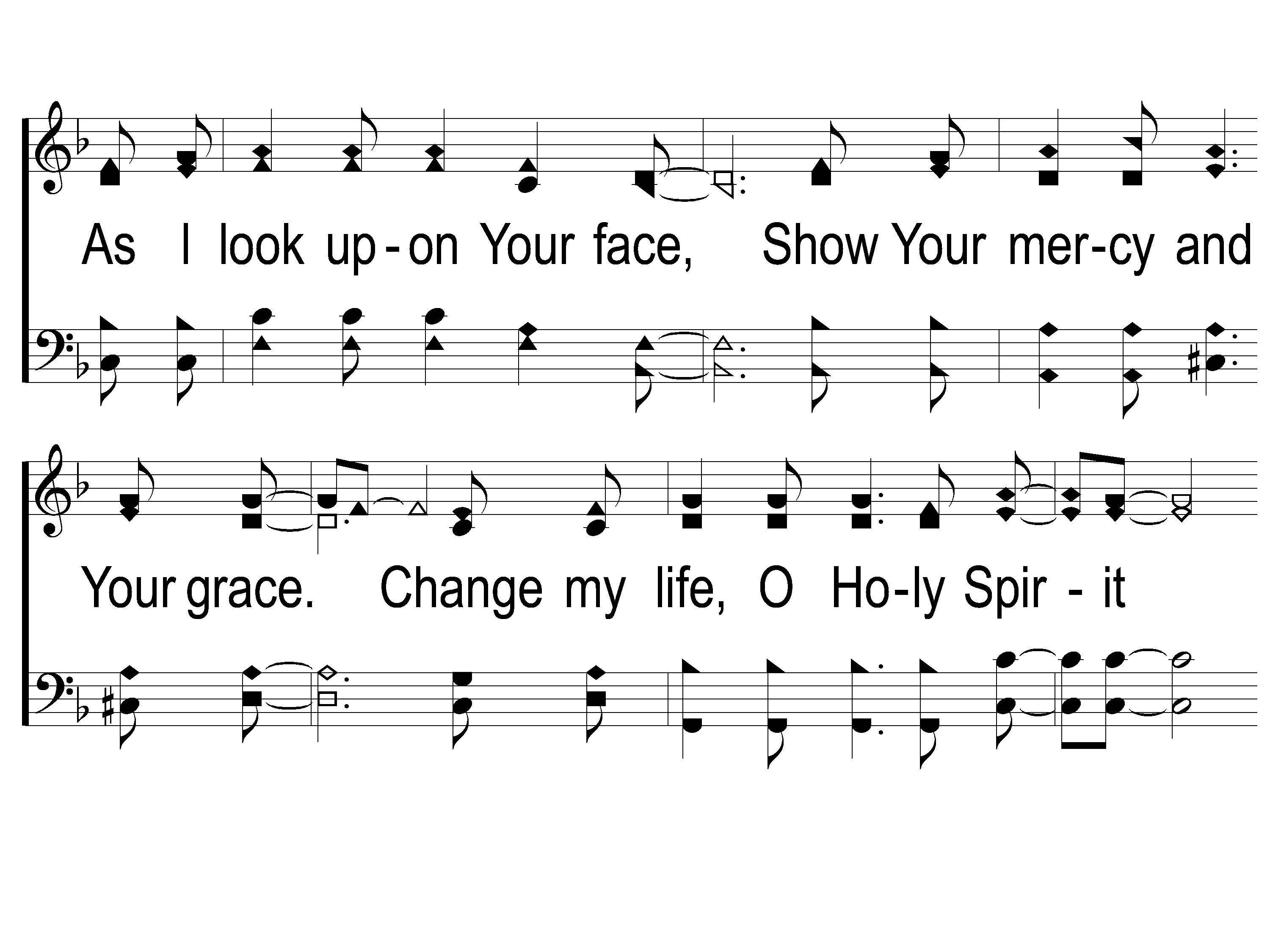 On Bended Knee
791
2-2 On Bended Knee
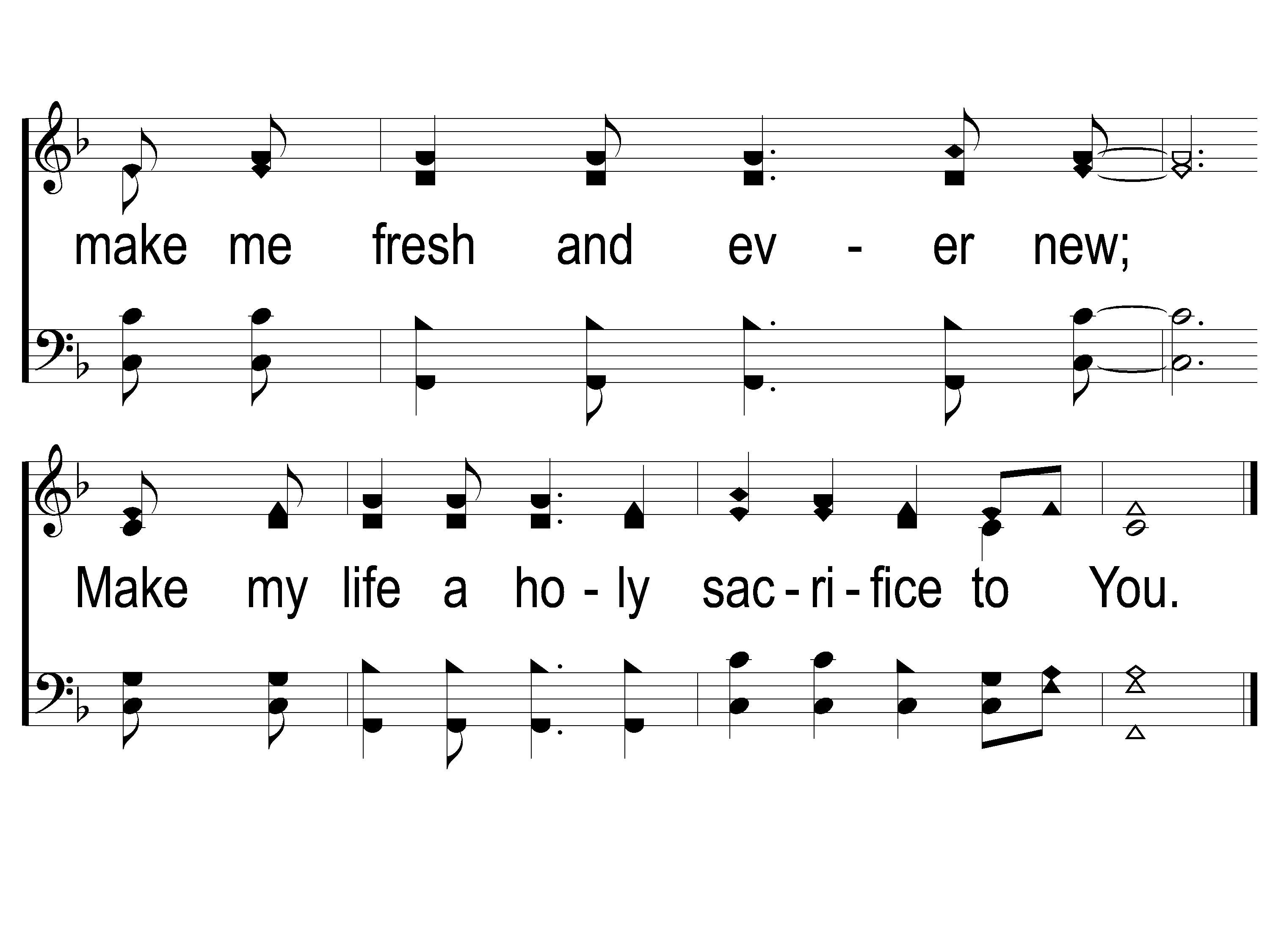 On Bended Knee
791
2-3 On Bended Knee
Scripture Reading:
Romans 12:1-8
RESTOREREBUILDRENEW
IN 2022
RenewedMIND
in
Romans 12:2
A Renewed Mind
A Renewed Mind
Begins Before Baptism
A Renewed Mind
Begins Before Baptism
Belief in Christ
Jn. 6:35, 40, 47, 11:25
Jms. 2:19
A Renewed Mind
Begins Before Baptism
Confession of Christ
Rom. 10:10
Phili. 2:11
1 Tim. 6:12-13
Acts 8:37
A Renewed Mind
Begins Before Baptism
Repentance of Sins
Acts 2:38, 17:30, 26:20
Matt. 3:8, Lk. 3:8
2 Cor. 7:10
Rom. 2:4
A Renewed Mind
Begins Before Baptism
Submits To Baptism
A Renewed Mind
Submits to Baptism
Likeness of Christ
Matt. 3:13-17
Rom. 6:4
1 Cor. 6:14
A Renewed Mind
Submits to Baptism
Forgiveness Received
Acts 2:38, 41, 47
1 Pet. 3:18-22
A Renewed Mind
Submits to Baptism
Placement by God
Acts 2:41, 46-47
1 Pet. 3:18-22
A Renewed Mind
Begins Before Baptism
Submits To Baptism
Continues After Baptism
A Renewed Mind
Continues After Baptism
Constant Renewal
Rom. 6:4
A Renewed Mind
Continues After Baptism
Constant Renewal
Rom. 6:4
2 Cor. 5:17
Col. 3:1-11
Eph. 4:17-32
“Imagine yourself as a living house. God comes in to rebuild that house. At first, perhaps, you can understand what He is doing. He is getting the drains right and stopping the leaks in the roof and so on; you knew that those jobs needed doing and so you are not surprised. But presently He starts knocking the house about in a way that hurts abominably and does not seem to make any sense. What on earth is He up to? The explanation is that He is building quite a different house from the one you thought of - throwing out a new wing here, putting on an extra floor there, running up towers, making courtyards. You thought you were being made into a decent little cottage: but He is building a palace. He intends to come and live in it Himself.” – C. S. Lewis
Are You Renewedin Mind?
Walking In Sunlight
#611
Invitation
Song:
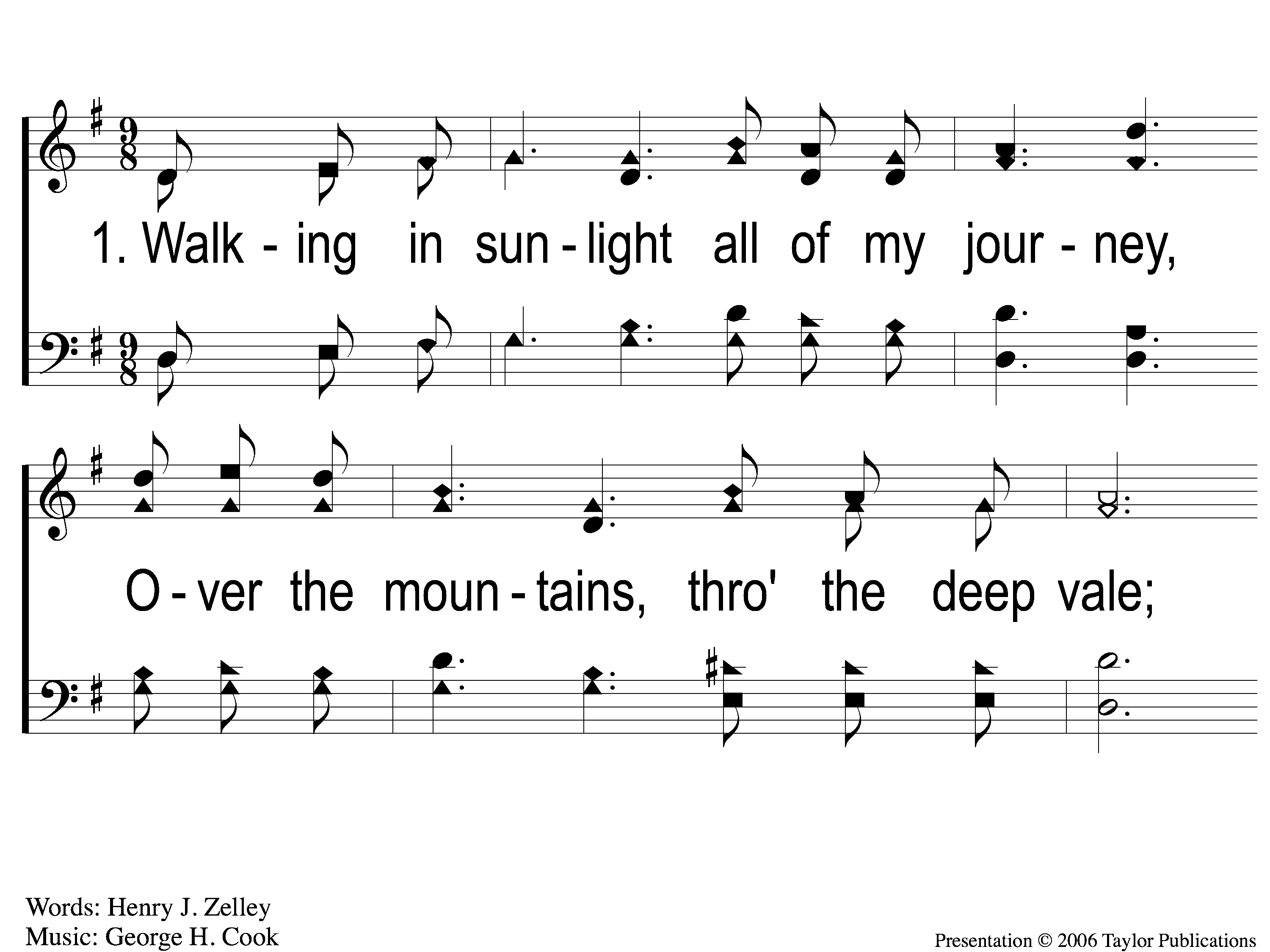 Walking In Sunlight
611
1-1 Walking in Sunlight
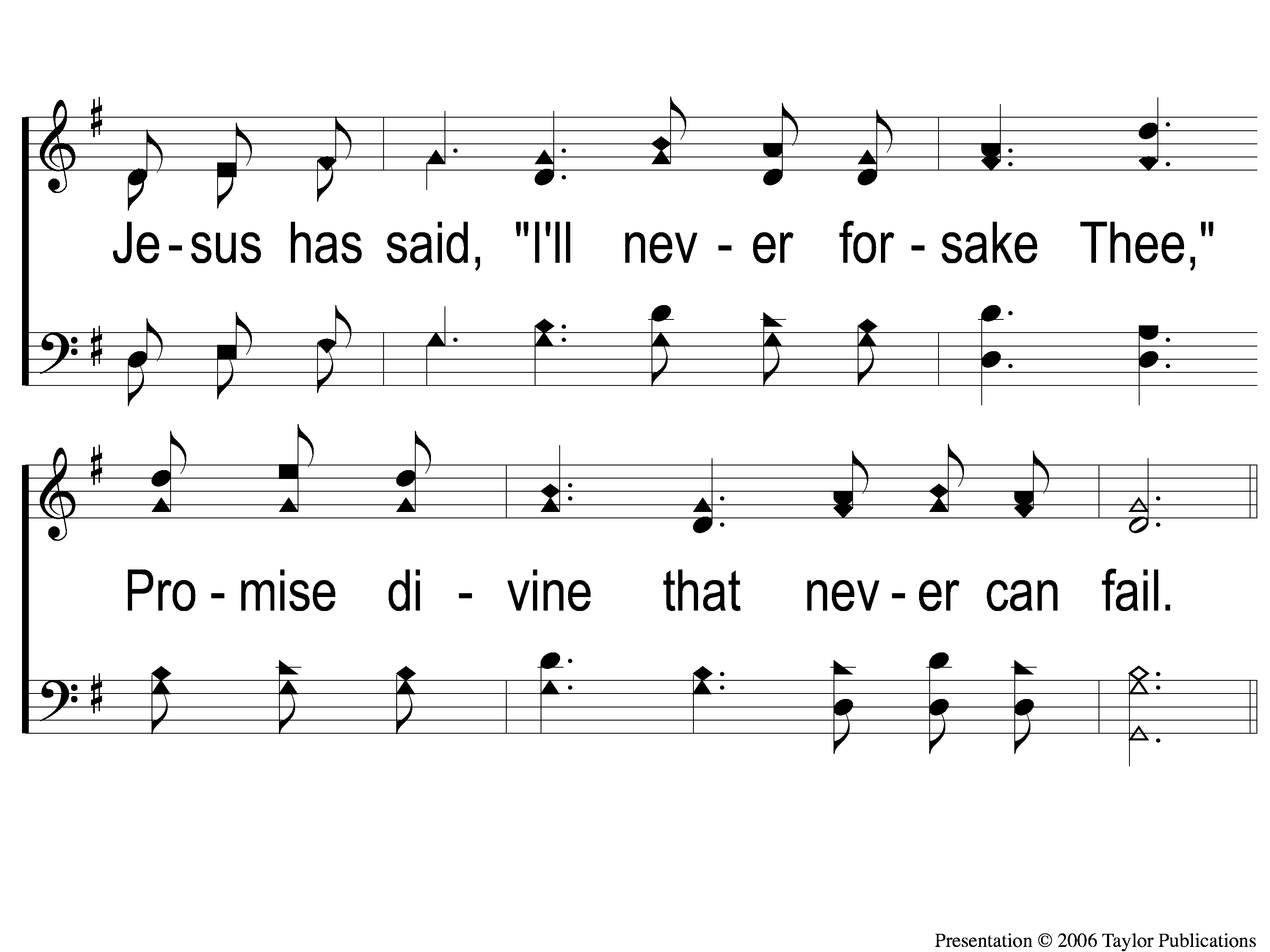 Walking In Sunlight
611
1-2 Walking in Sunlight
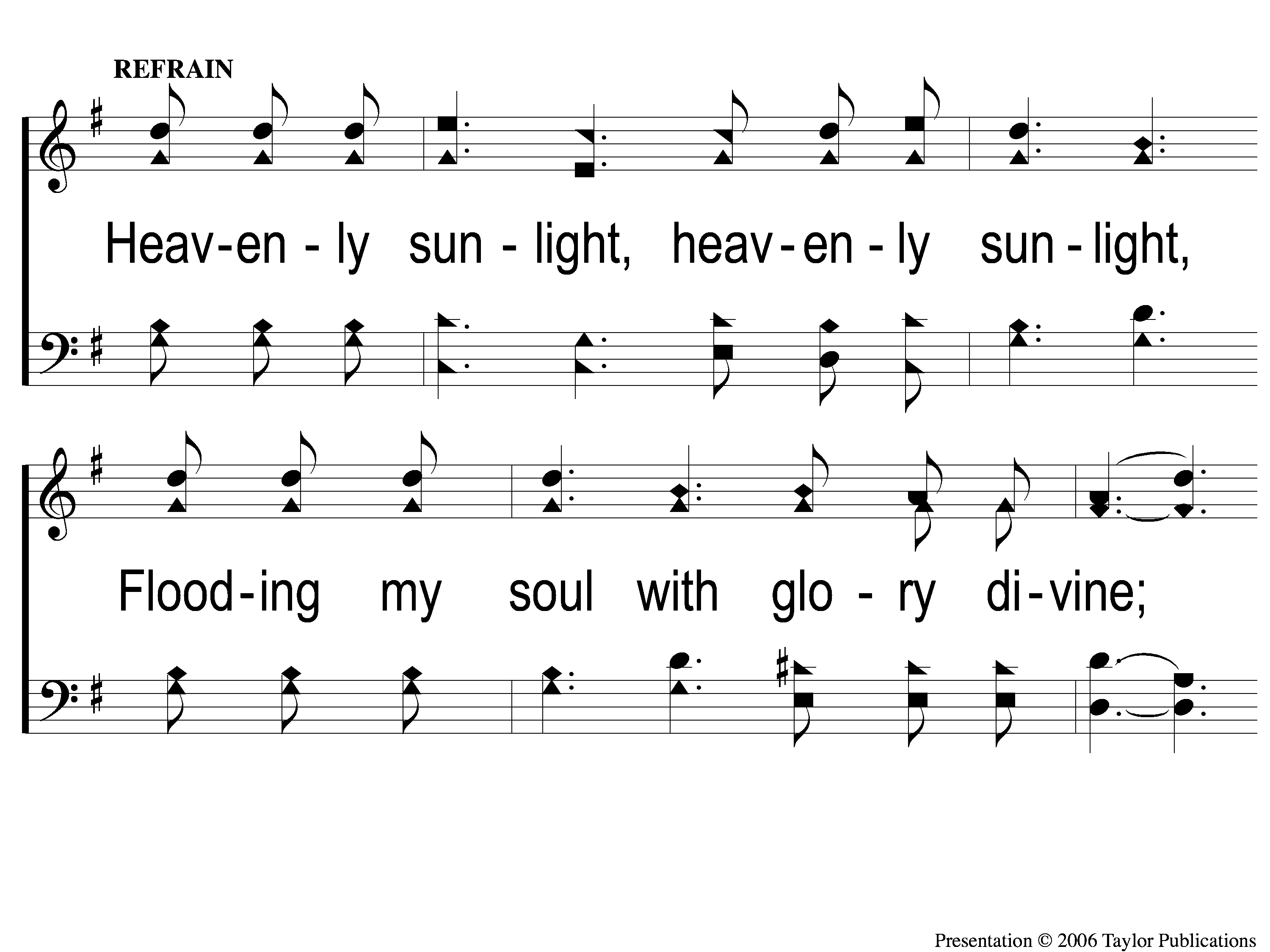 Walking In Sunlight
611
C-1 Walking in Sunlight
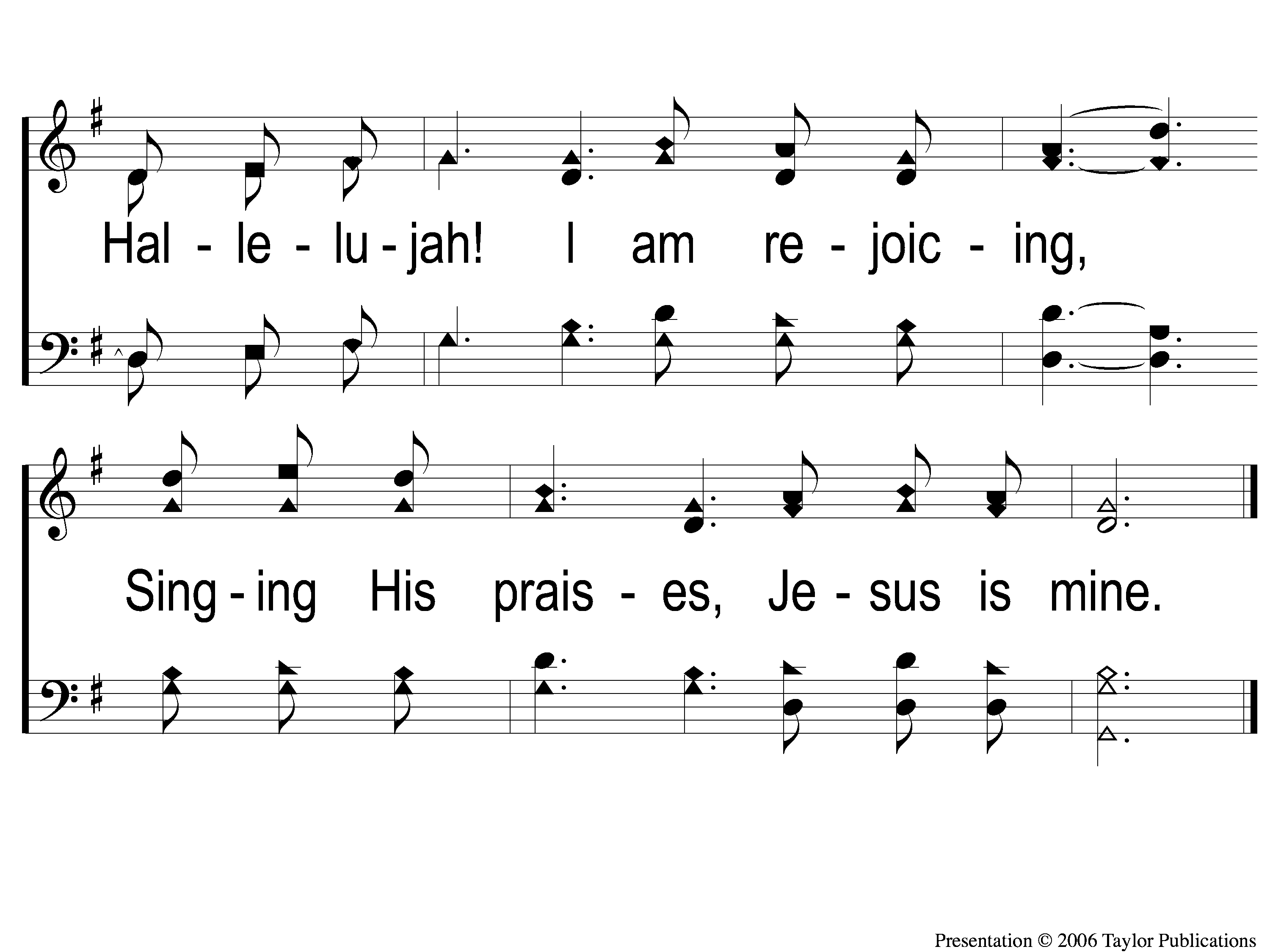 Walking In Sunlight
611
C-2 Walking in Sunlight
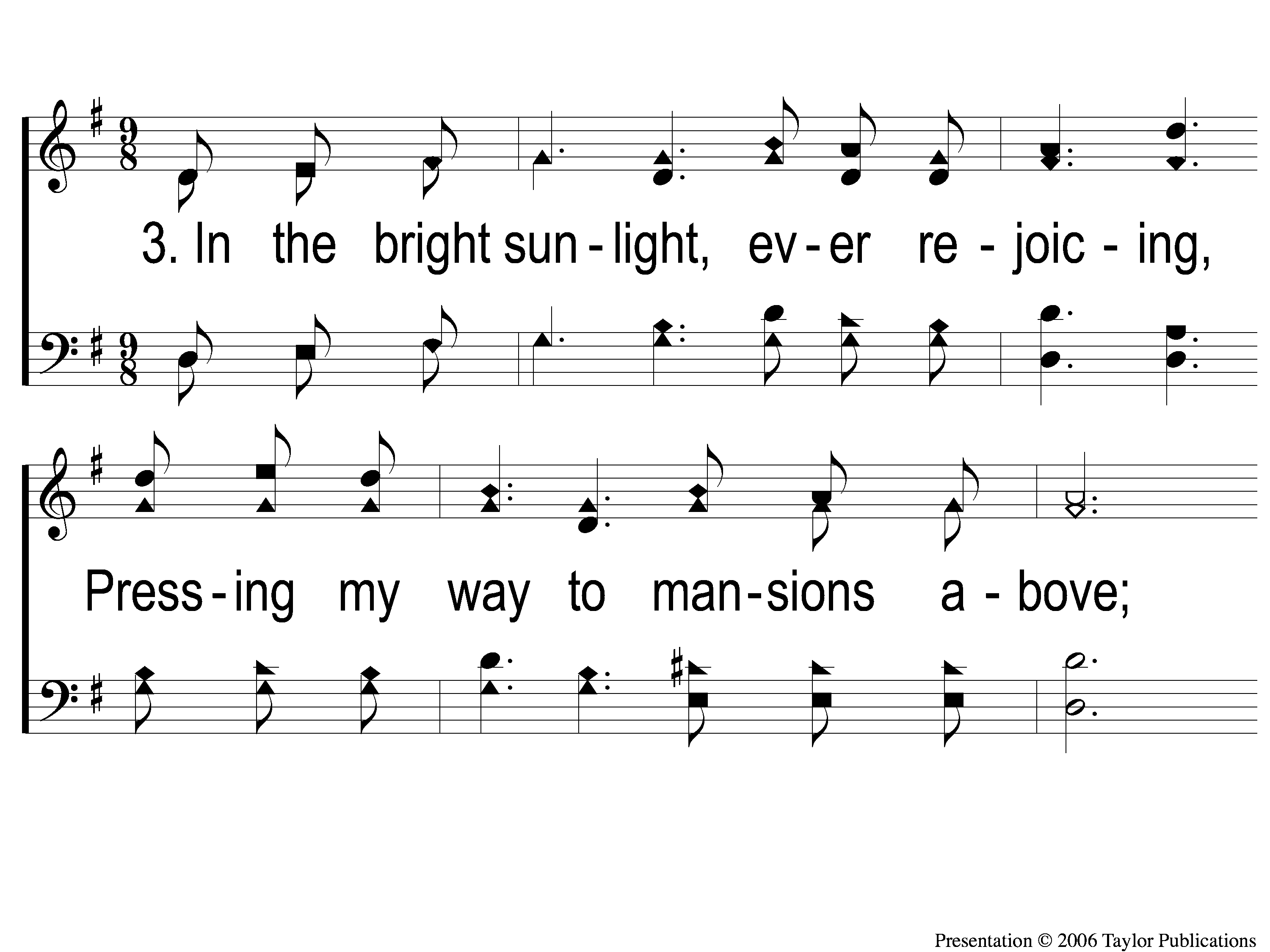 Walking In Sunlight
611
3-1 Walking in Sunlight
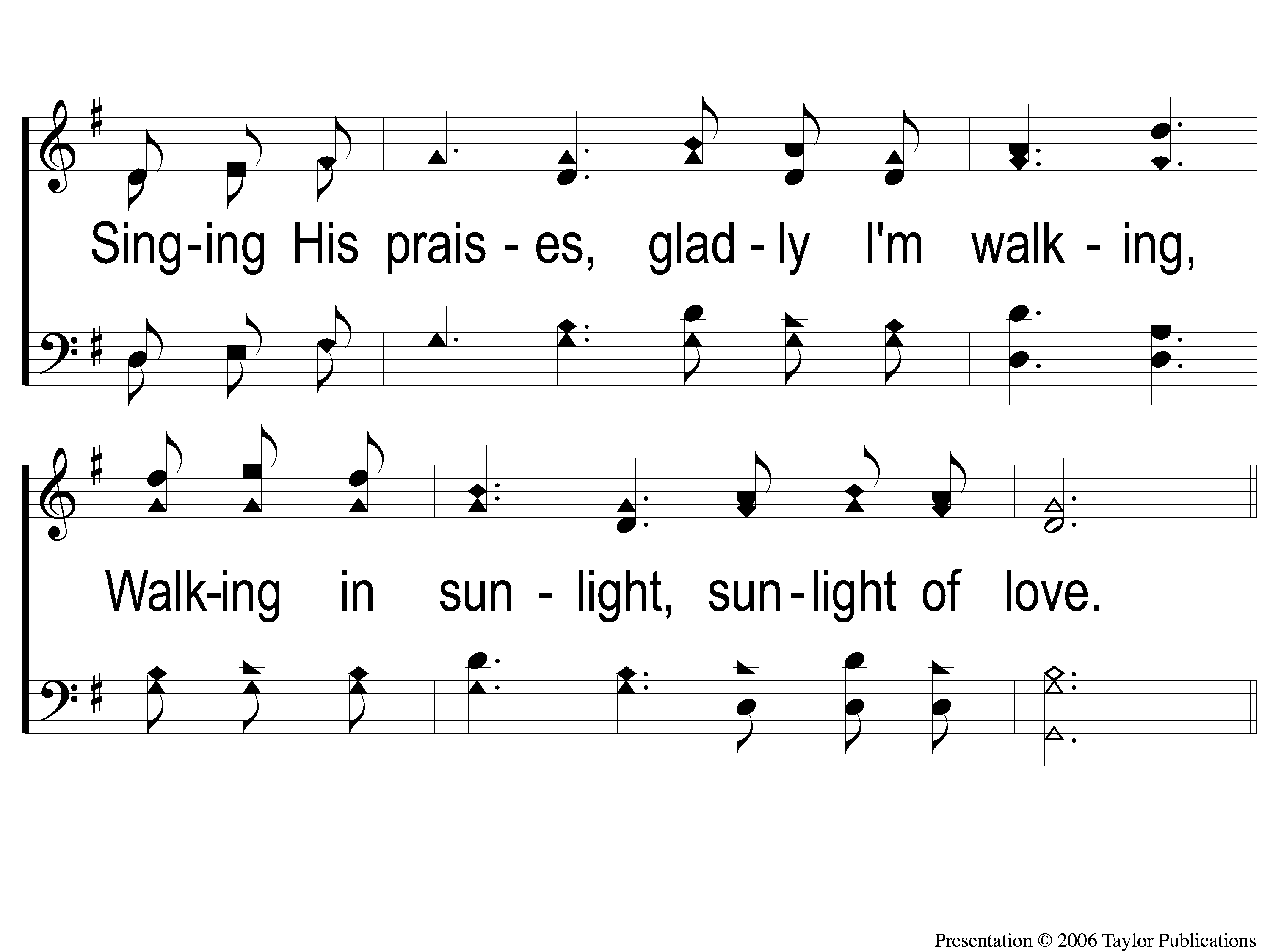 Walking In Sunlight
611
3-2 Walking in Sunlight
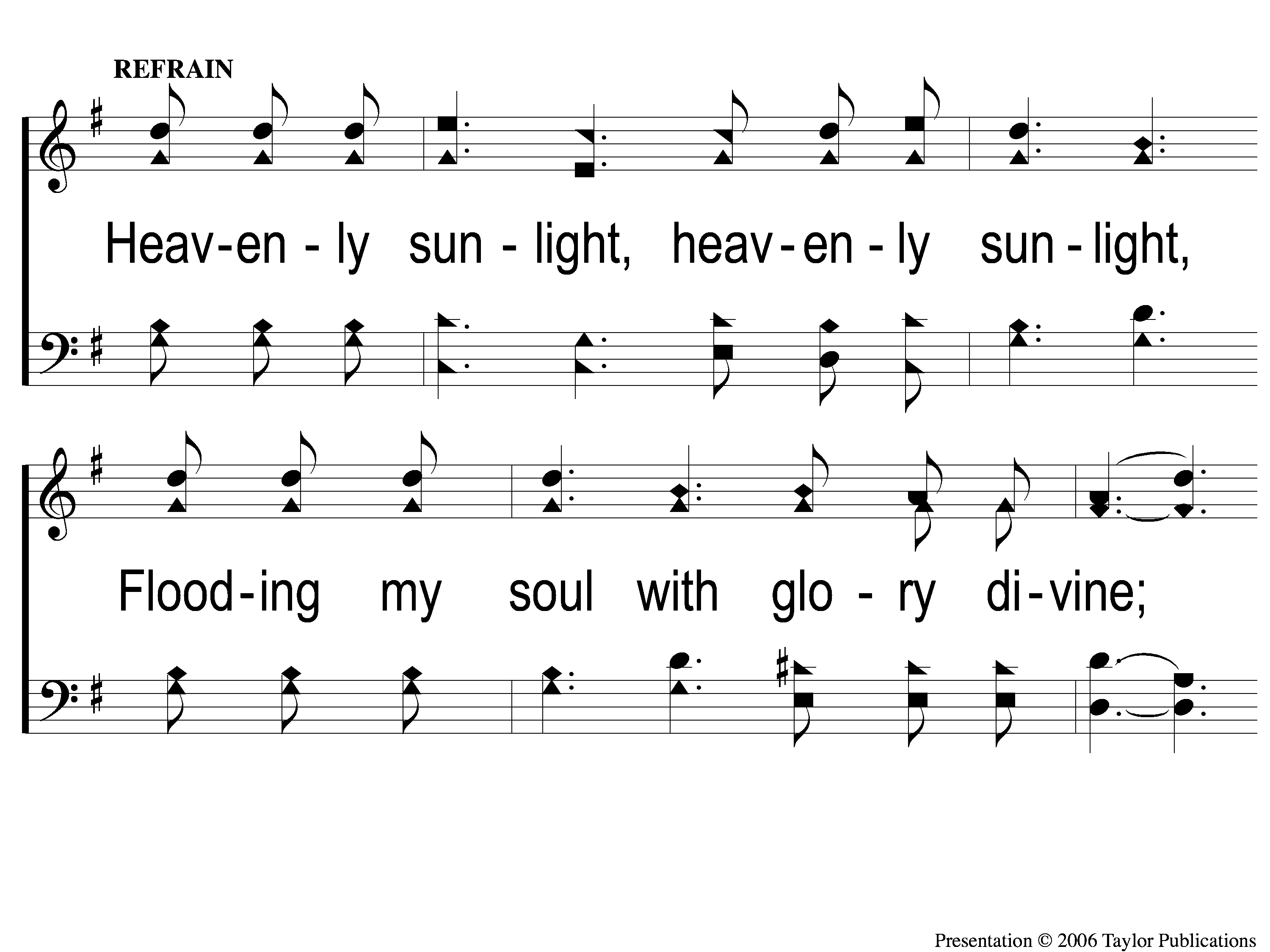 Walking In Sunlight
611
C-1 Walking in Sunlight
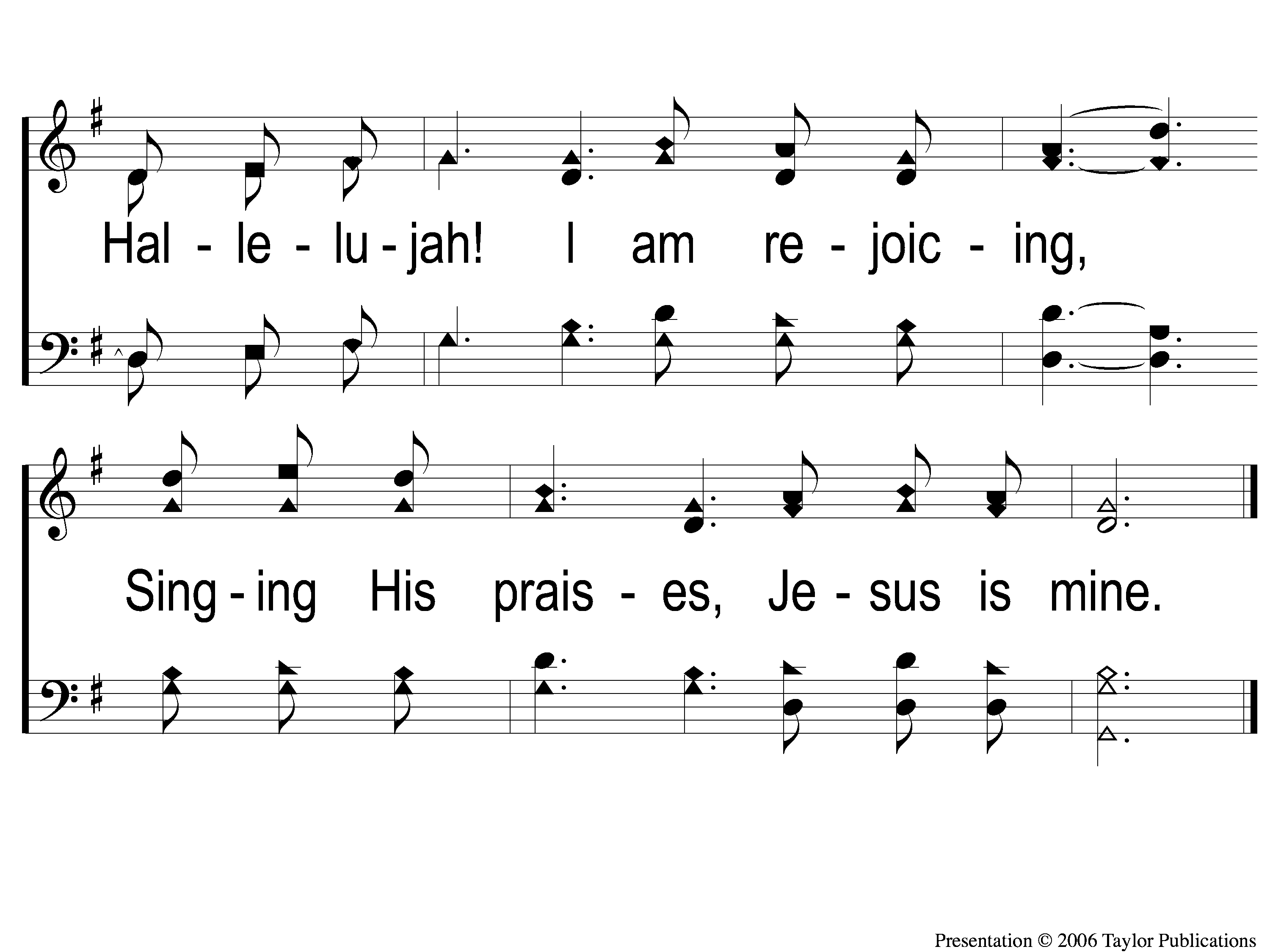 Walking In Sunlight
611
C-2 Walking in Sunlight
Our Contribution:
2 Corinthians 9:7-8
“So let each one give as he purposes in his heart, not grudgingly or of necessity; for God loves a cheerful giver. And God is able to make all grace abound toward you, that you, always having all sufficiency in all things, may have an abundance for every good work.”
Song:
He Paid A Debt
#376
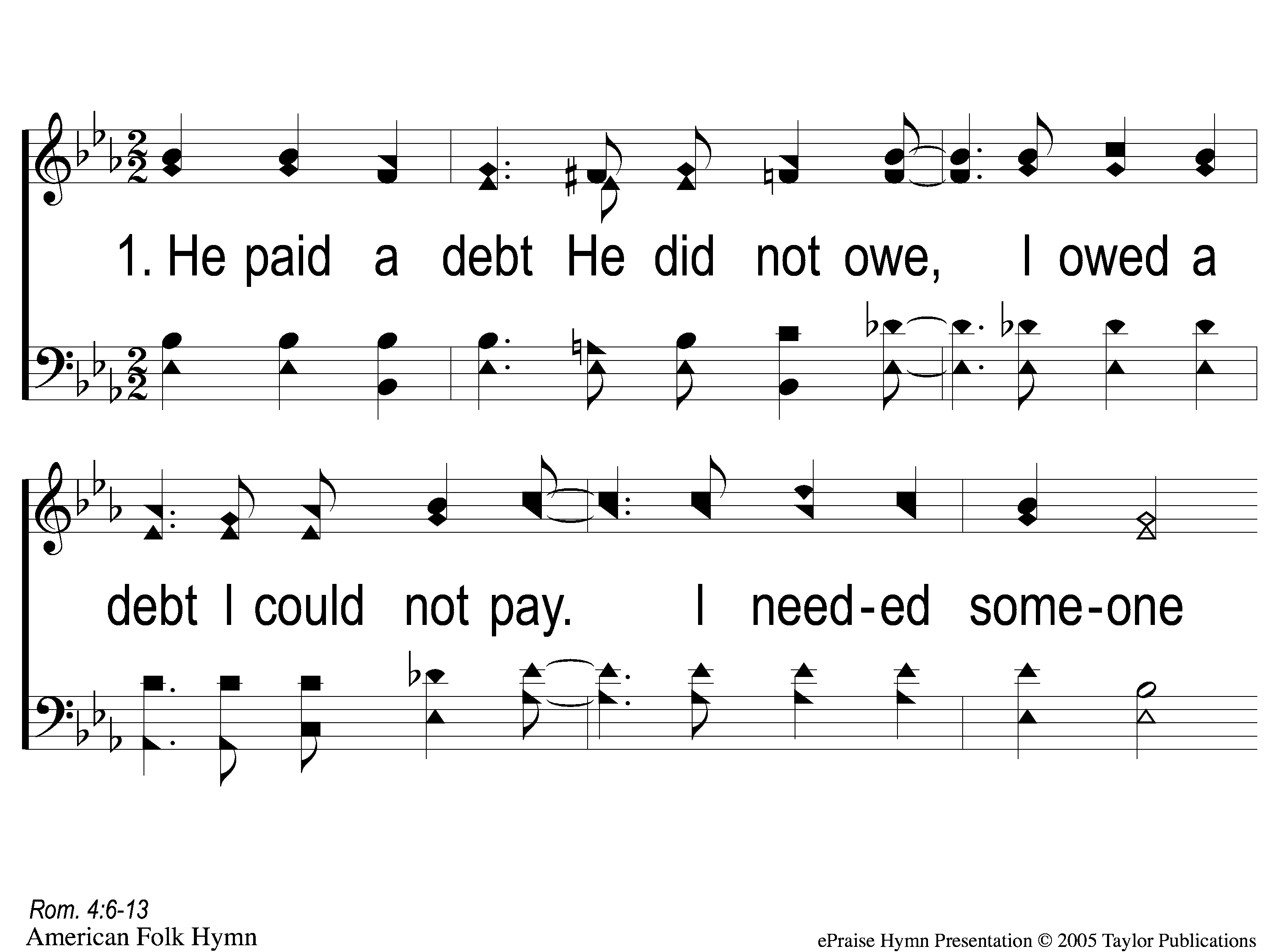 He Paid A Debt
376
1-1 He Paid a Debt
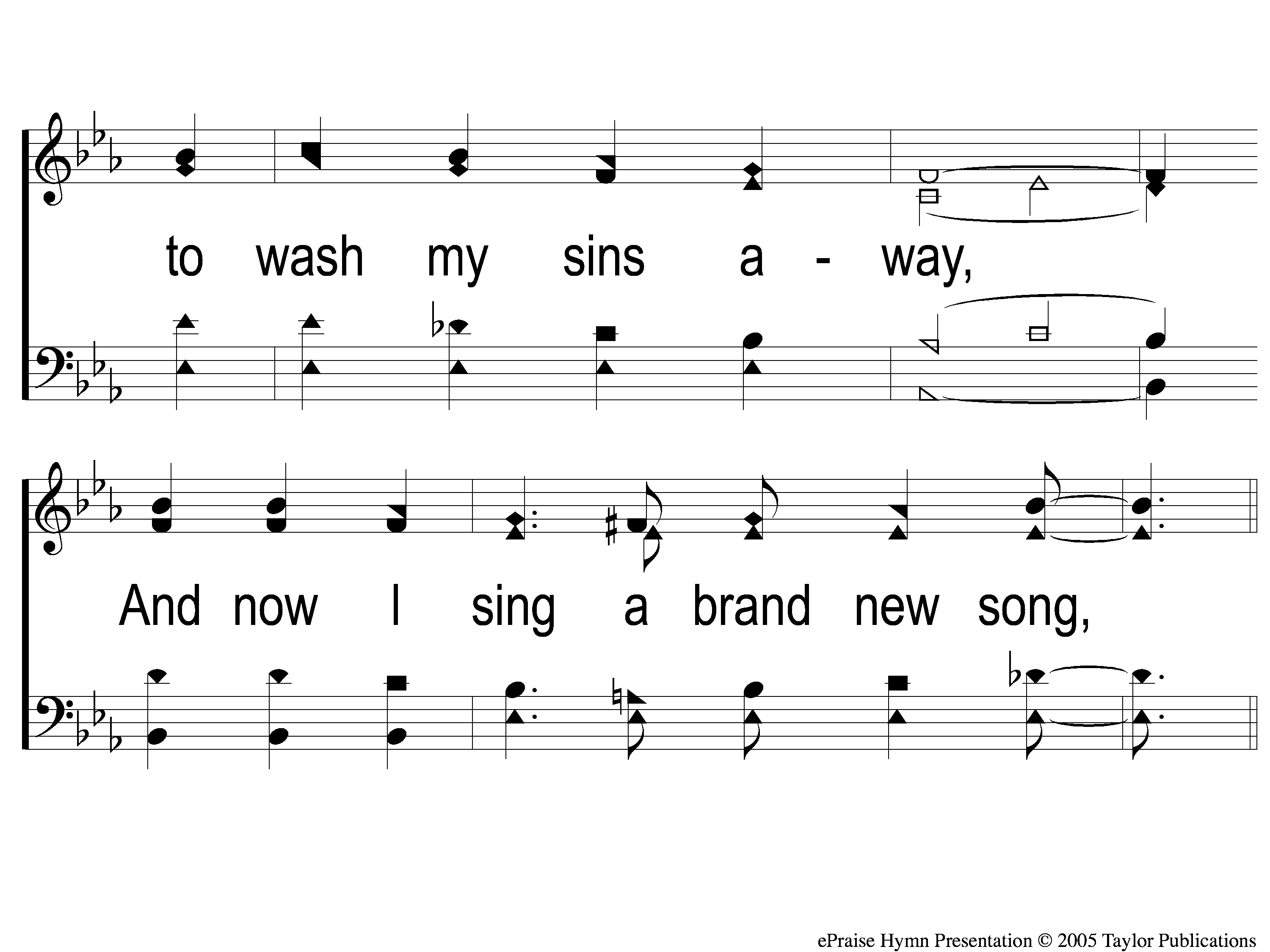 He Paid A Debt
376
1-2 He Paid a Debt
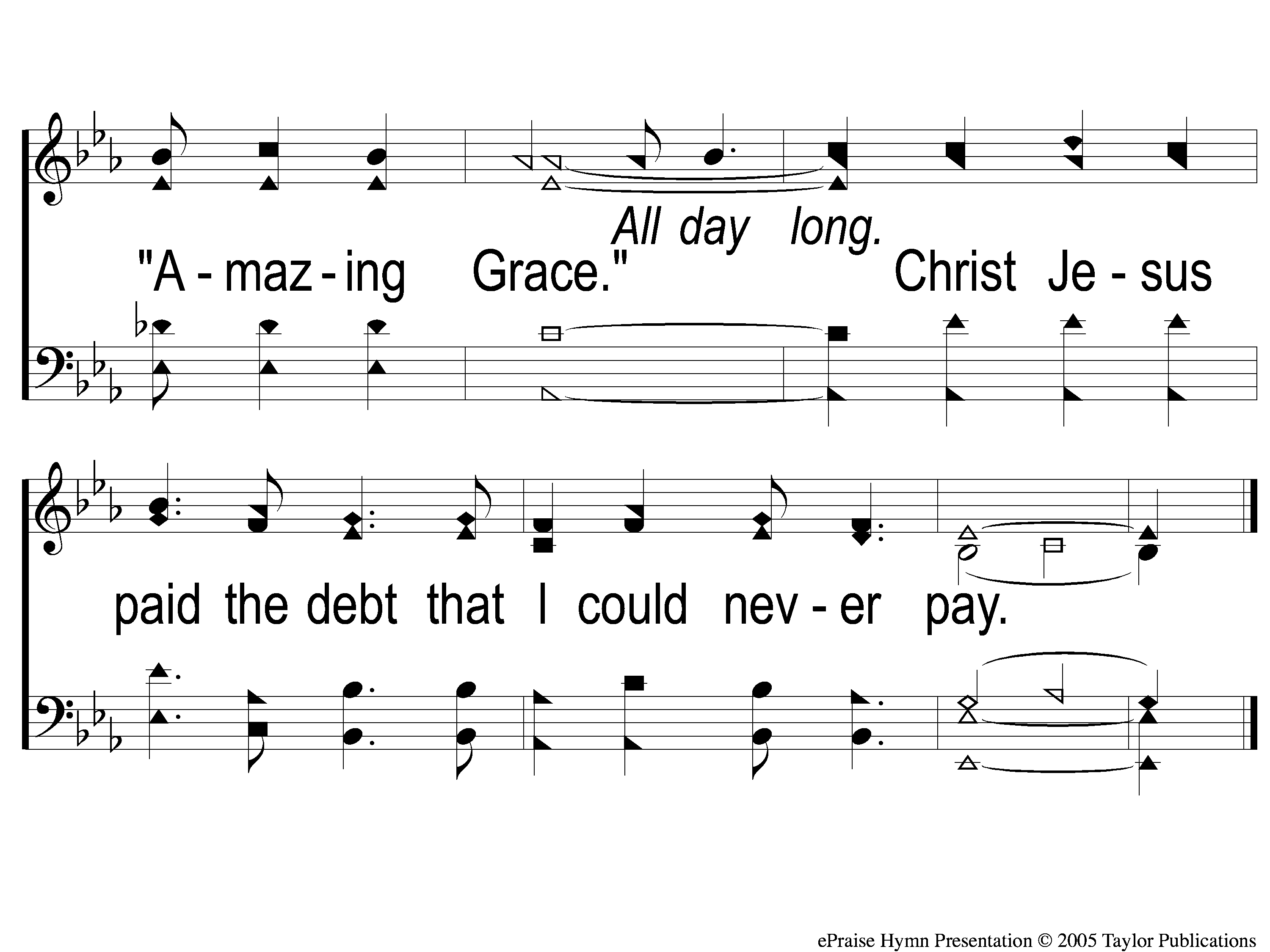 He Paid A Debt
376
c He Paid a Debt
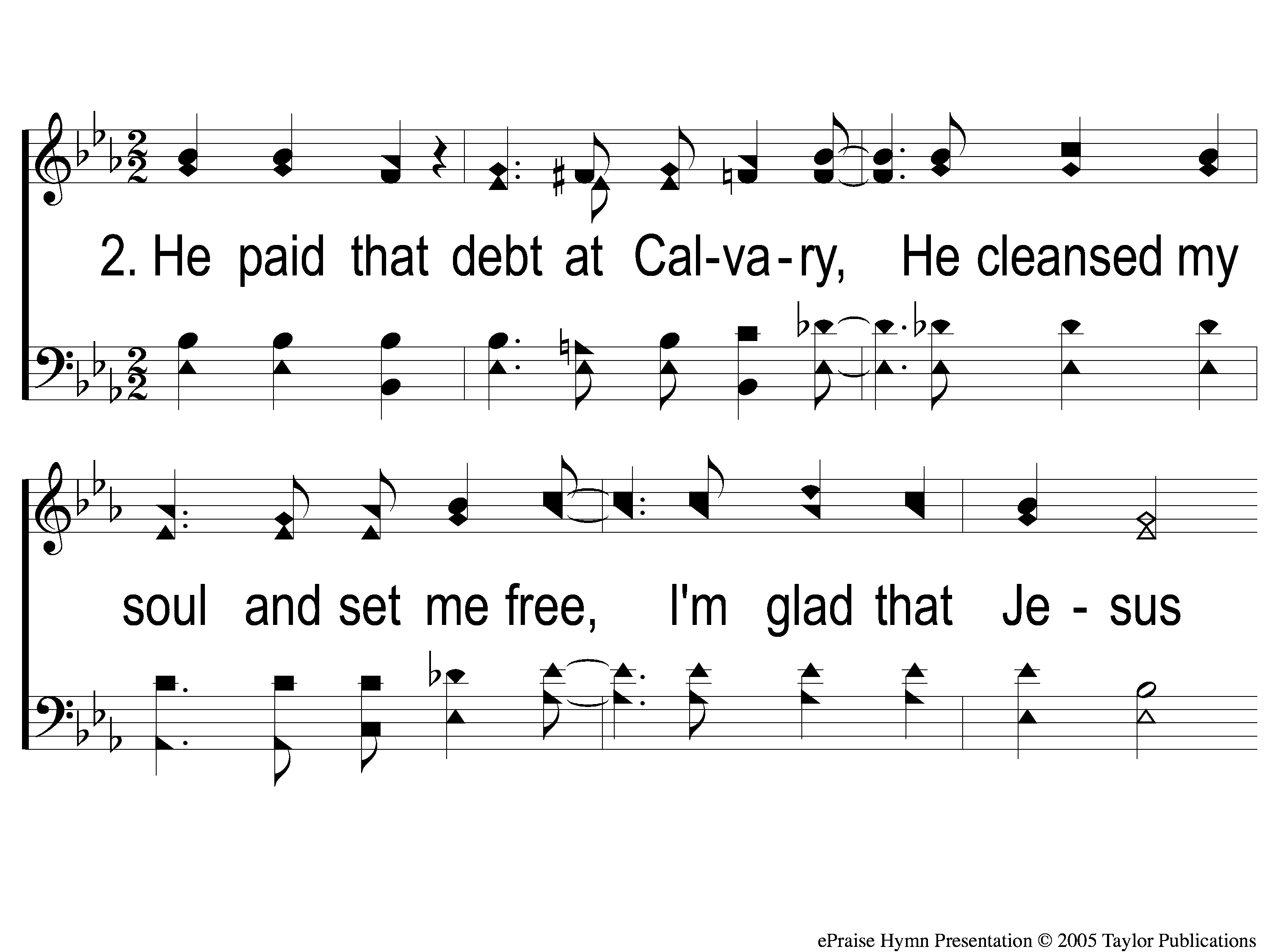 He Paid A Debt
376
2-1 He Paid a Debt
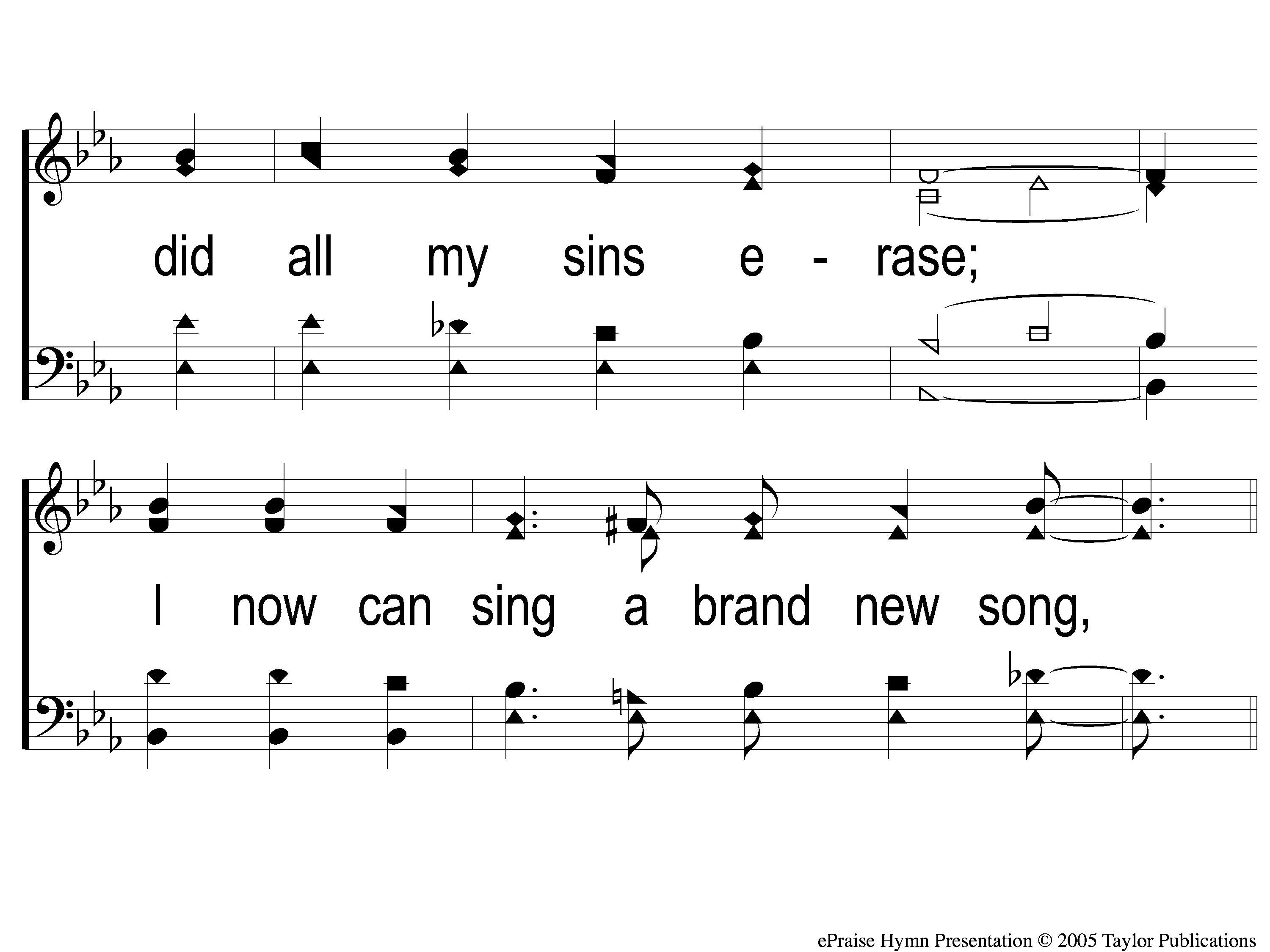 He Paid A Debt
376
2-2 He Paid a Debt
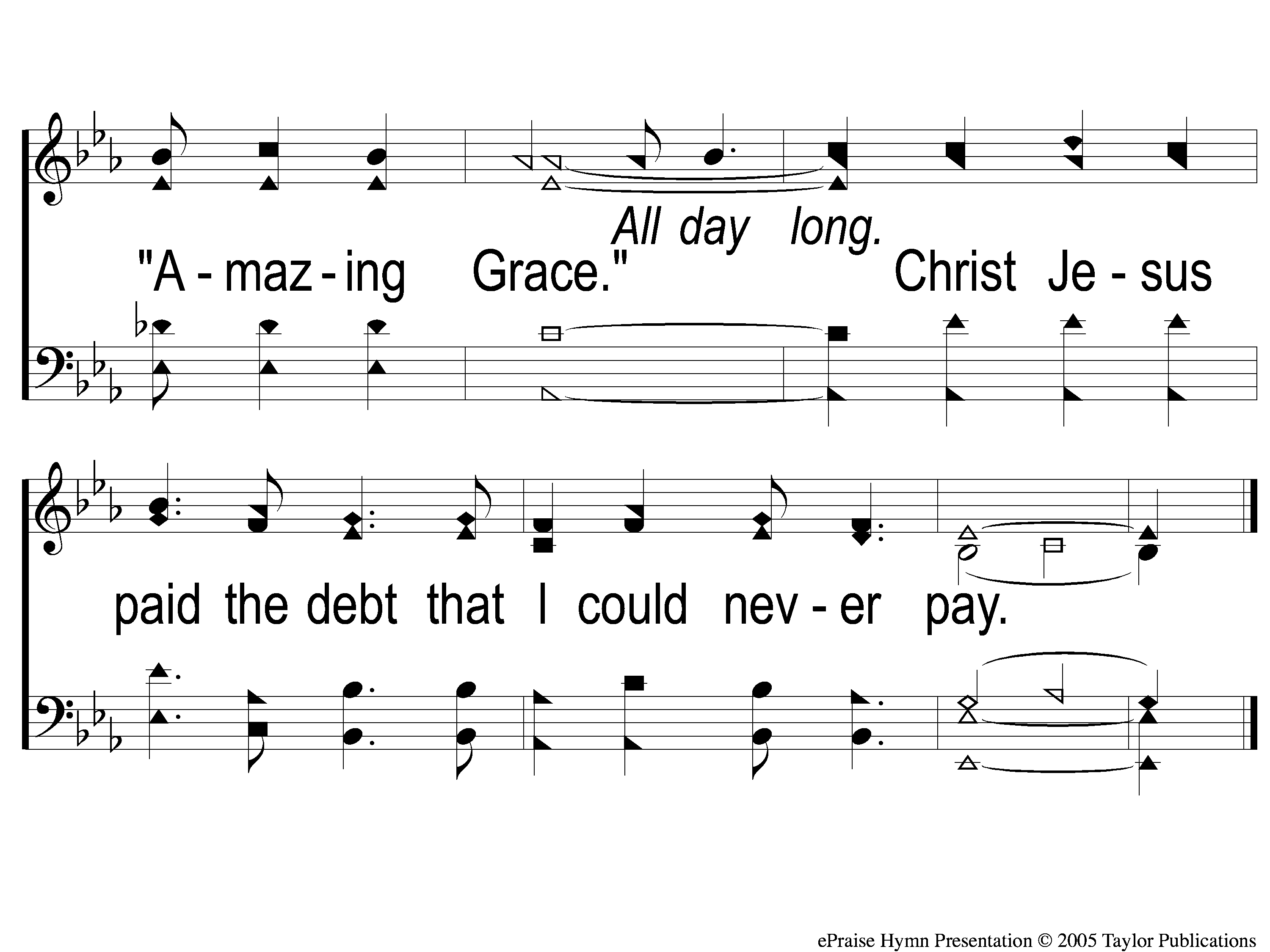 He Paid A Debt
376
c He Paid a Debt
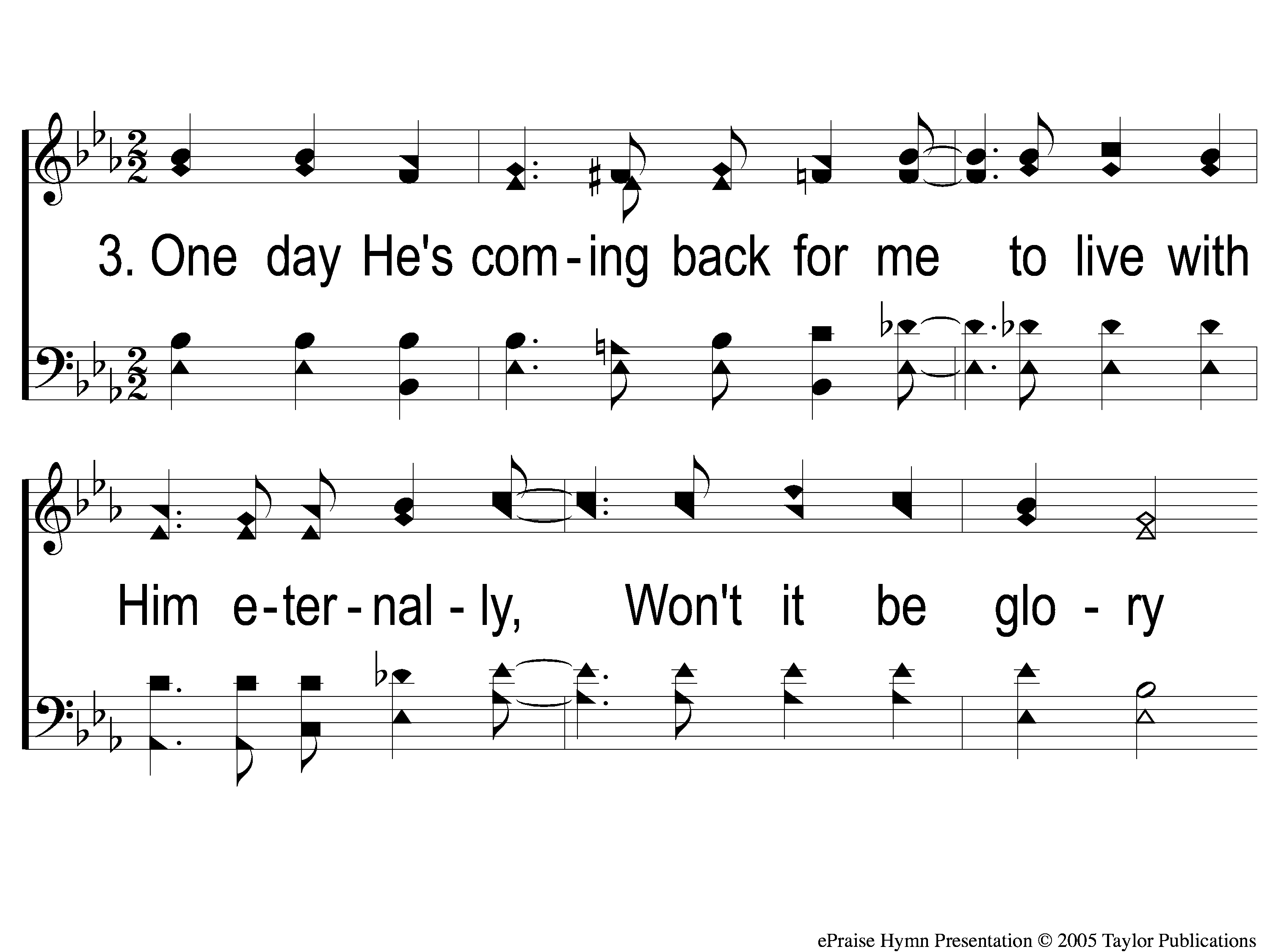 He Paid A Debt
376
3-1 He Paid a Debt
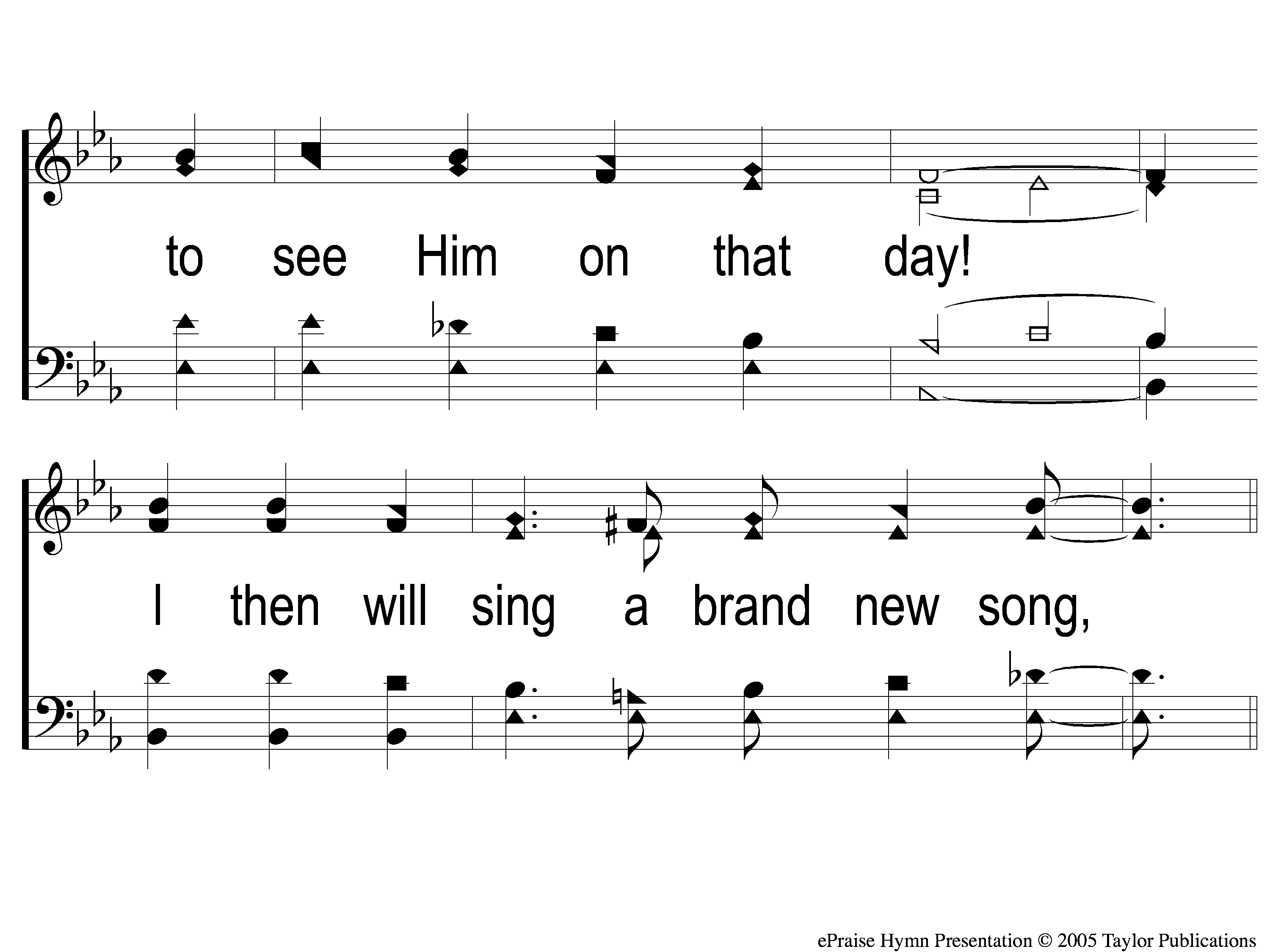 He Paid A Debt
376
3-2 He Paid a Debt
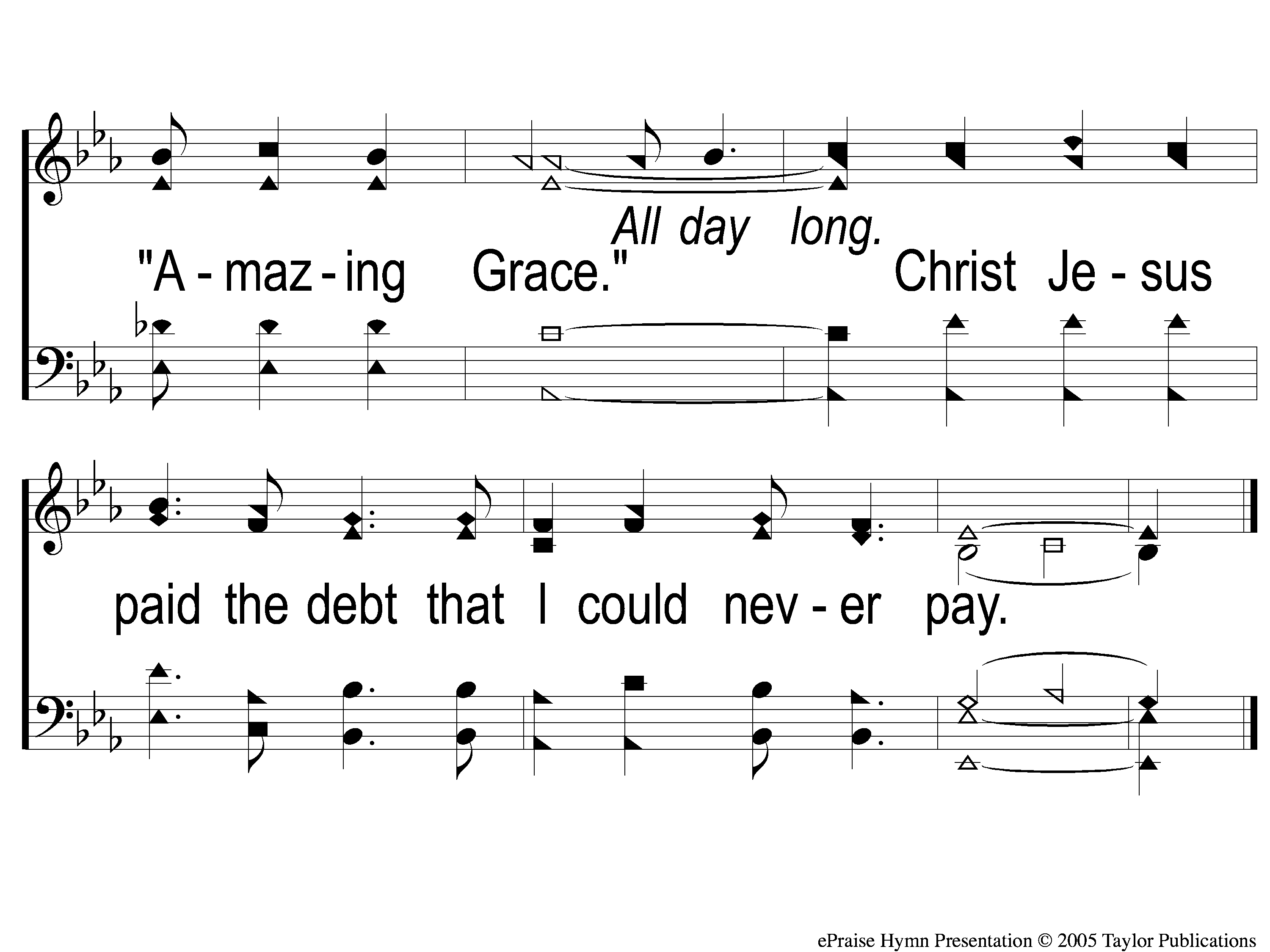 He Paid A Debt
376
c He Paid a Debt
The Unleavened Bread
1 Peter 4:1-2
“Therefore, since Christ suffered for us in the flesh, arm yourselves also with the same mind, for he who has suffered in the flesh has ceased from sin, that he no longer should live the rest of his time in the flesh for the lusts of men, but for the will of God.”
The Fruit
of the Vine
1 Peter 1:17-19
“And if you call on the Father, who without partiality judges according to each one’s work, conduct yourselves throughout the time of your stay here in fear; knowing that you were not redeemed with corruptible things, like silver or gold, from your aimless conduct received by tradition from your fathers, but with the precious blood of Christ, as of a lamb without blemish and without spot.”
Closing Prayer
Song:
He Keeps Me Singing
#615
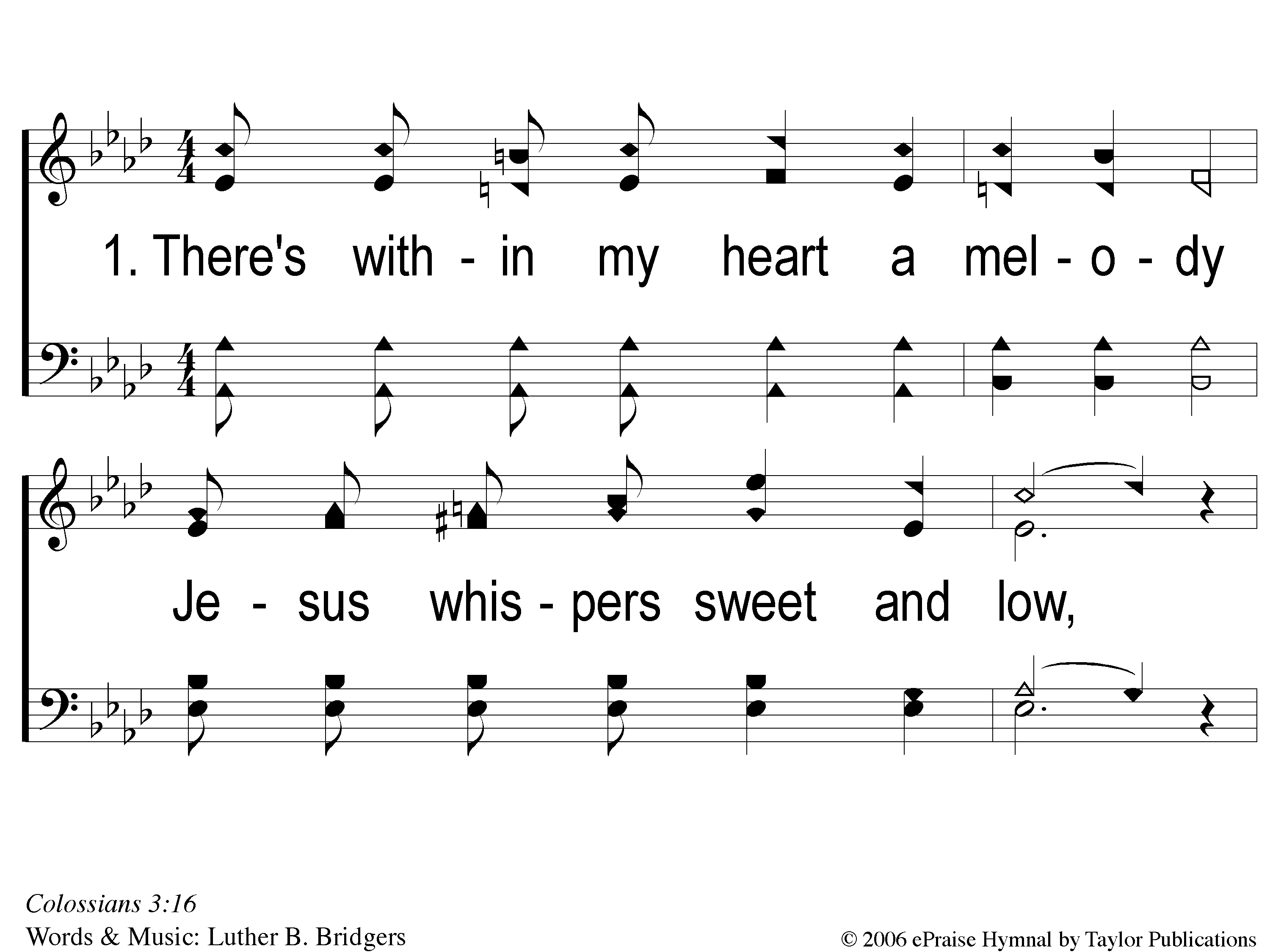 He Keeps Me Singing
615
1-1 He Keeps Me Singing
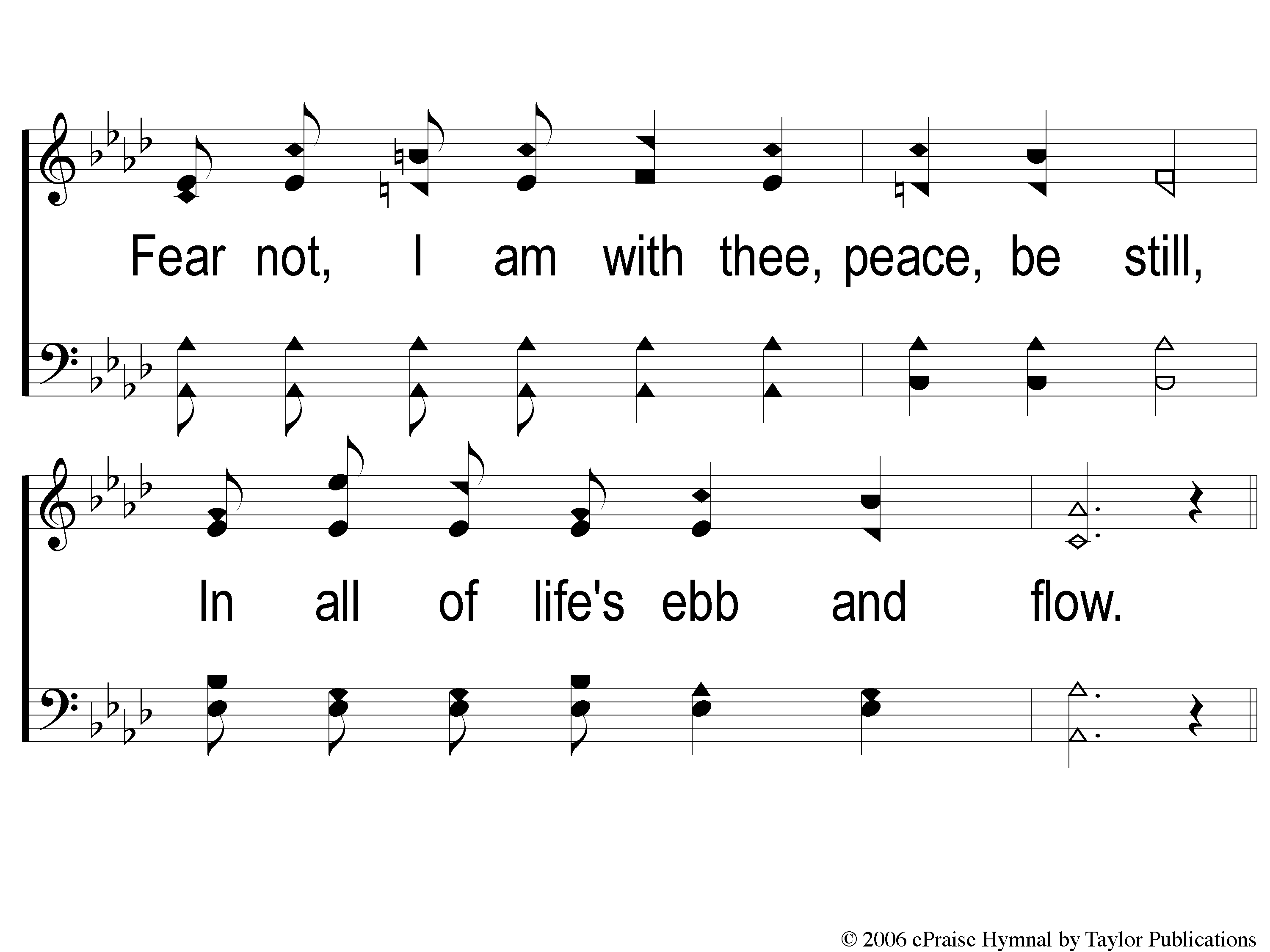 He Keeps Me Singing
615
1-2 He Keeps Me Singing
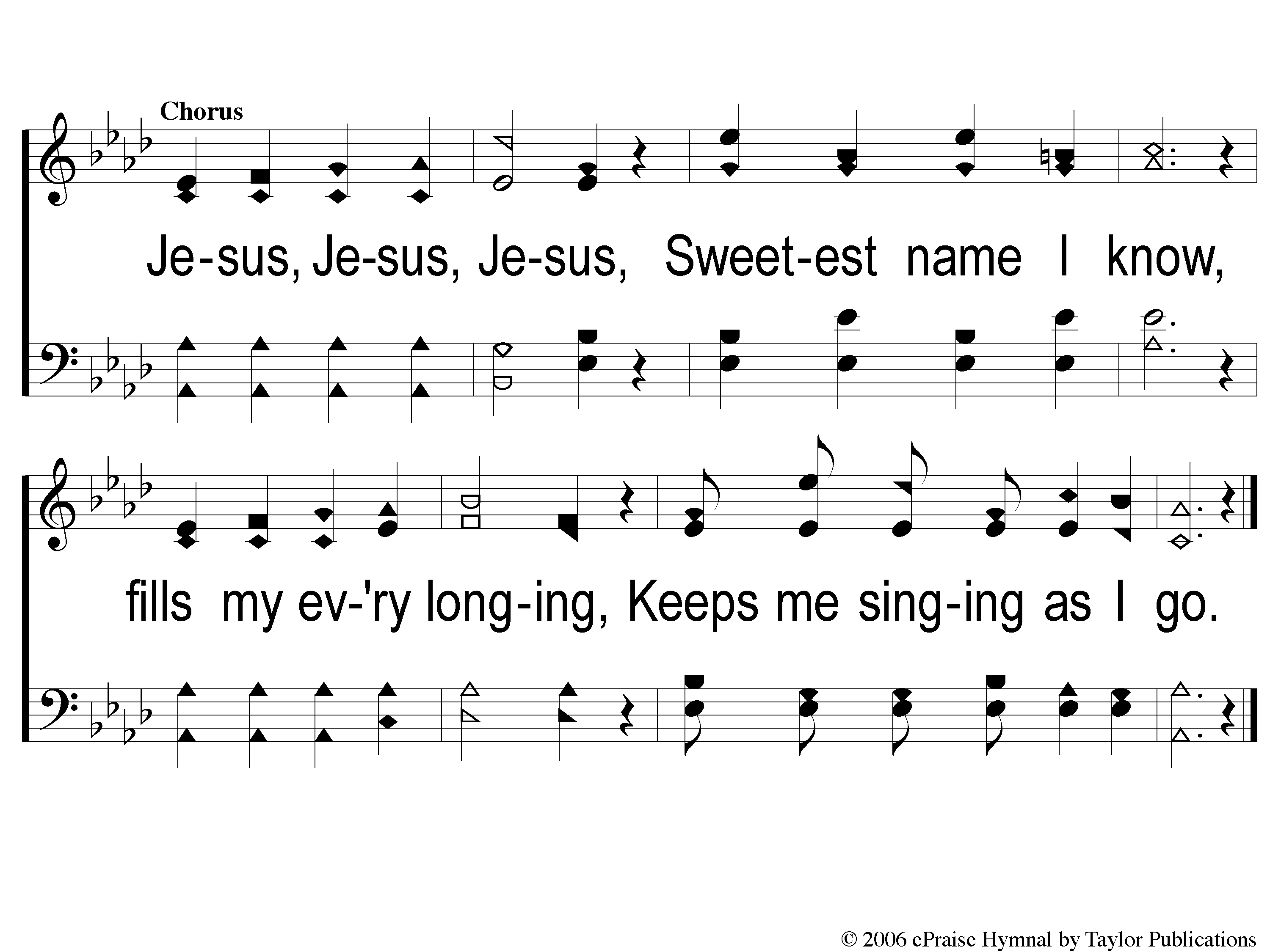 He Keeps Me Singing
615
C-1 He Keeps Me Singing
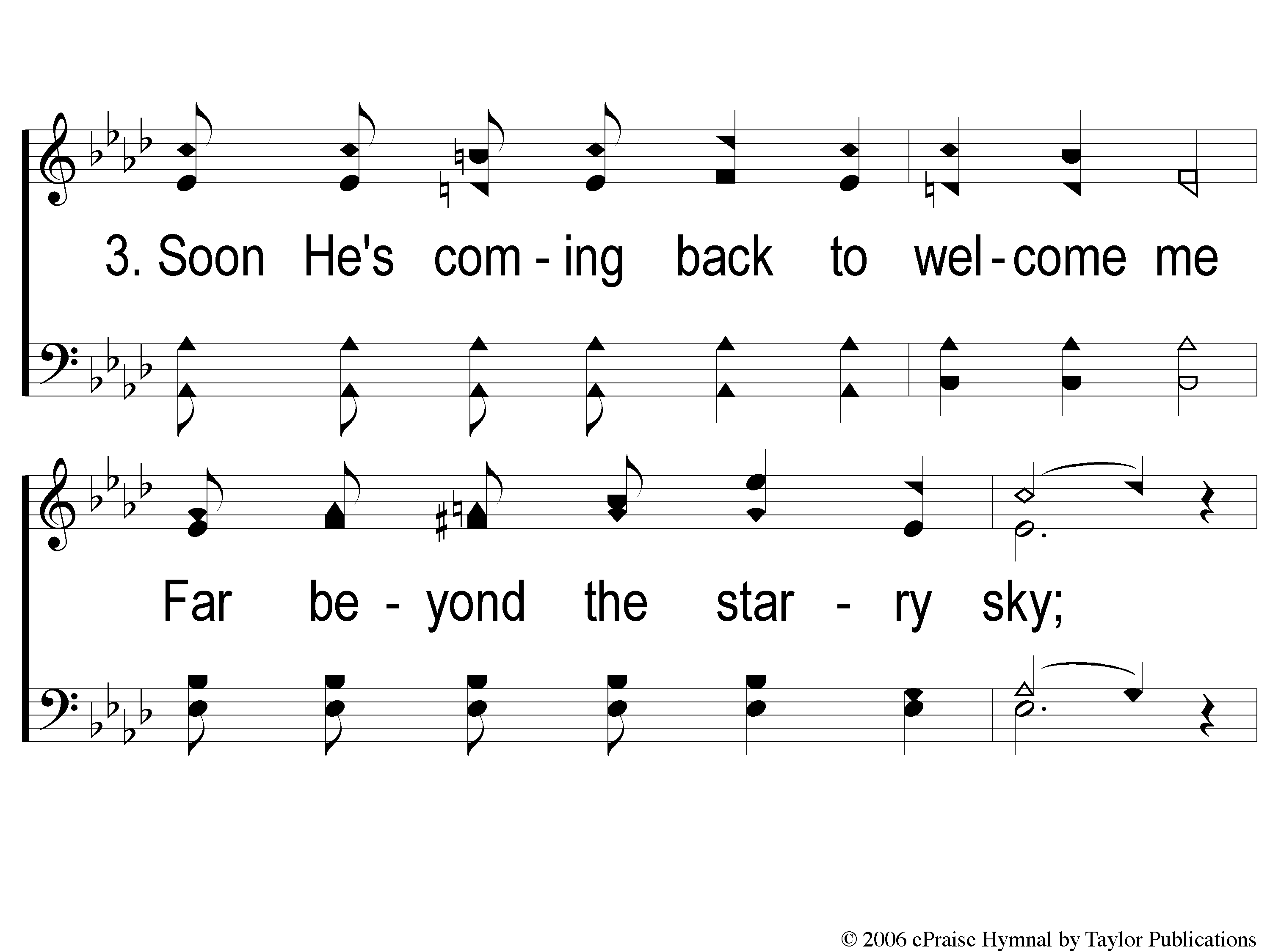 He Keeps Me Singing
615
3-1 He Keeps Me Singing
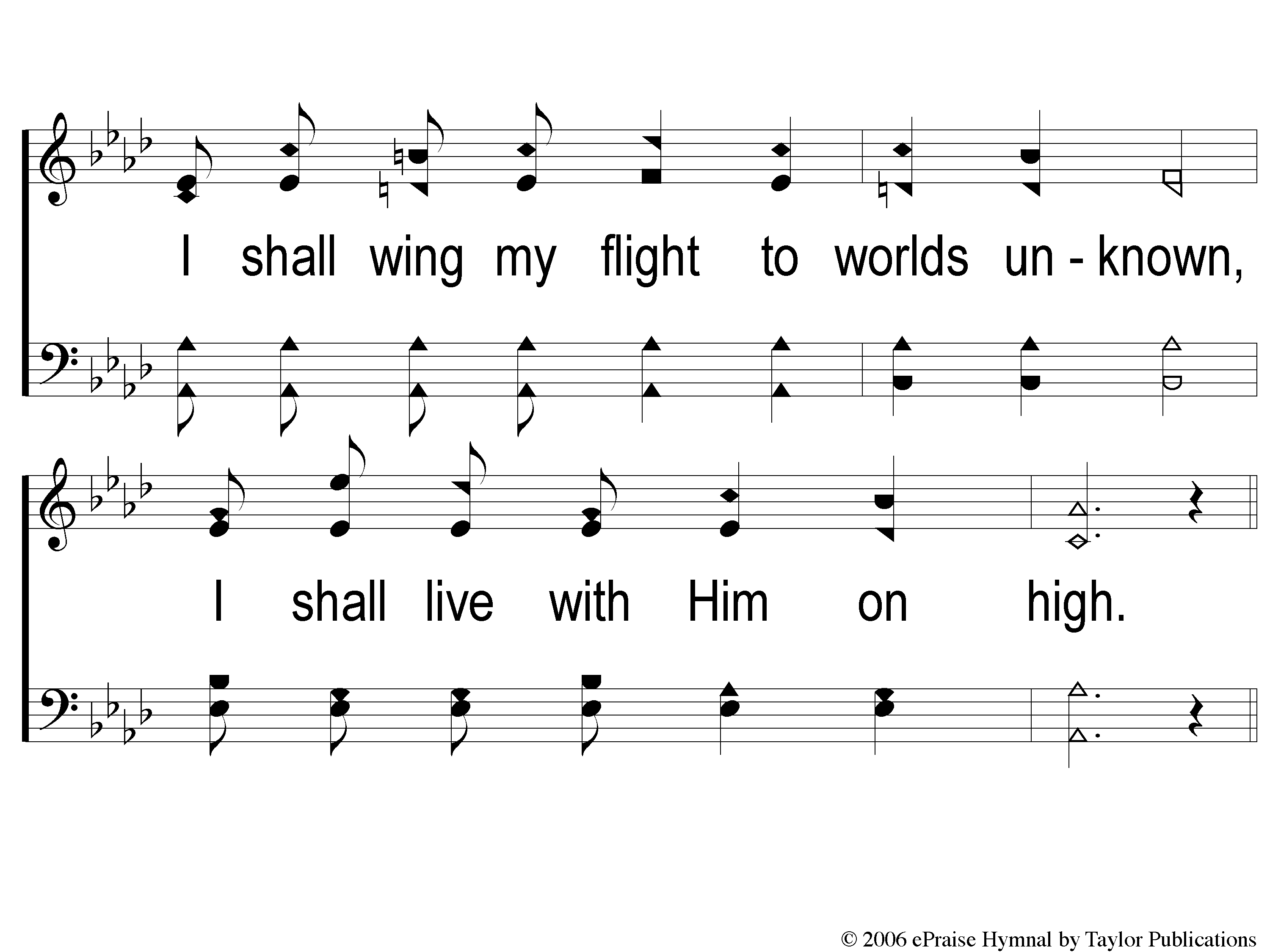 He Keeps Me Singing
615
3-2 He Keeps Me Singing
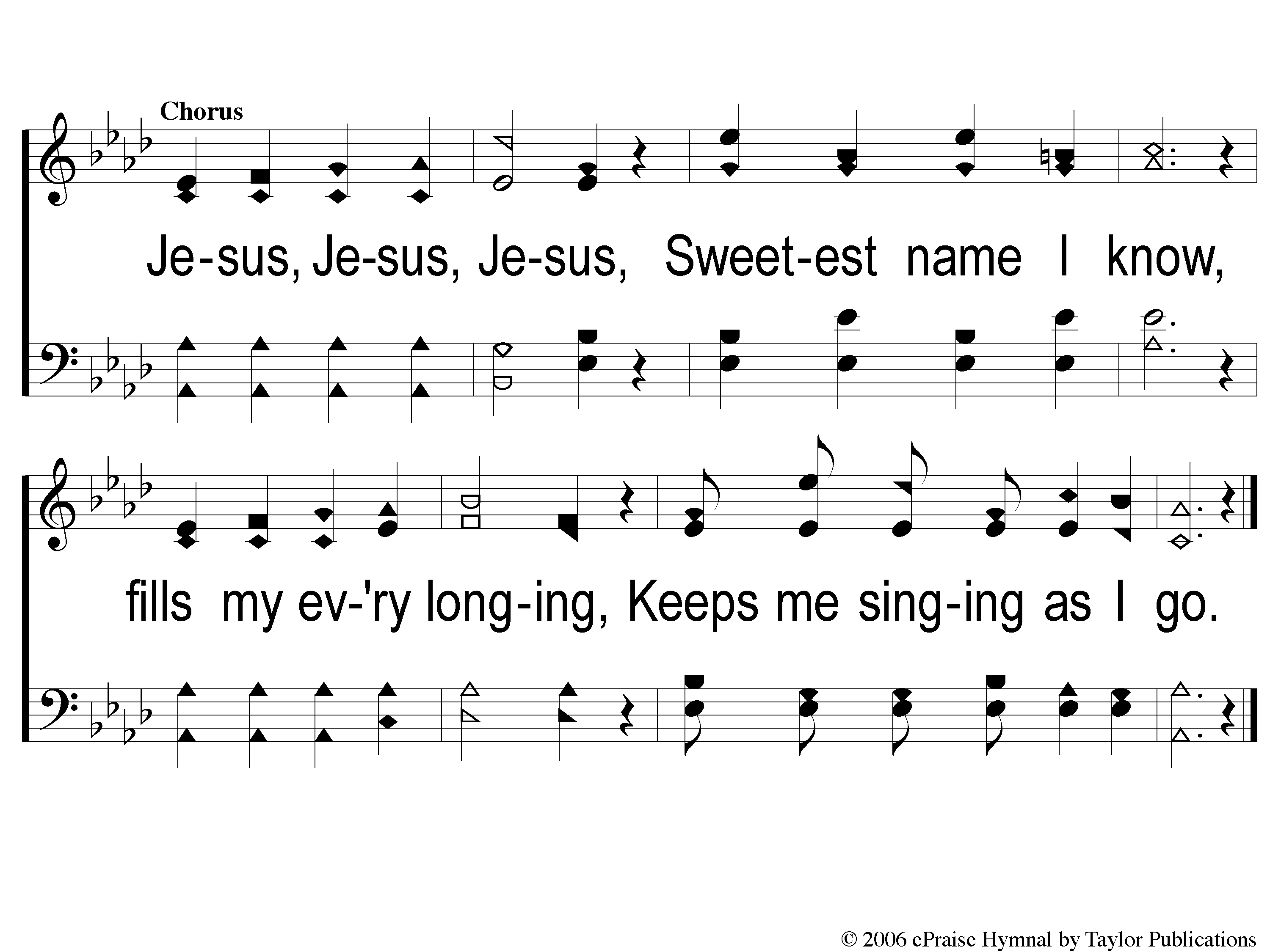 He Keeps Me Singing
615
C-1 He Keeps Me Singing
Wednesday
Worship & Bible Classes @ 6:30 PM
RESTOREREBUILDRENEW
IN 2022
WHEELER
CHURCH
OF
CHRIST